Министерство образования
 Республики Мордовия
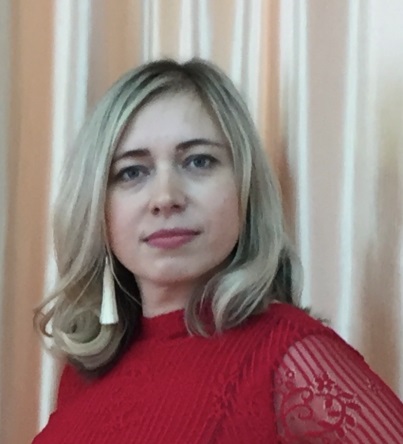 ПОРТФОЛИО 
Архиповой Оксаны Владимировны
воспитателя муниципального бюджетного дошкольного образовательного учреждения 
«Детский сад «Радуга»
 комбинированного вида»
Рузаевского муниципального района
ОБЩИЕ СВЕДЕНИЯ
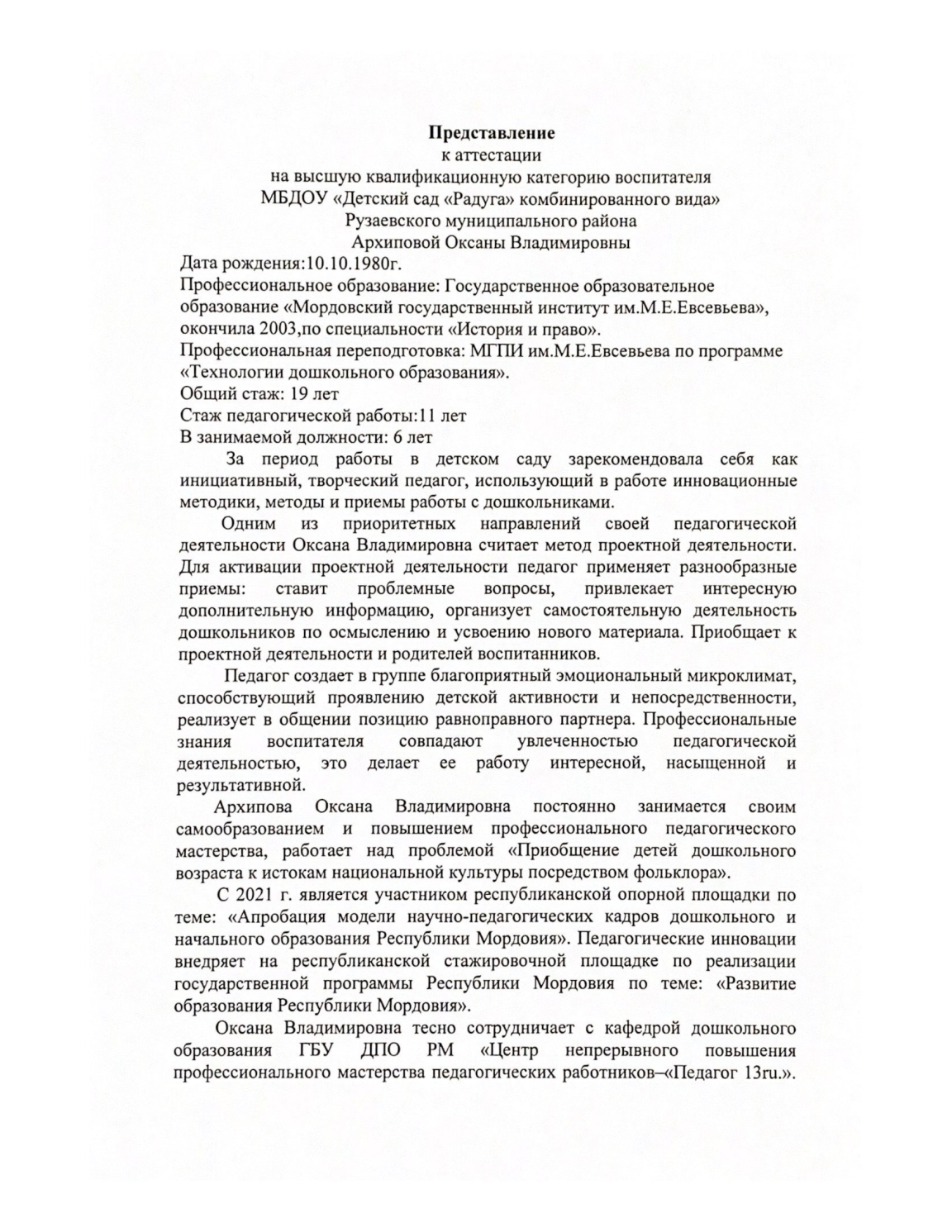 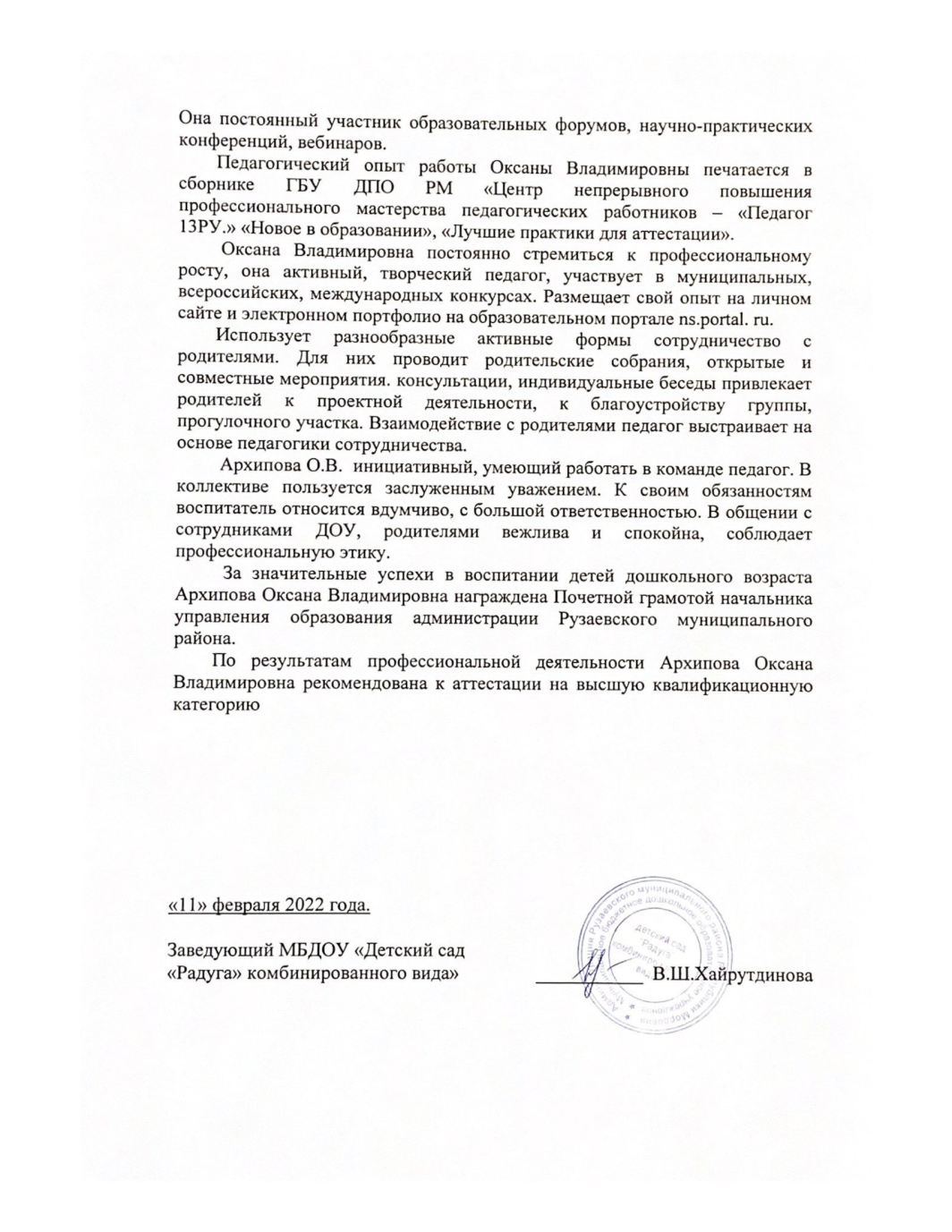 ПЕДАГОГИЧЕСКИЙ ОПЫТ «ПРИОБЩЕНИЕ  ДЕТЕЙ ДОШКОЛЬНОГО ВОЗРАСТА К ИСТОКАМ НАЦИОНАЛЬНОЙ КУЛЬТУРЫ ПОСРЕДСТВОМ ФОЛЬКЛОРА»РАЗМЕЩЕН НА САЙТЕ:
https://upload2.schoolrm.ru/iblock/97c/97c80a19979f57c4903f5d988f915d84/Vysshaya-Arkhipova-_1_.pdf
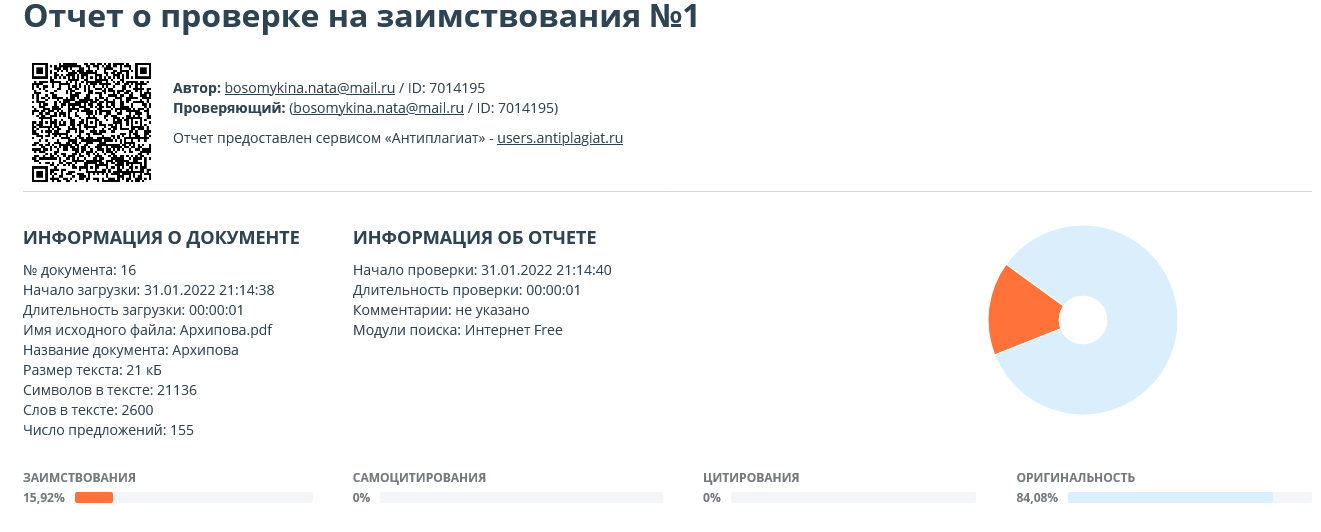 УЧАСТИЕ В ИННОВАЦИОННОЙ (ЭКСПЕРИМЕНТАЛЬНОЙ) ДЕЯТЕЛЬНОСТИ

     Республиканский уровень - 2
РЕСПУБЛИКАНСКИЙ  УРОВЕНЬ
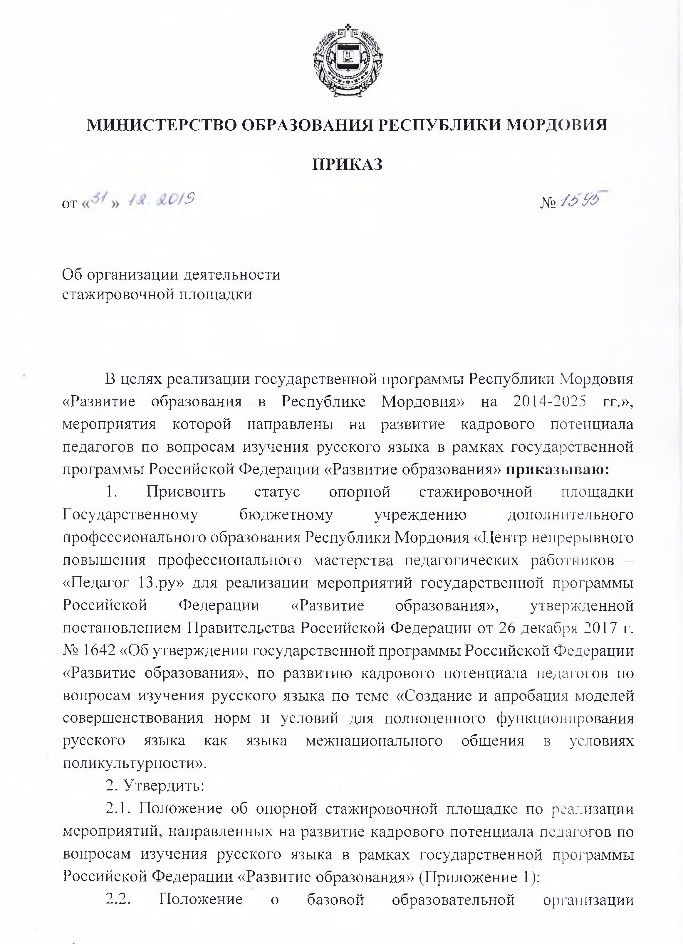 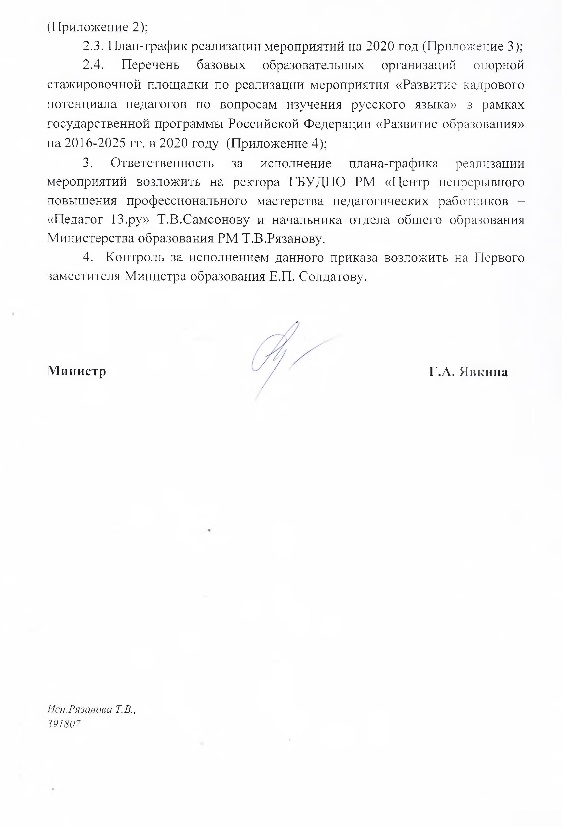 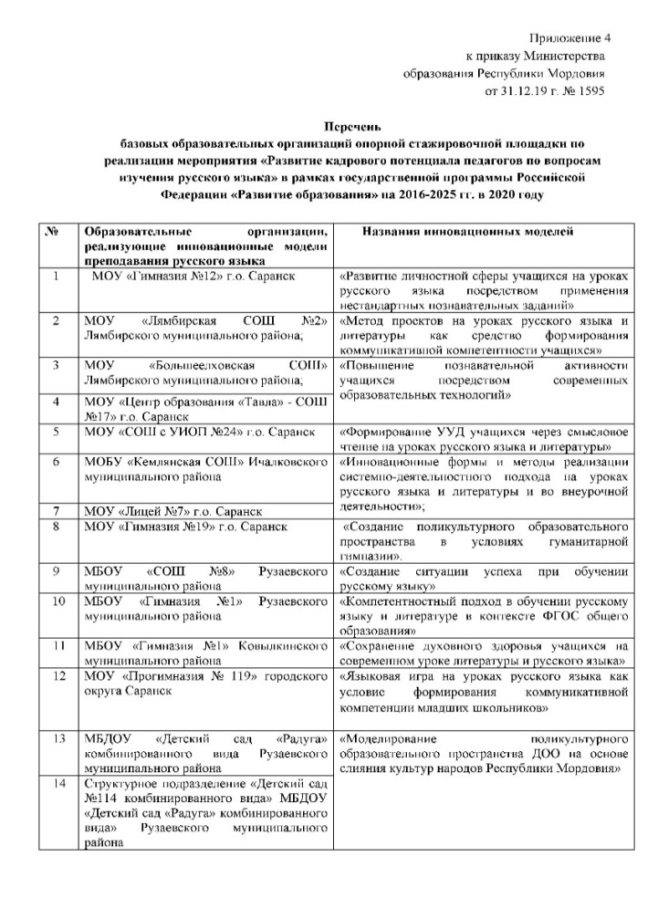 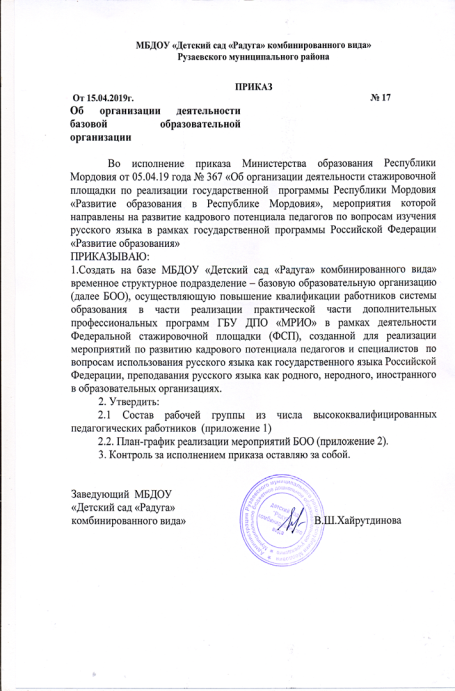 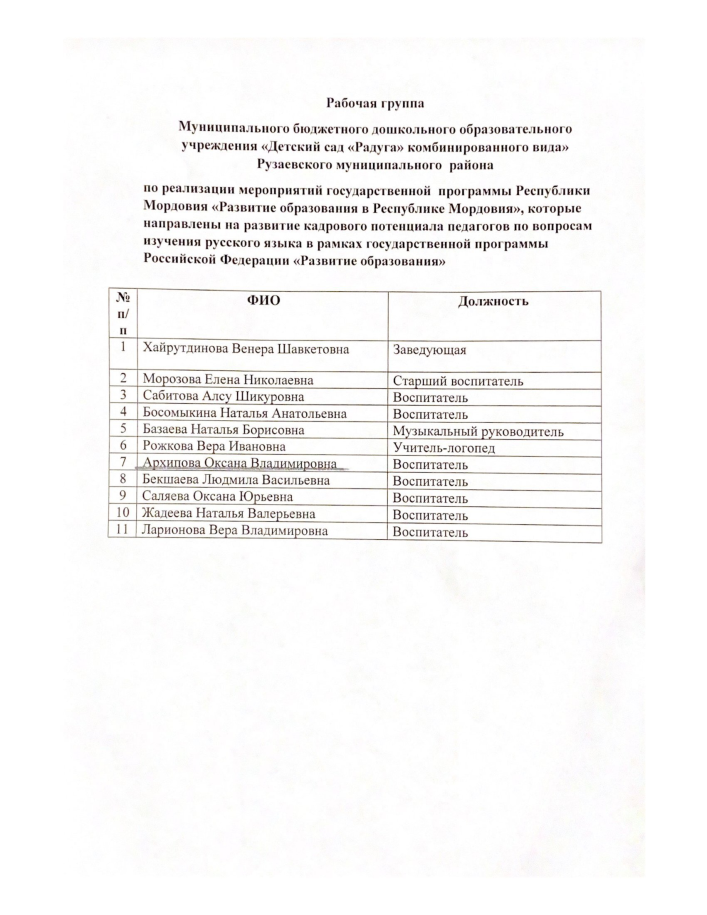 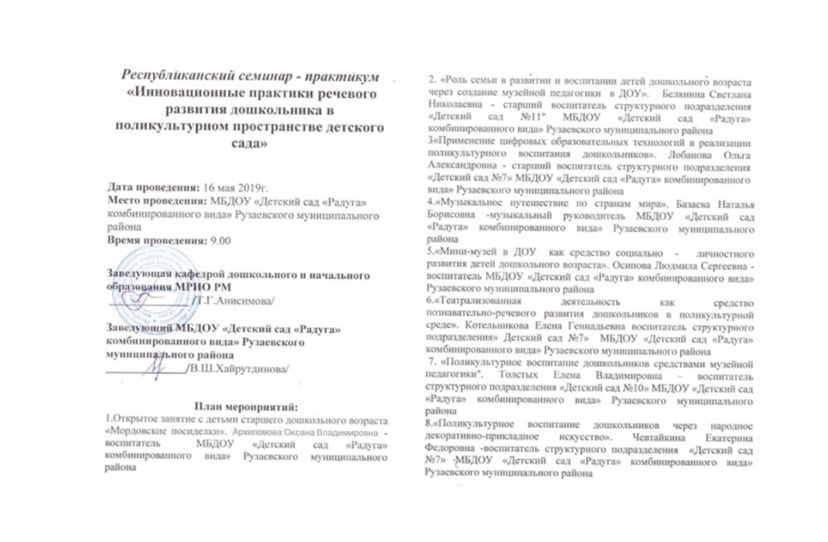 РЕСПУБЛИКАНСКИЙ УРОВЕНЬ
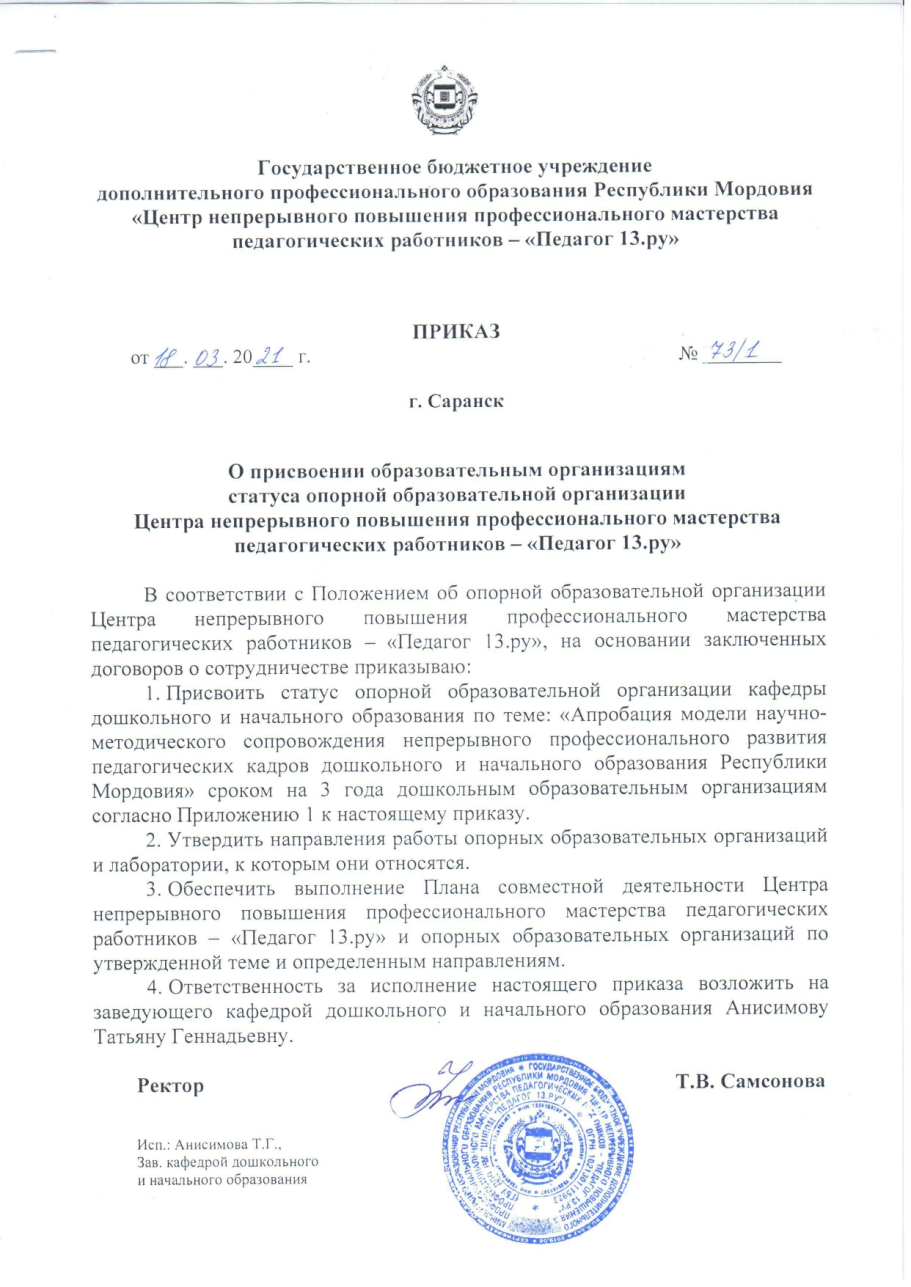 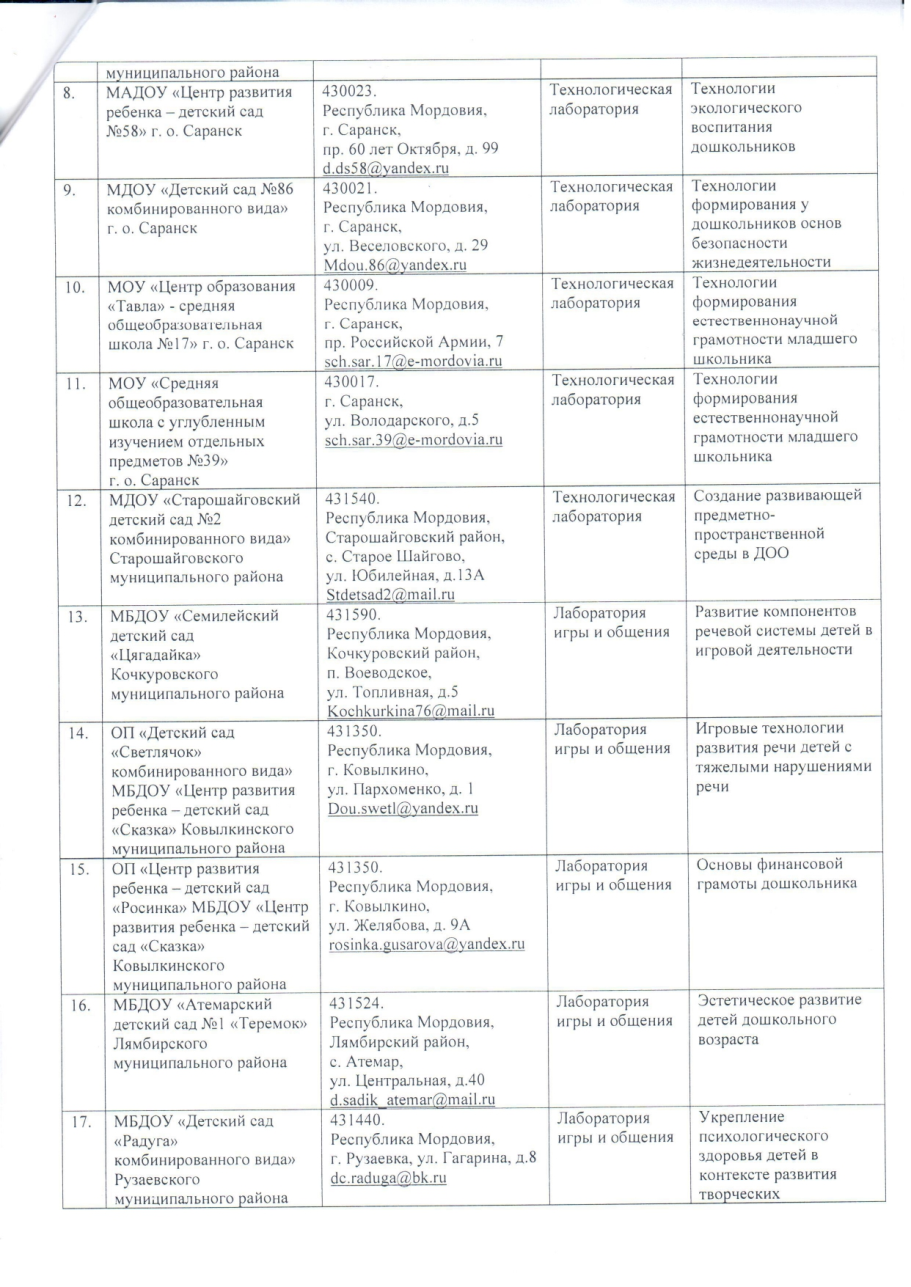 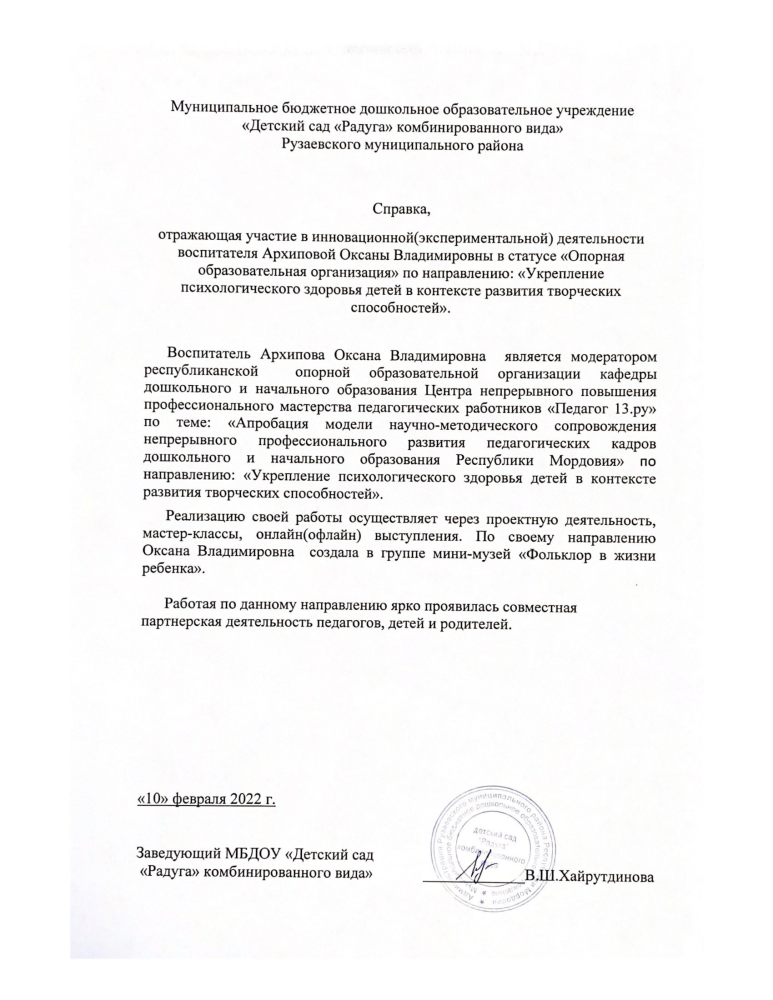 https://www.youtube.com/playlist?list=PLnZ9t4Q3-vekpVipXbVCkaqNFOL43zjPo
2.  НАСТАВНИЧЕСТВО
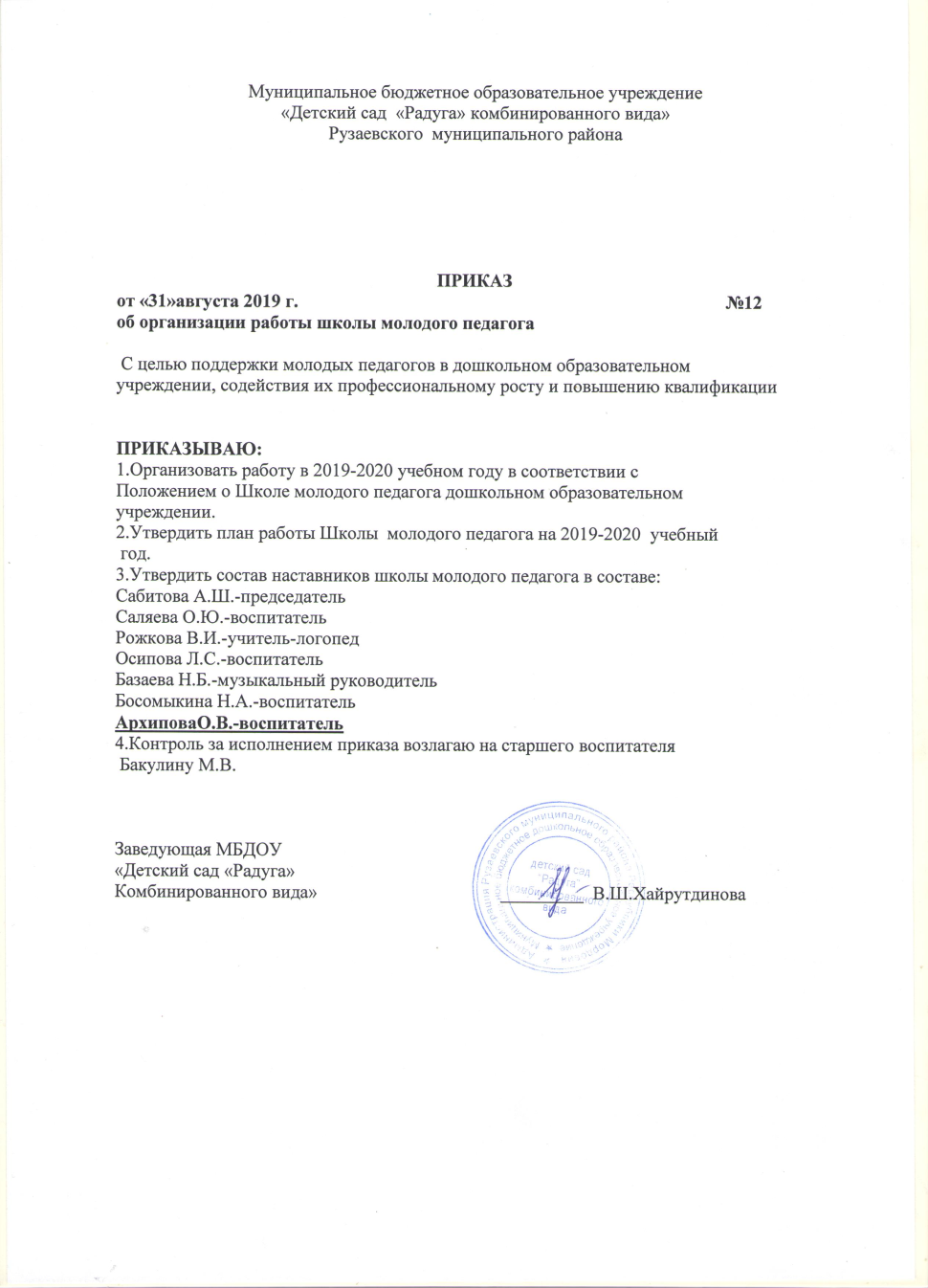 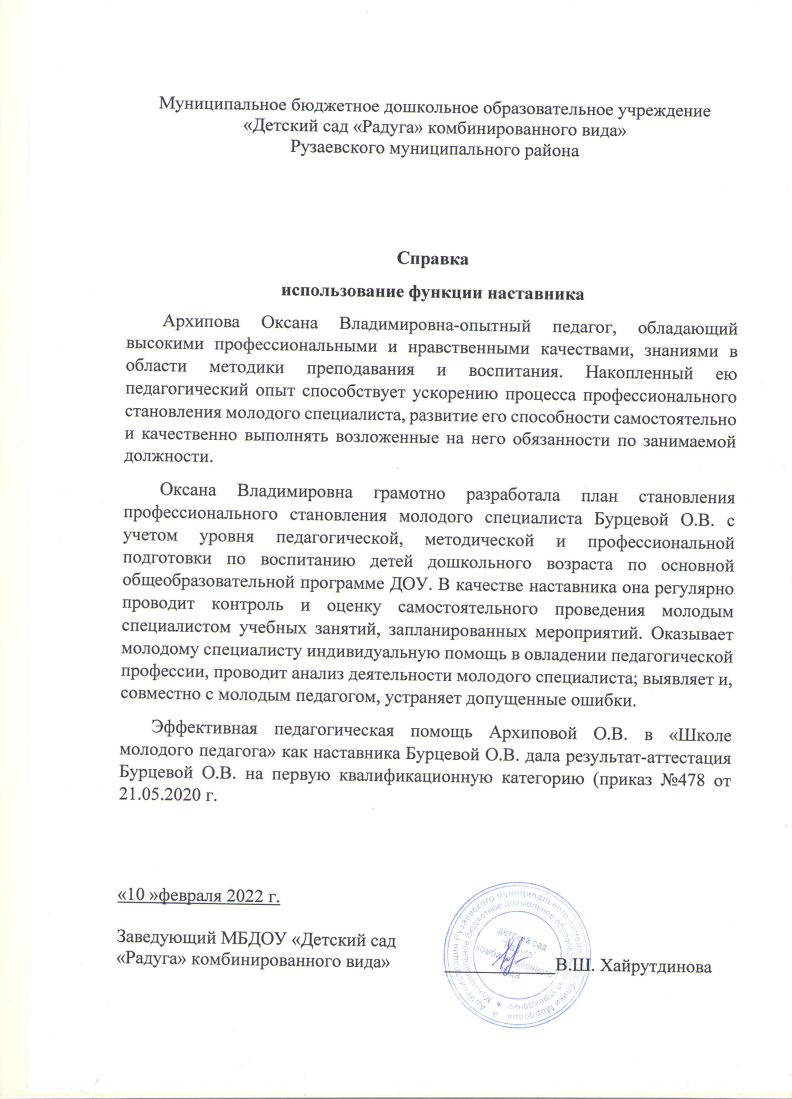 3. НАЛИЧИЕ ПУБЛИКАЦИЙ



Республиканский уровень-2
 Всероссийский уровень – 1
 Международный уровень - 2
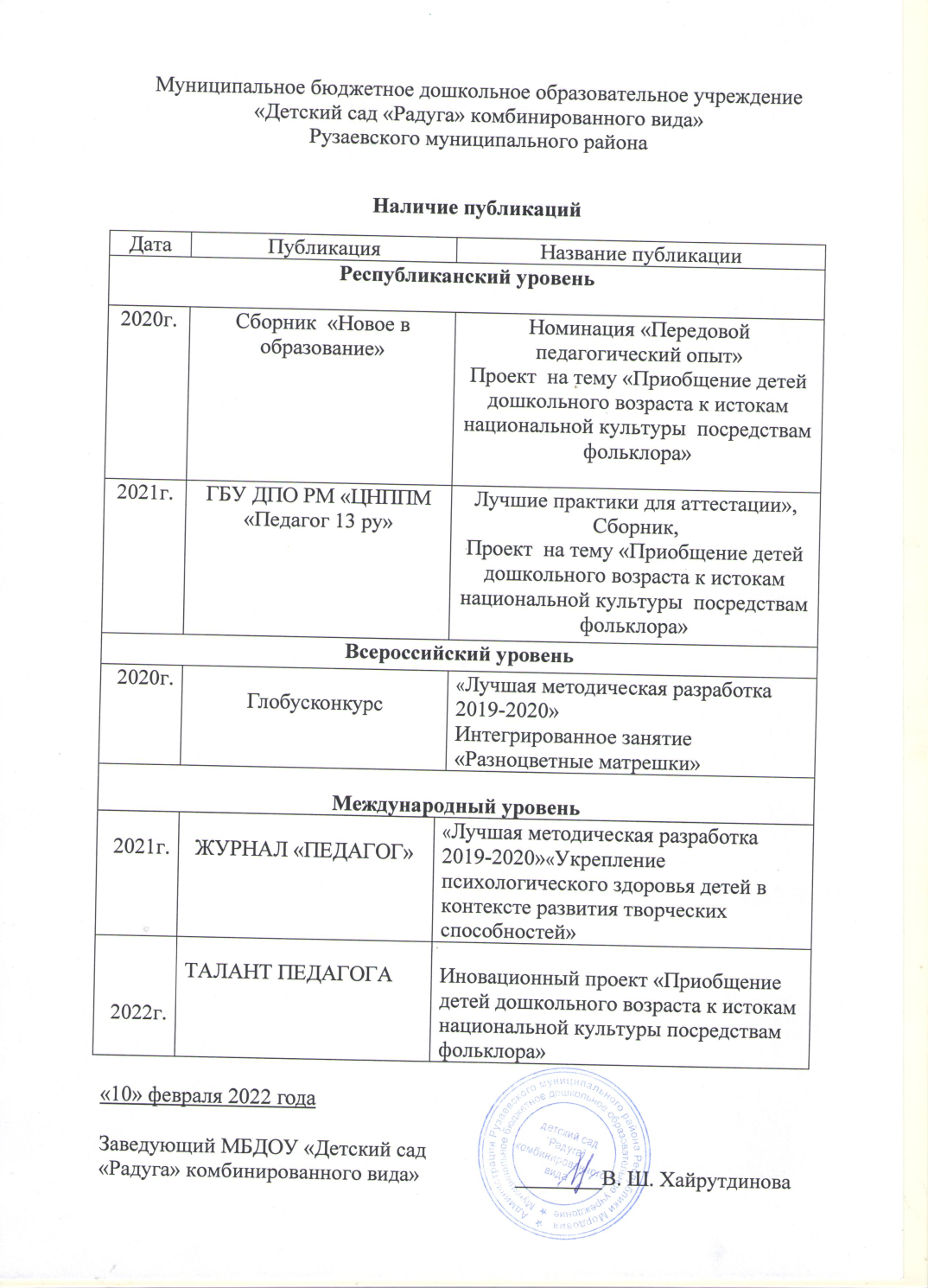 РЕСПУБЛИКАНСКИЙ УРОВЕНЬ
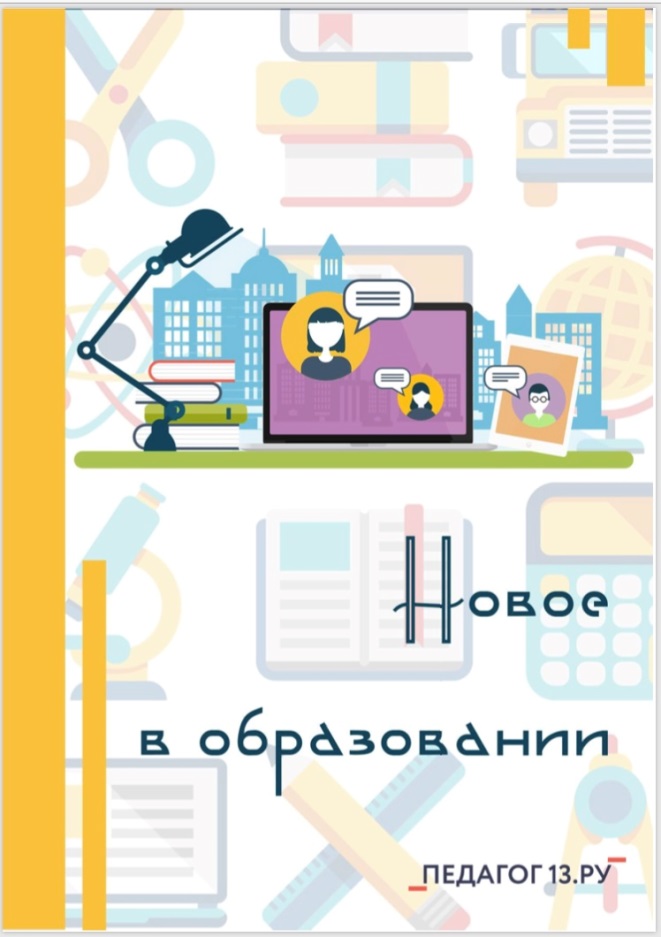 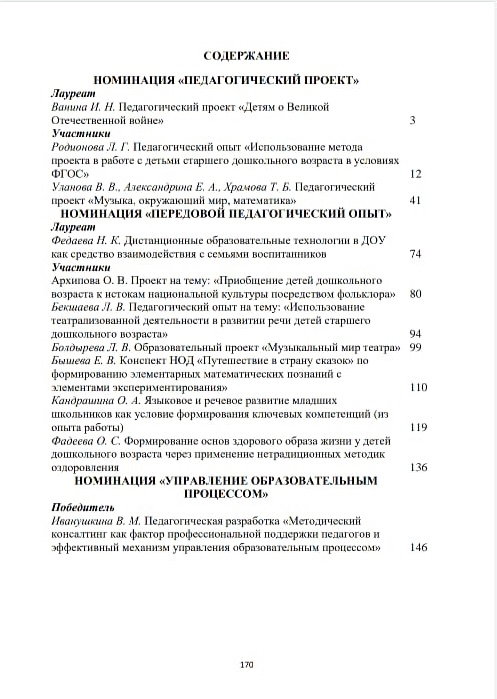 РЕСПУБЛИКАНСКИЙ УРОВЕНЬ
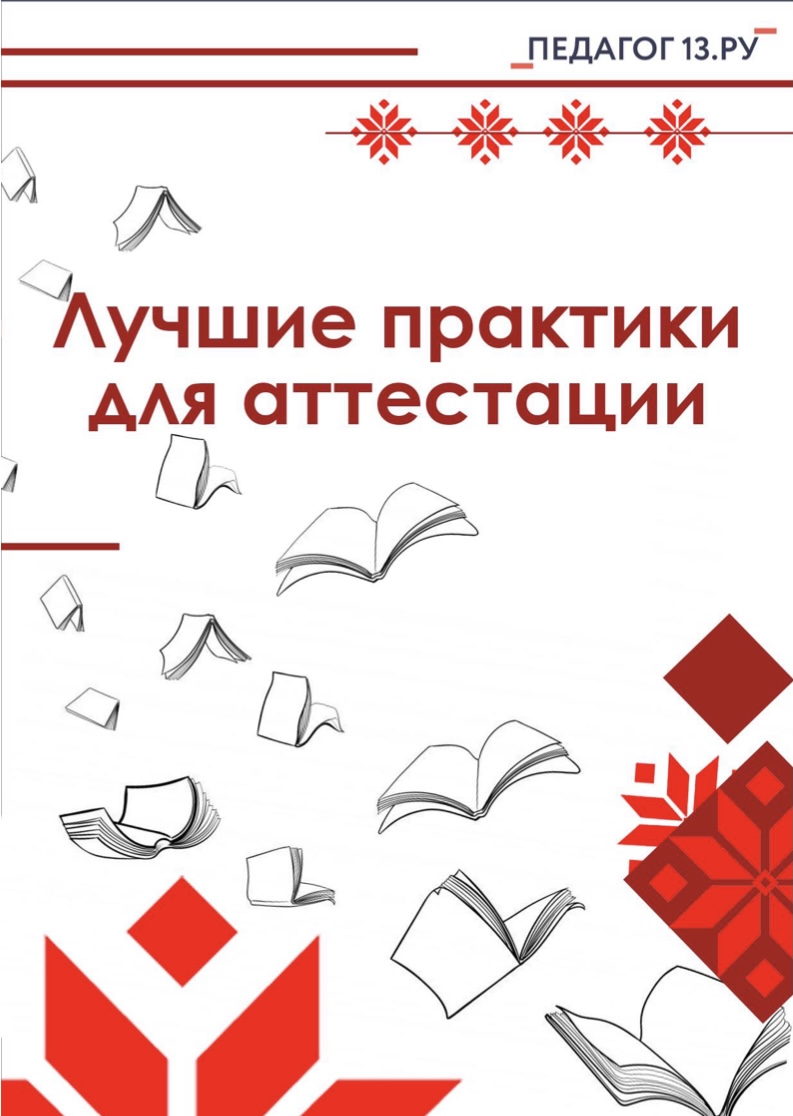 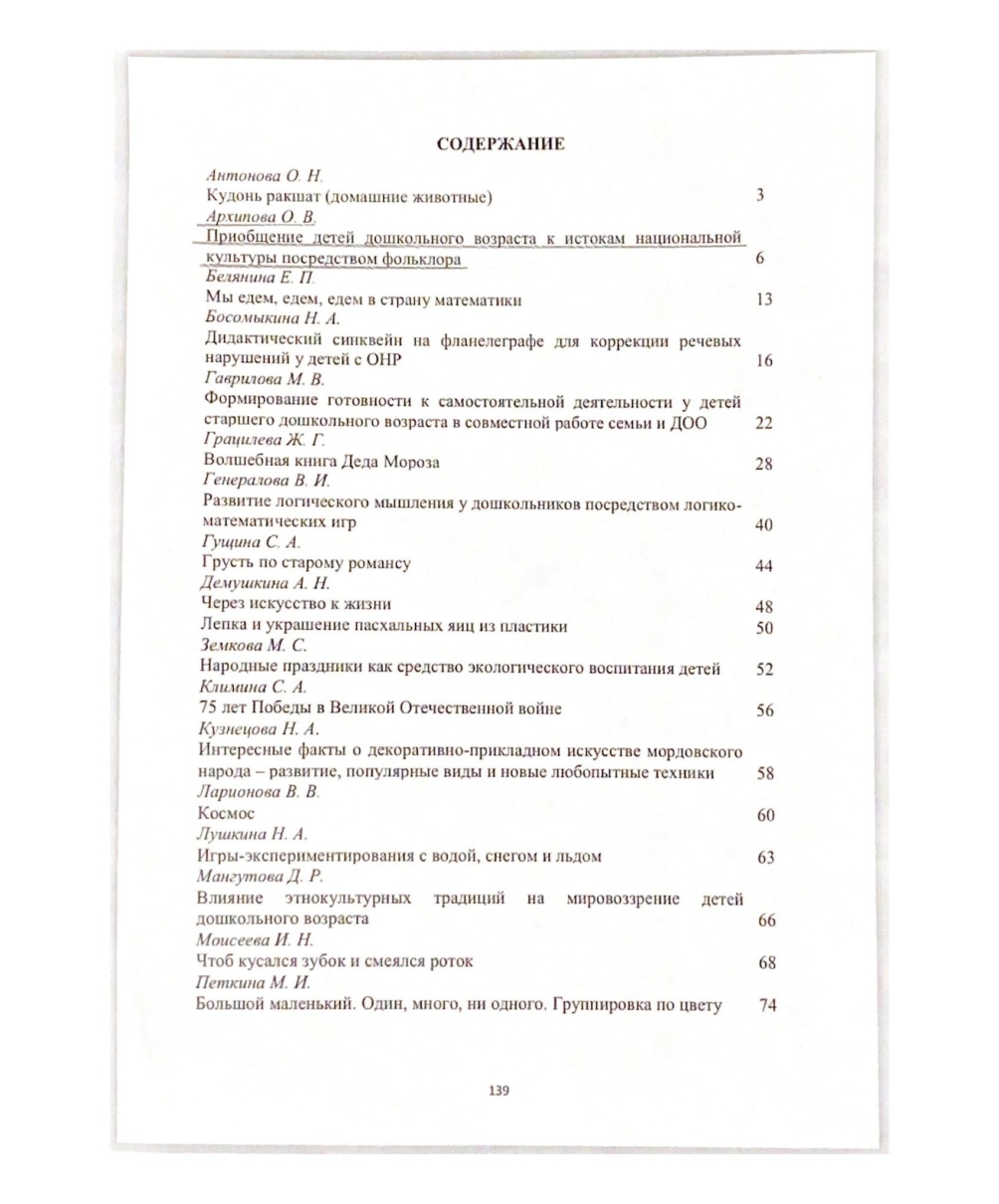 ВСЕРОССИЙСКИЙ УРОВЕНЬ
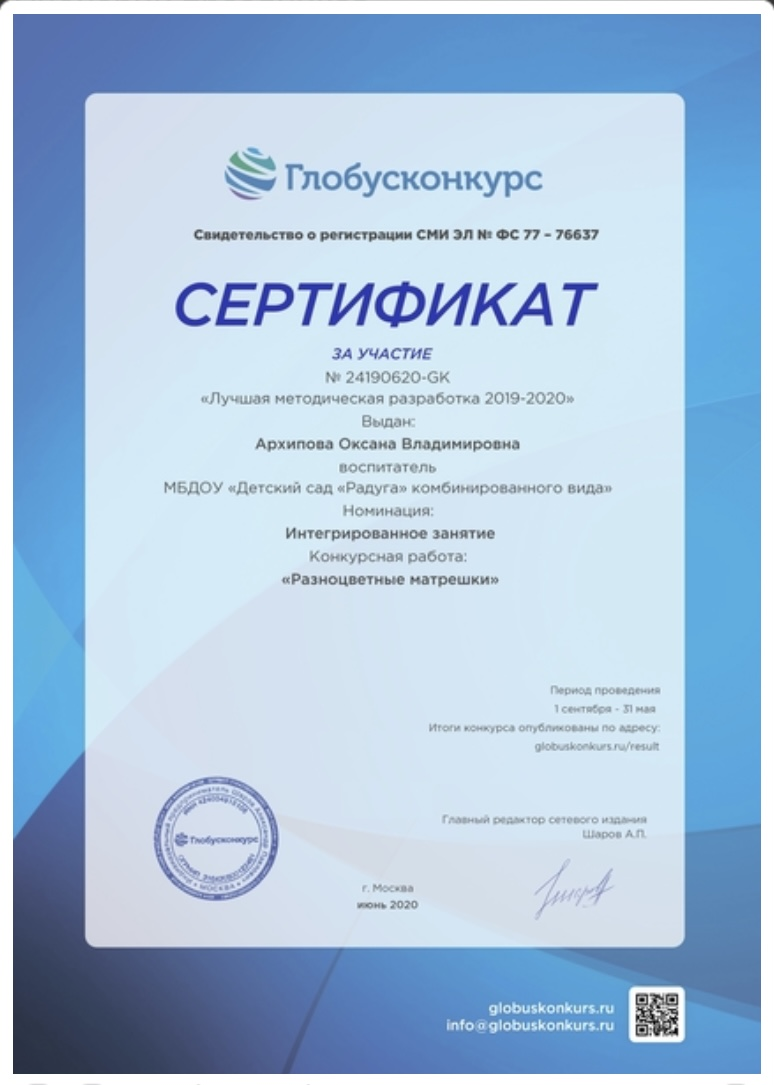 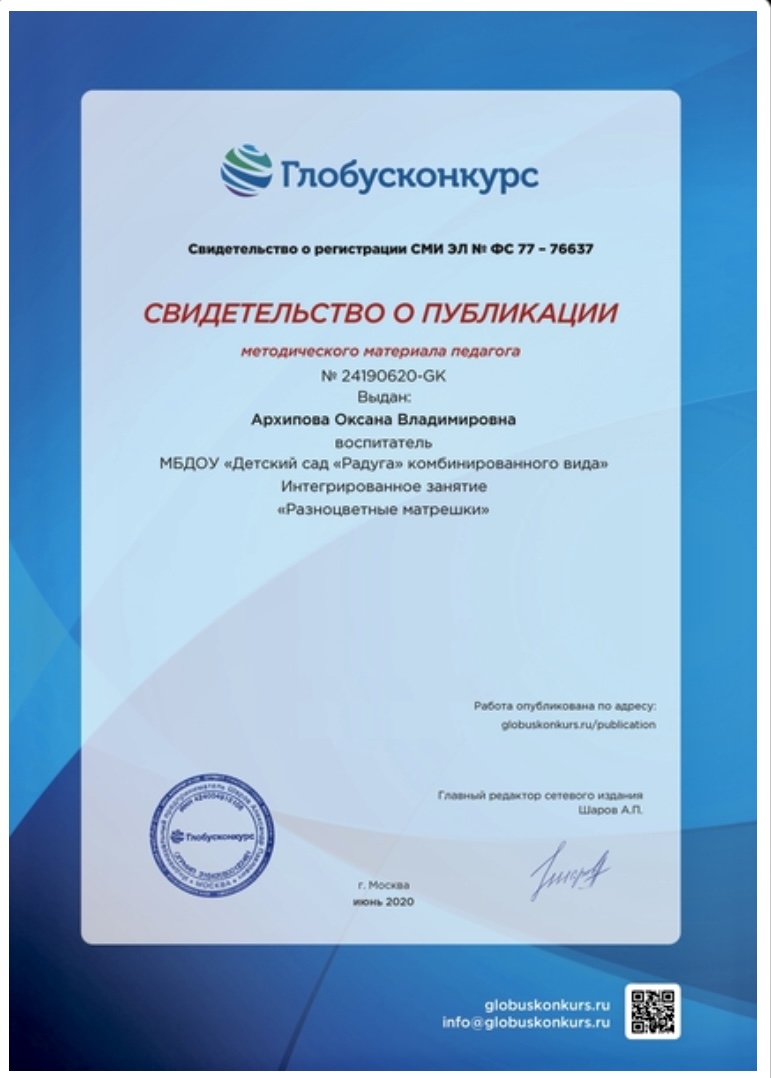 МЕЖДУНАРОДНЫЙ УРОВЕНЬ
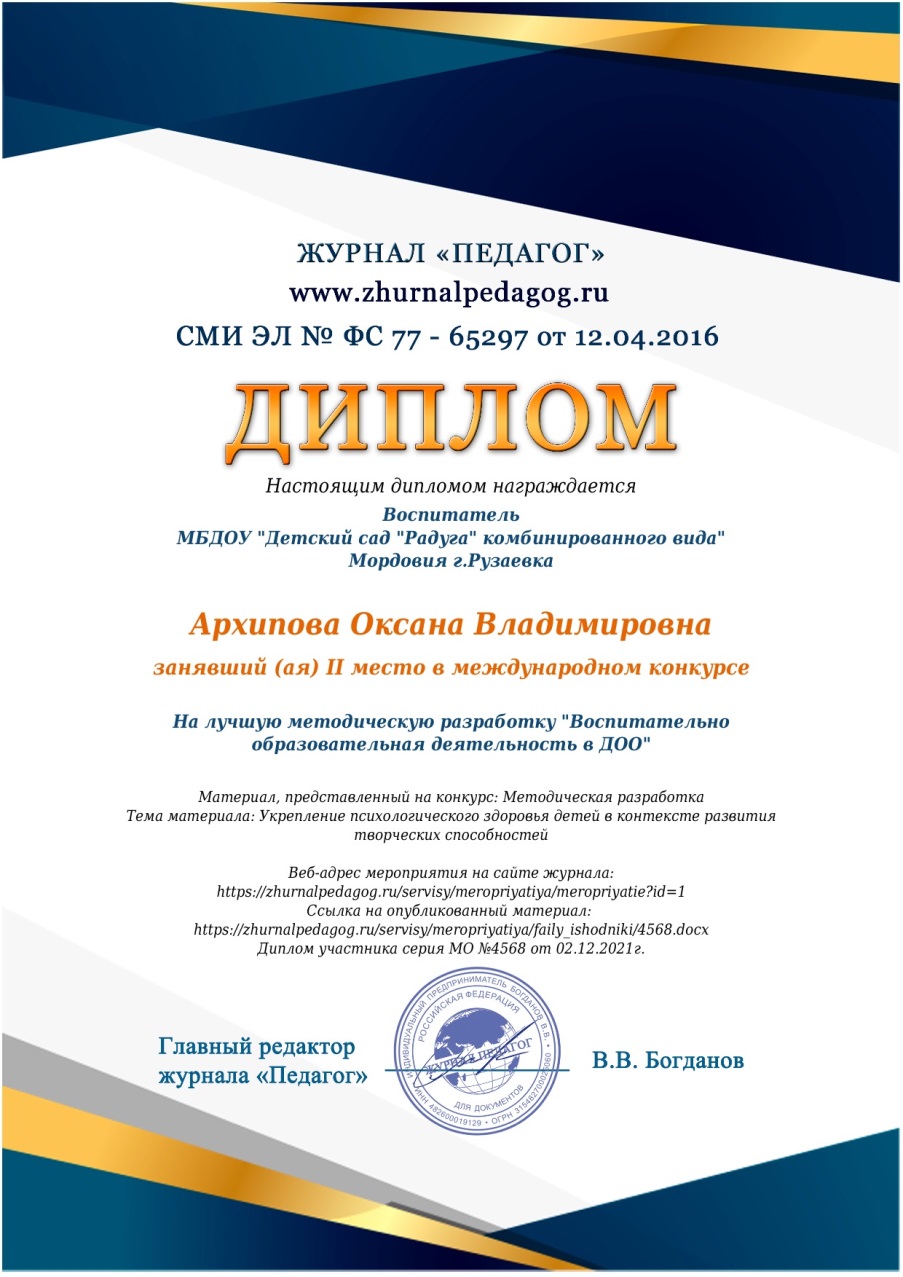 МЕЖДУНАРОДНЫЙ УРОВЕНЬ
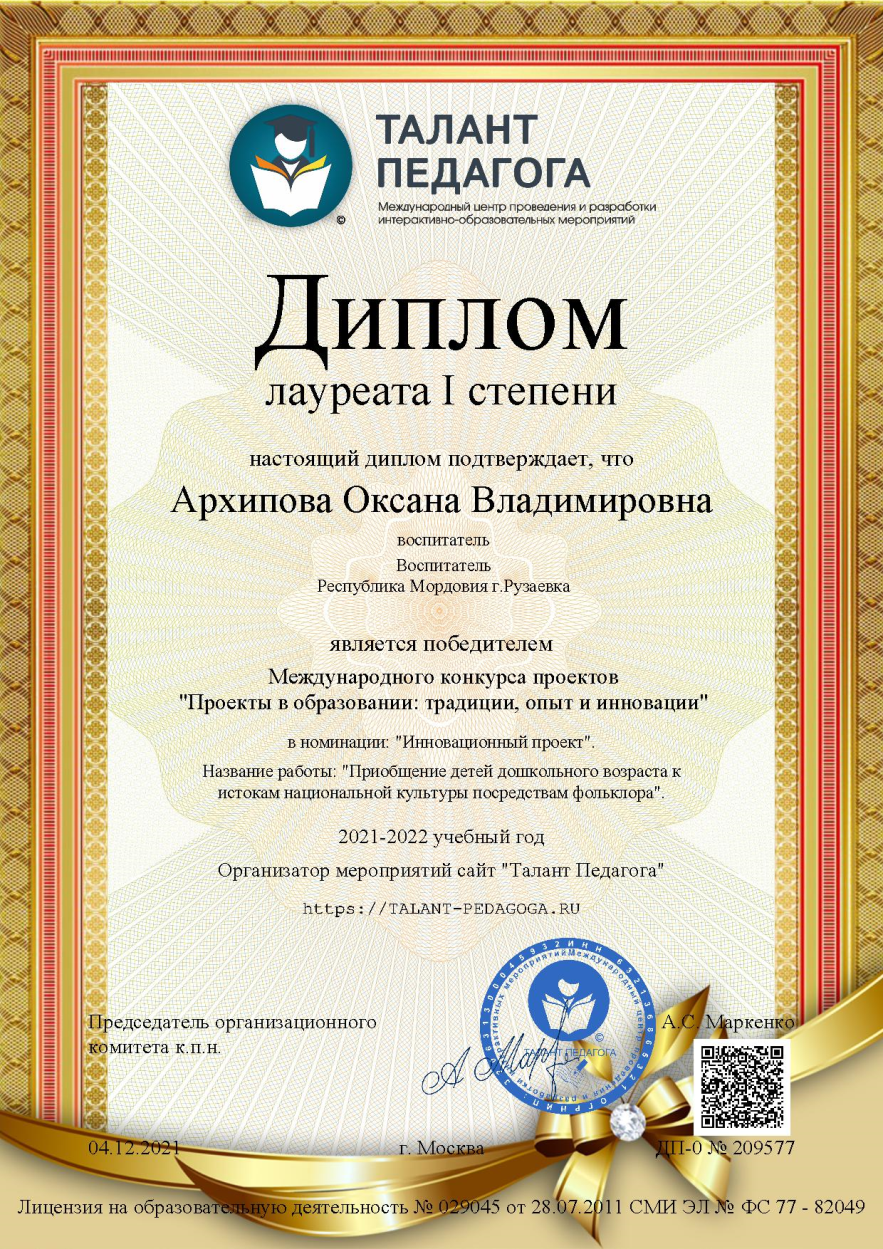 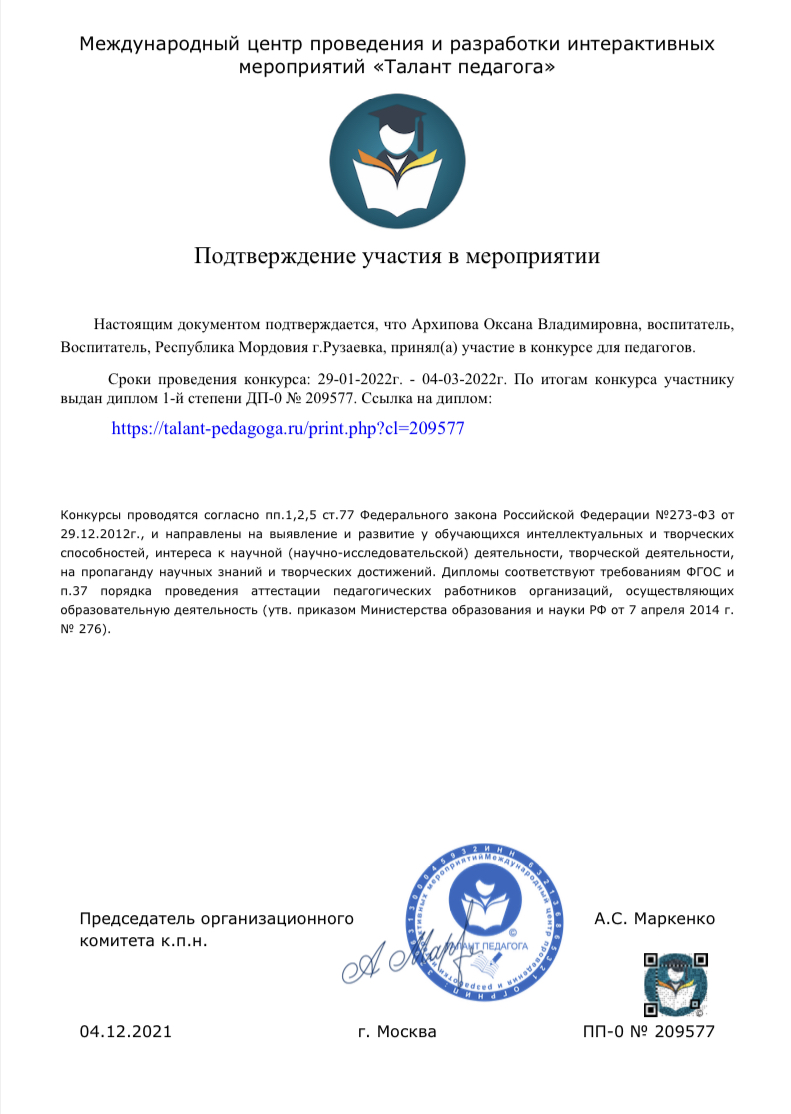 4. РЕЗУЛЬТАТЫ УЧАСТИЯ ВОСПИТАННИКОВ В:- КОНКУРСАХ;- ВЫСТАВКАХ;- ТУРНИРАХ;- СОРЕВНОВАНИЯХ;- АКЦИЯХ;- ФЕСТИВАЛЯХ

  Муниципальный уровень- 7
Республиканский уровень - 1
 Всероссийский уровень- 5
   Международный уровень- 1
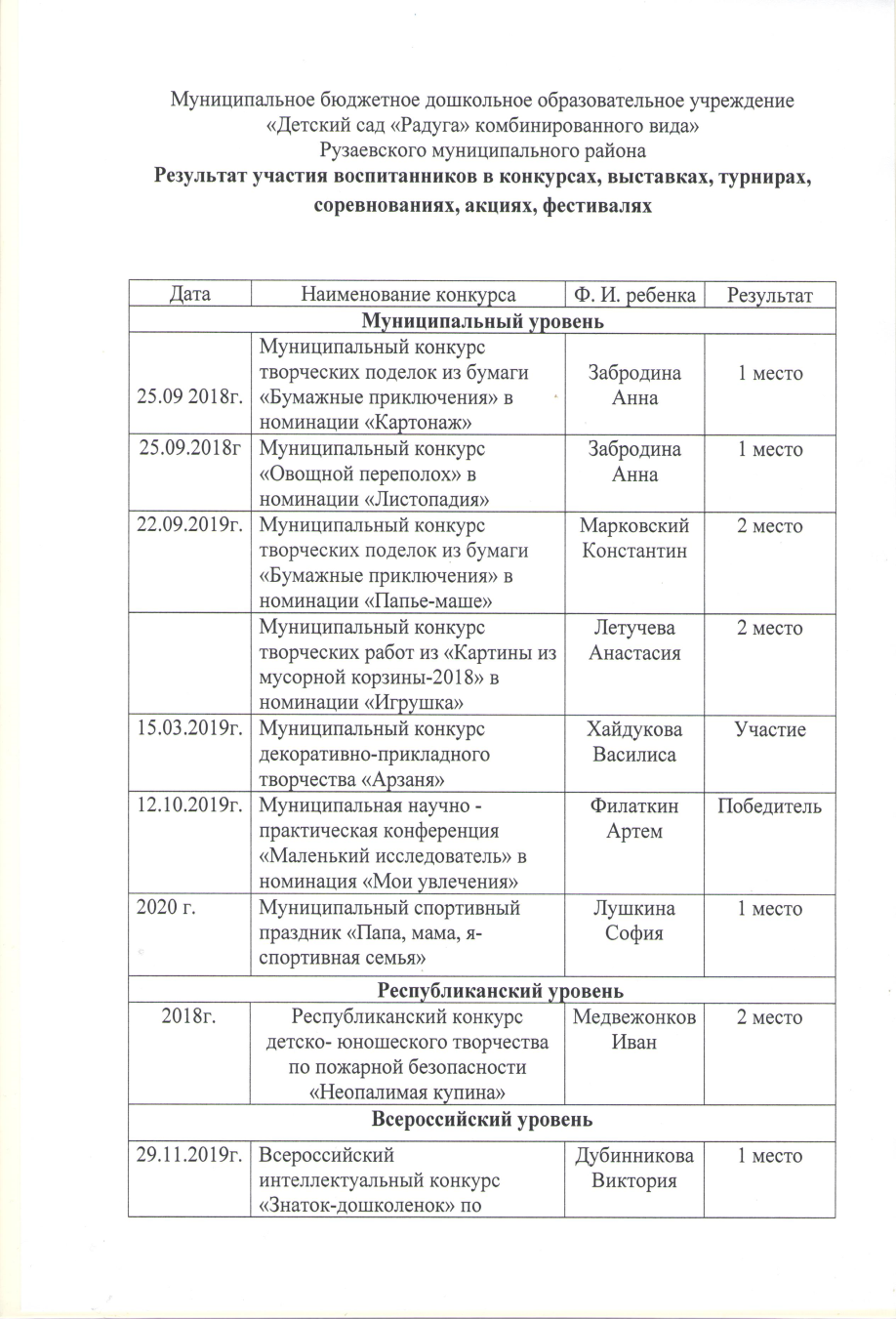 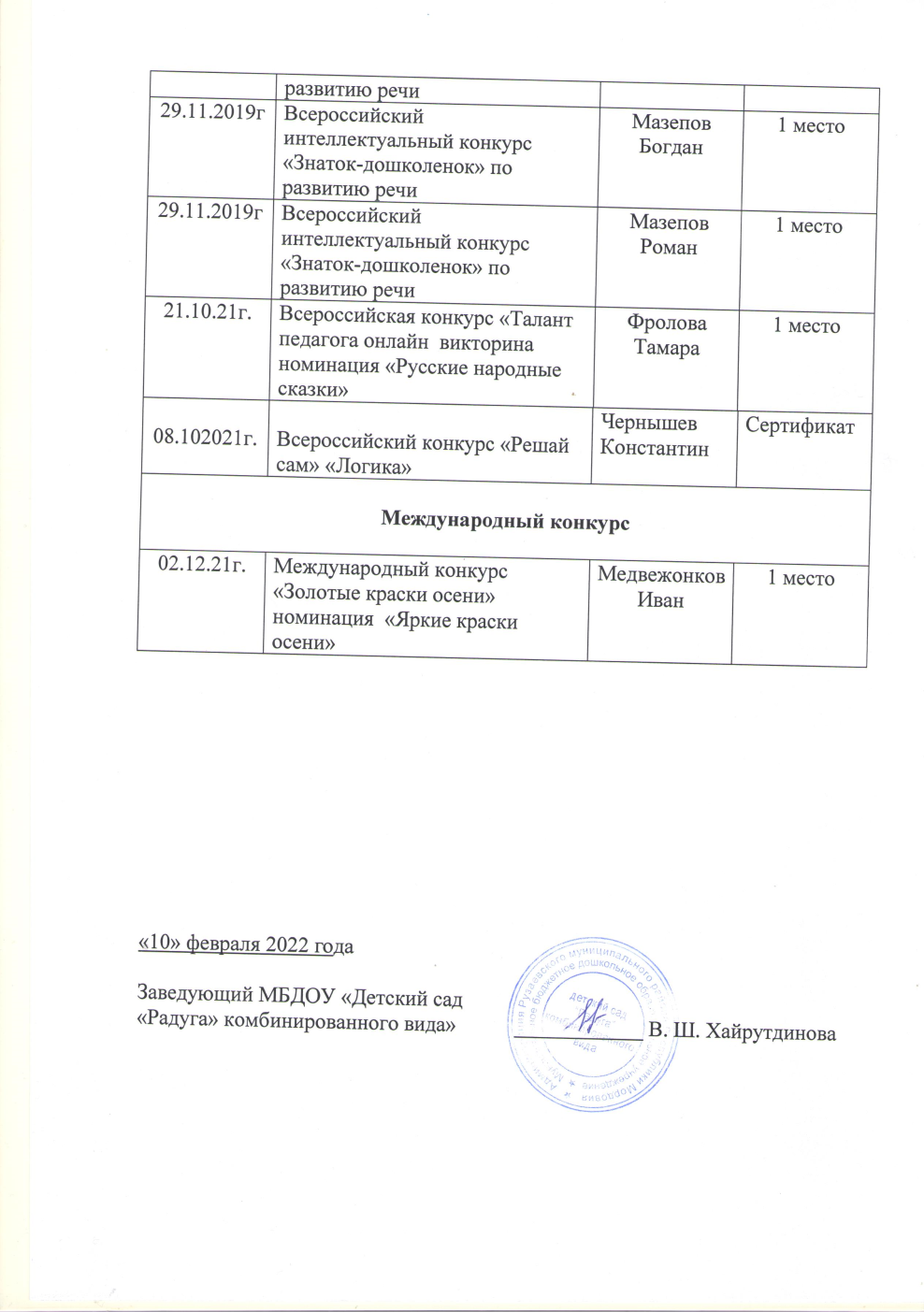 МУНИЦИПАЛЬНЫЙ УРОВЕНЬ
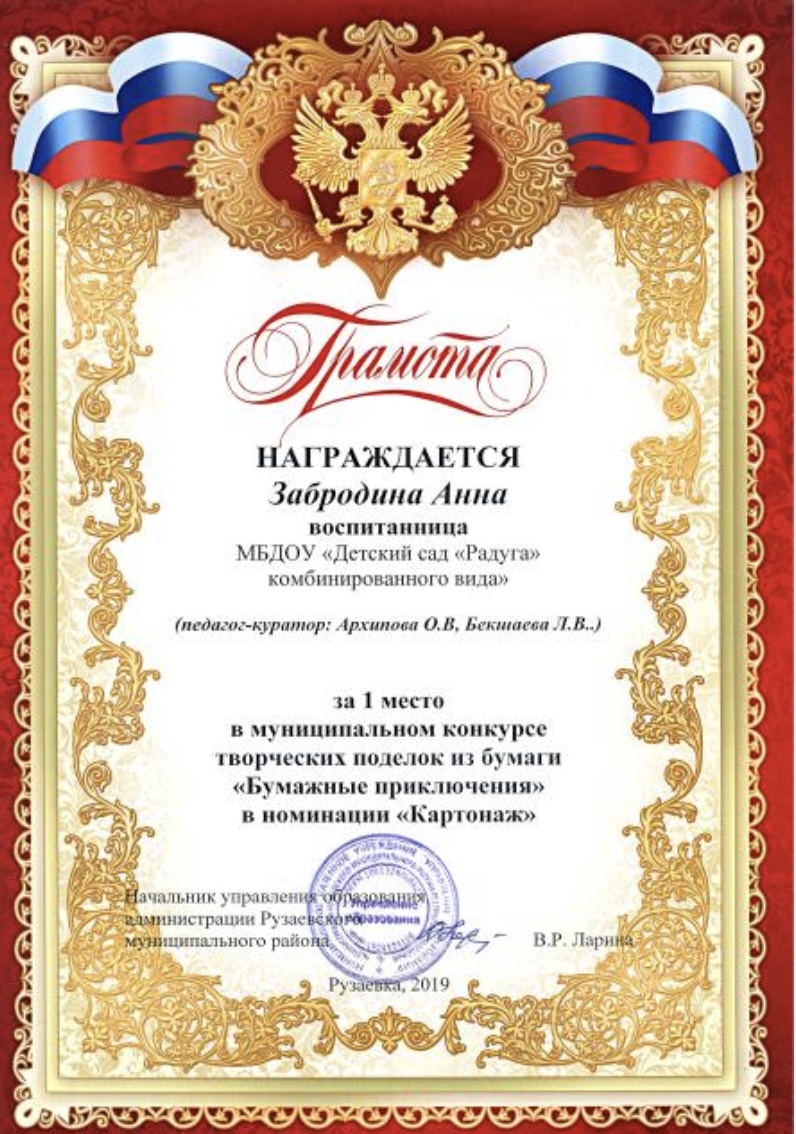 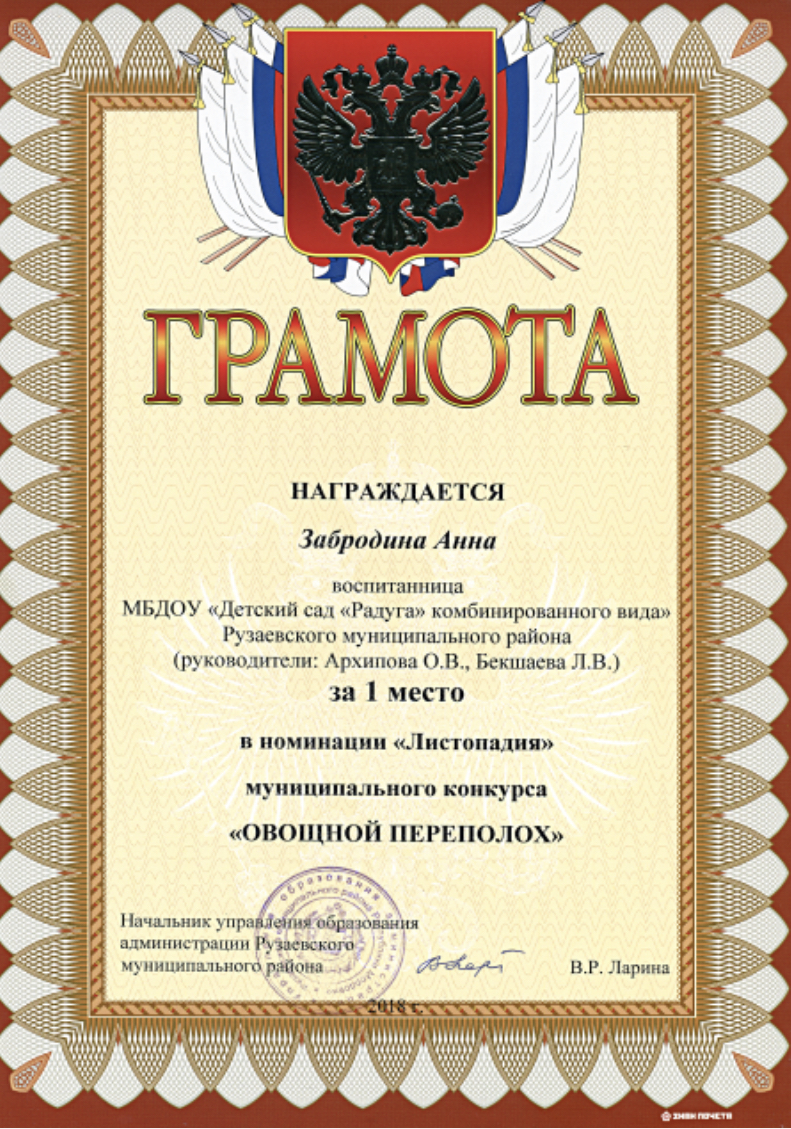 МУНИЦИПАЛЬНЫЙ УРОВЕНЬ
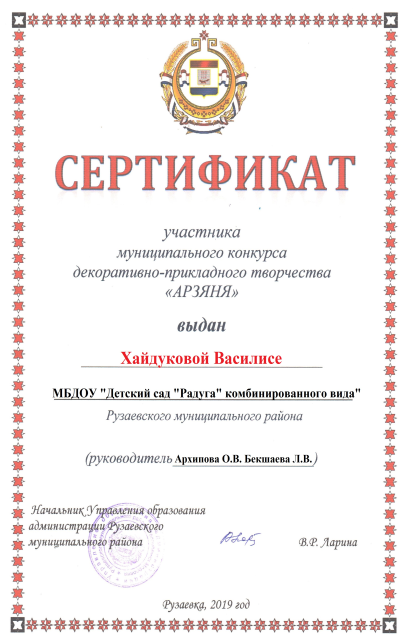 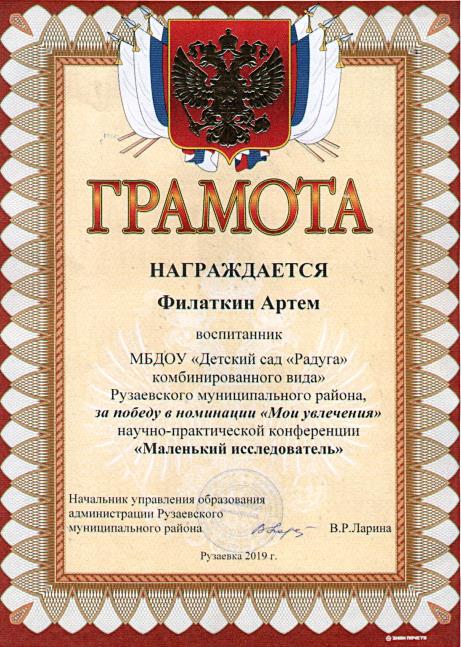 МУНИЦИПАЛЬНЫЙ УРОВЕНЬ
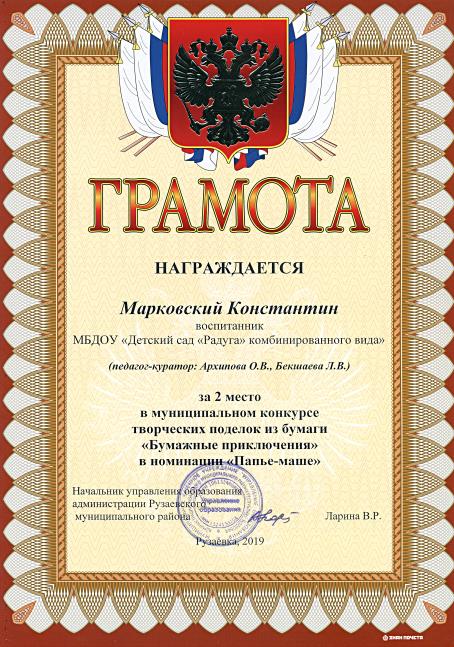 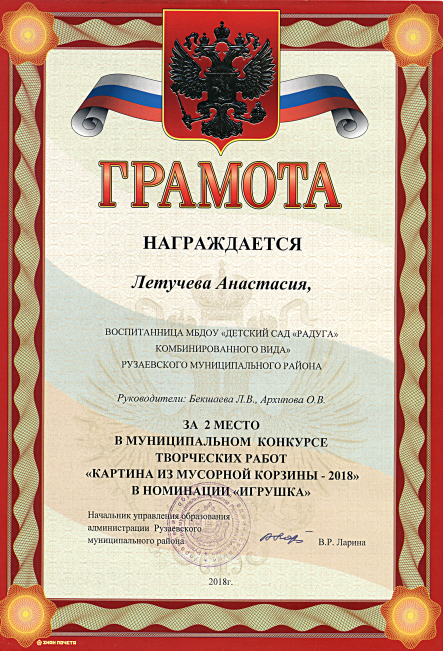 МУНИЦИПАЛЬНЫЙ УРОВЕНЬ
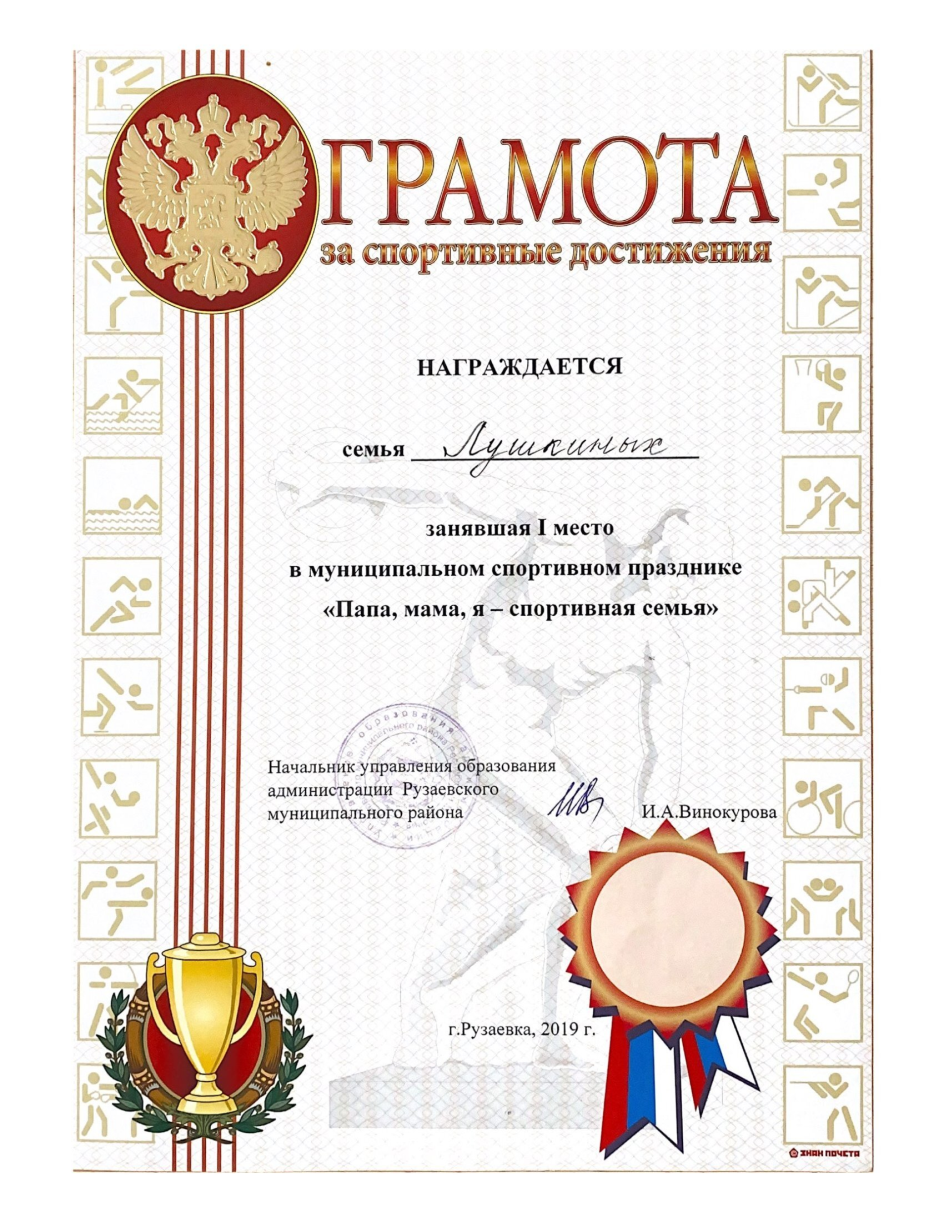 РЕСПУБЛИКАНСКИЙ УРОВЕНЬ
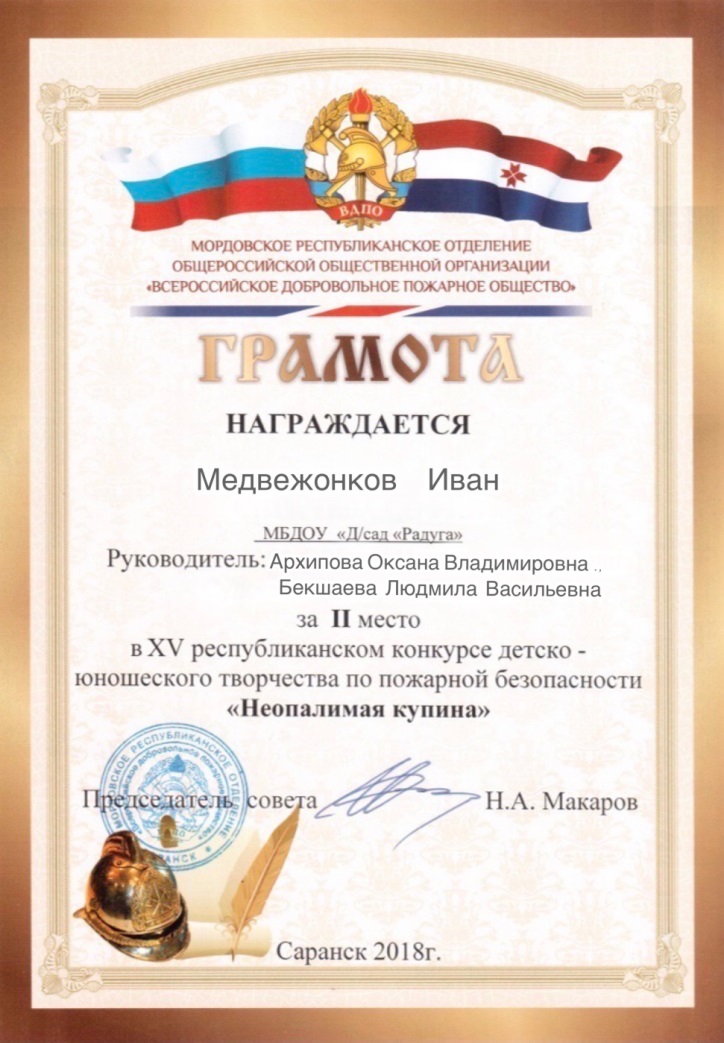 ВСЕРОССИЙСКИЙ УРОВЕНЬ
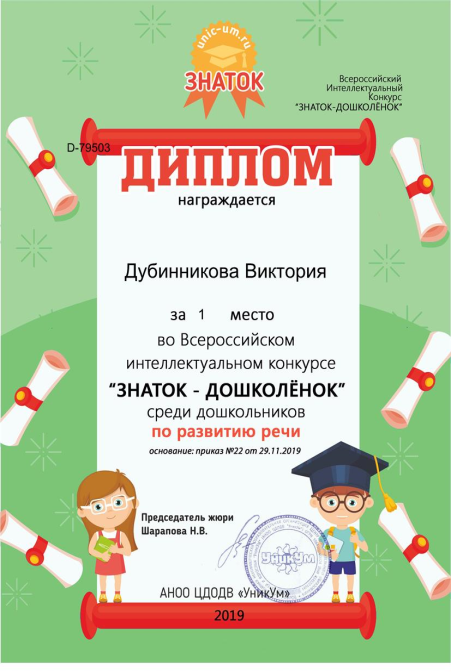 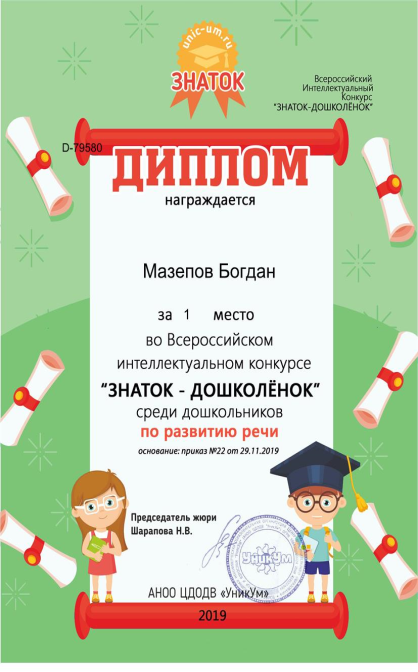 ВСЕРОССИЙСКИЙ УРОВЕНЬ
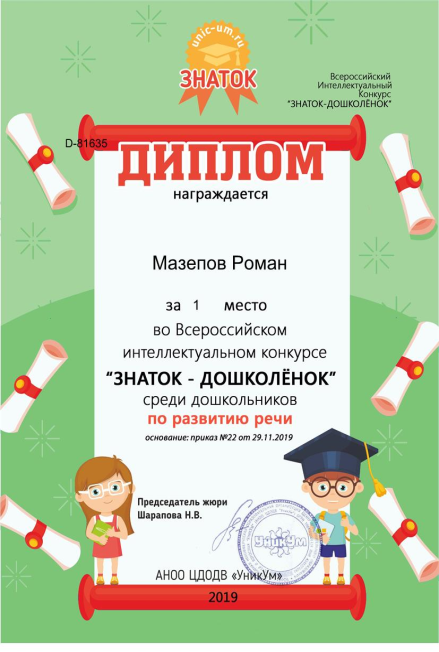 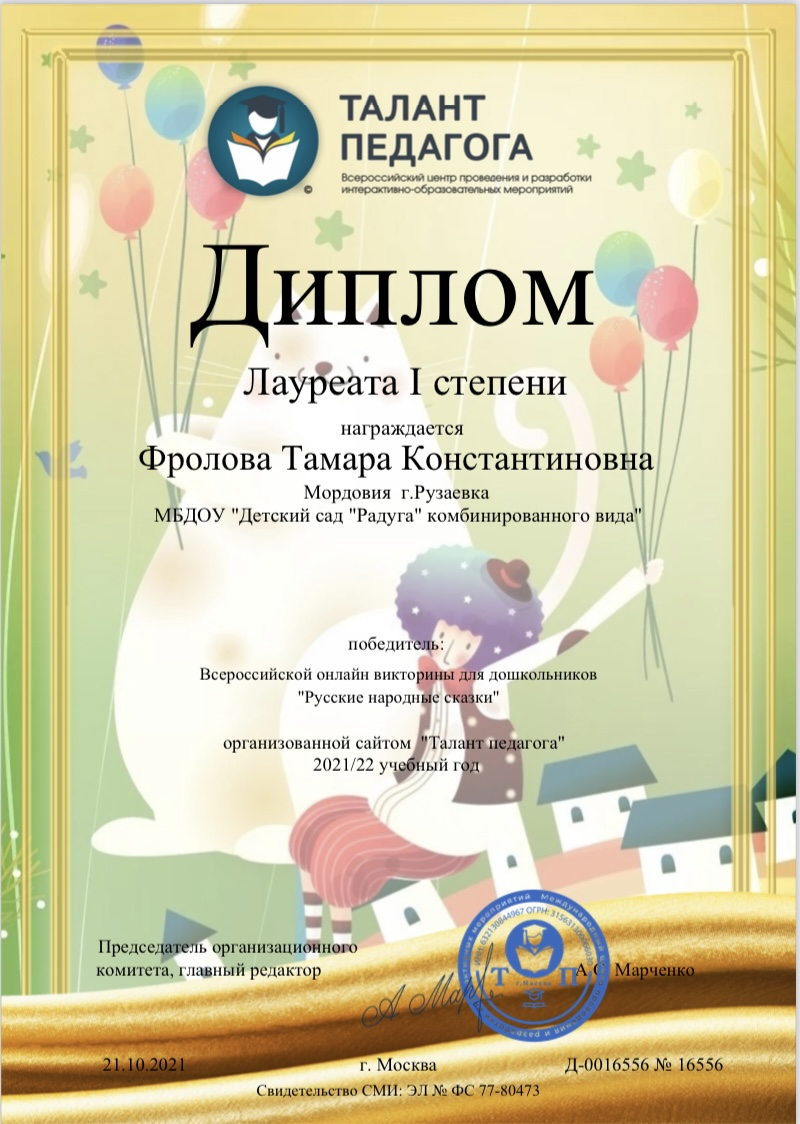 ВСЕРОССИЙСКИЙ УРОВЕНЬ
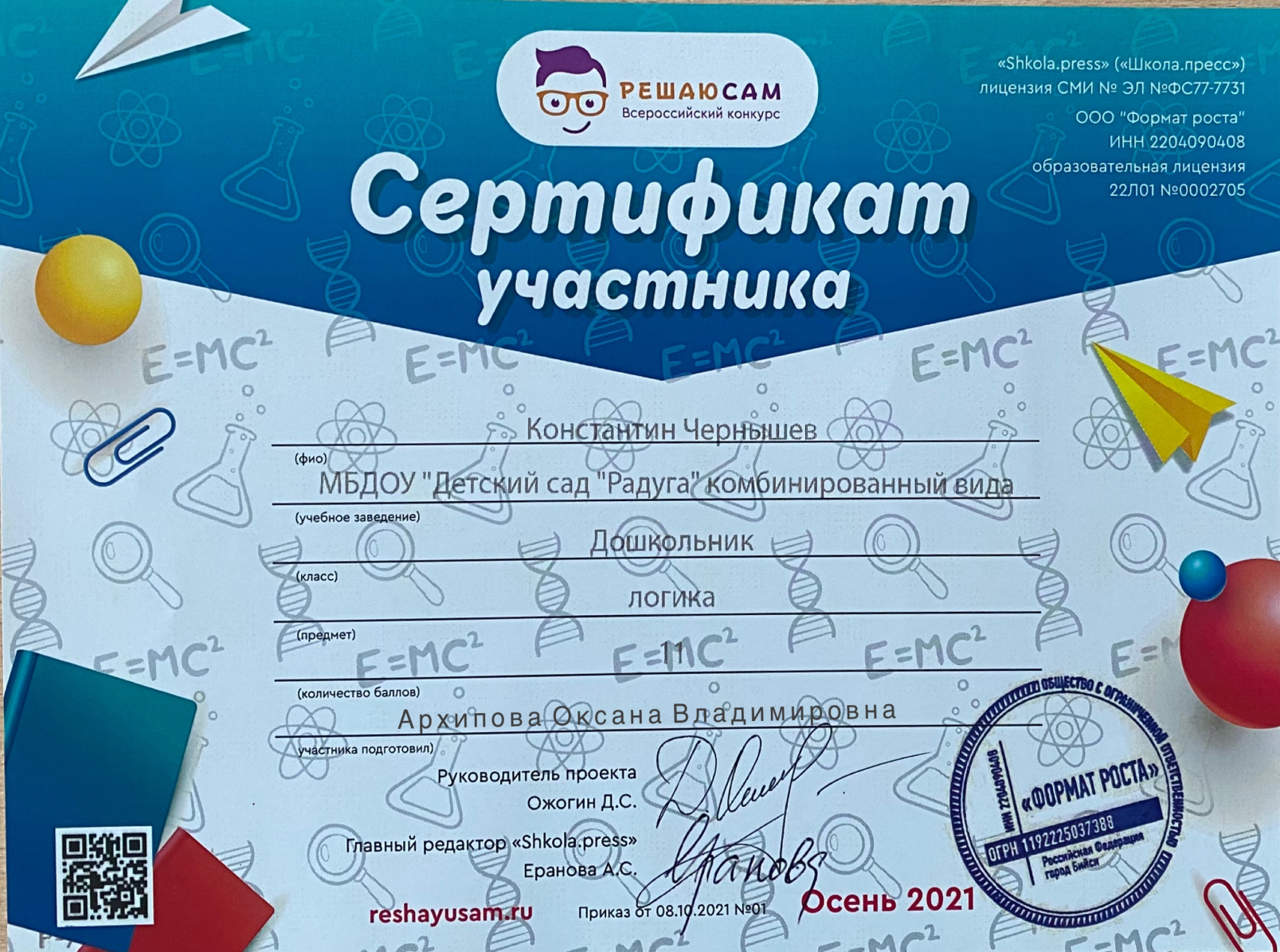 МЕЖДУНАРОДНЫЙ УРОВЕНЬ
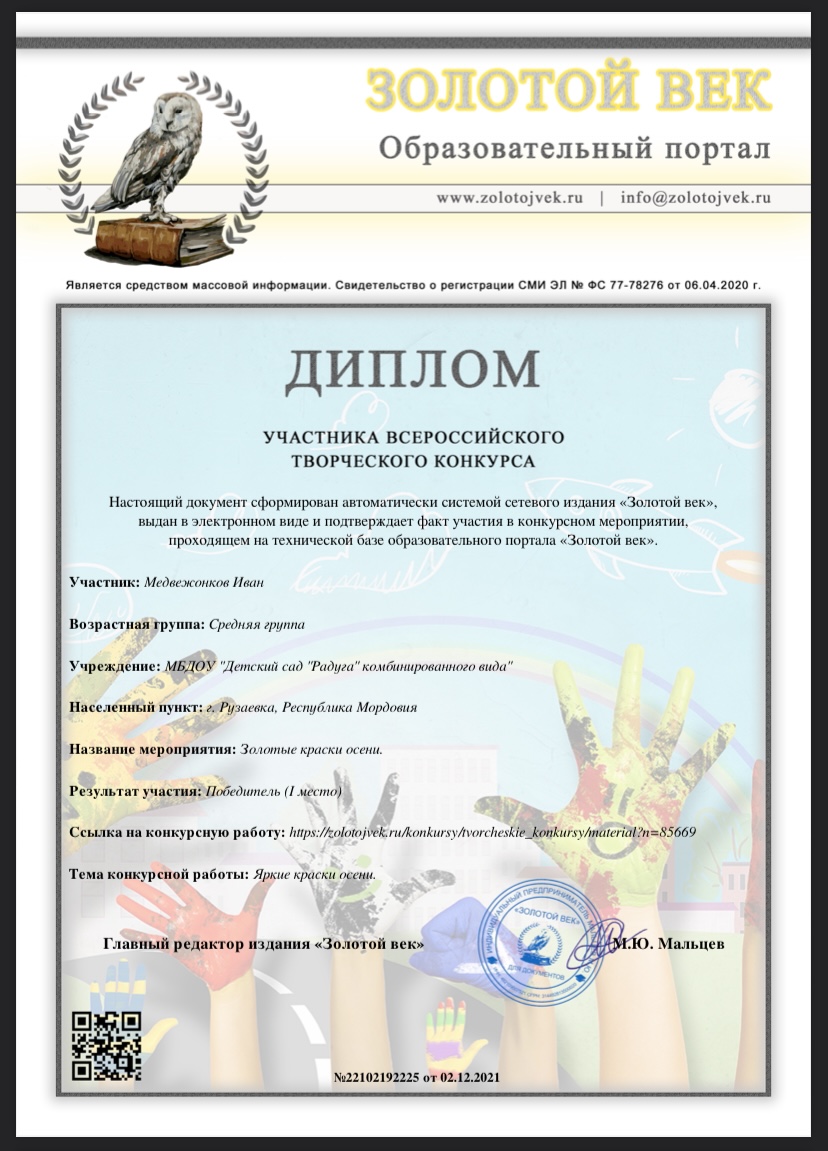 5. НАЛИЧИЕ АВТОРСКИХ ПРОГРАММ,
    МЕТОДИЧЕСКИХ ПОСОБИЙ
Республиканский уровень - 1
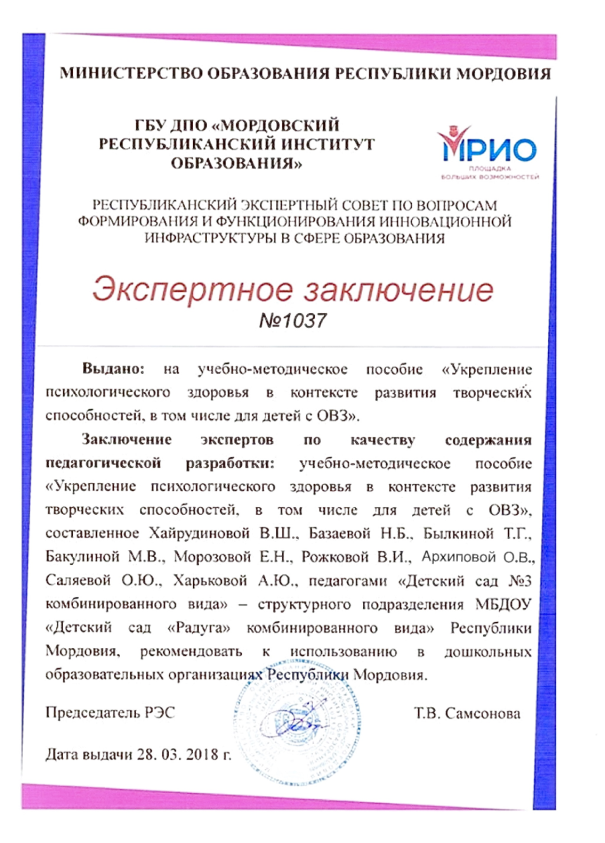 6. Выступления на заседаниях методических советов, научно-практических конференциях, педагогических чтениях, семинарах, секциях, форумах, радиопередачах

Уровень образовательной организации- 2
Муниципальный уровень - 1
Республиканский уровень- 3
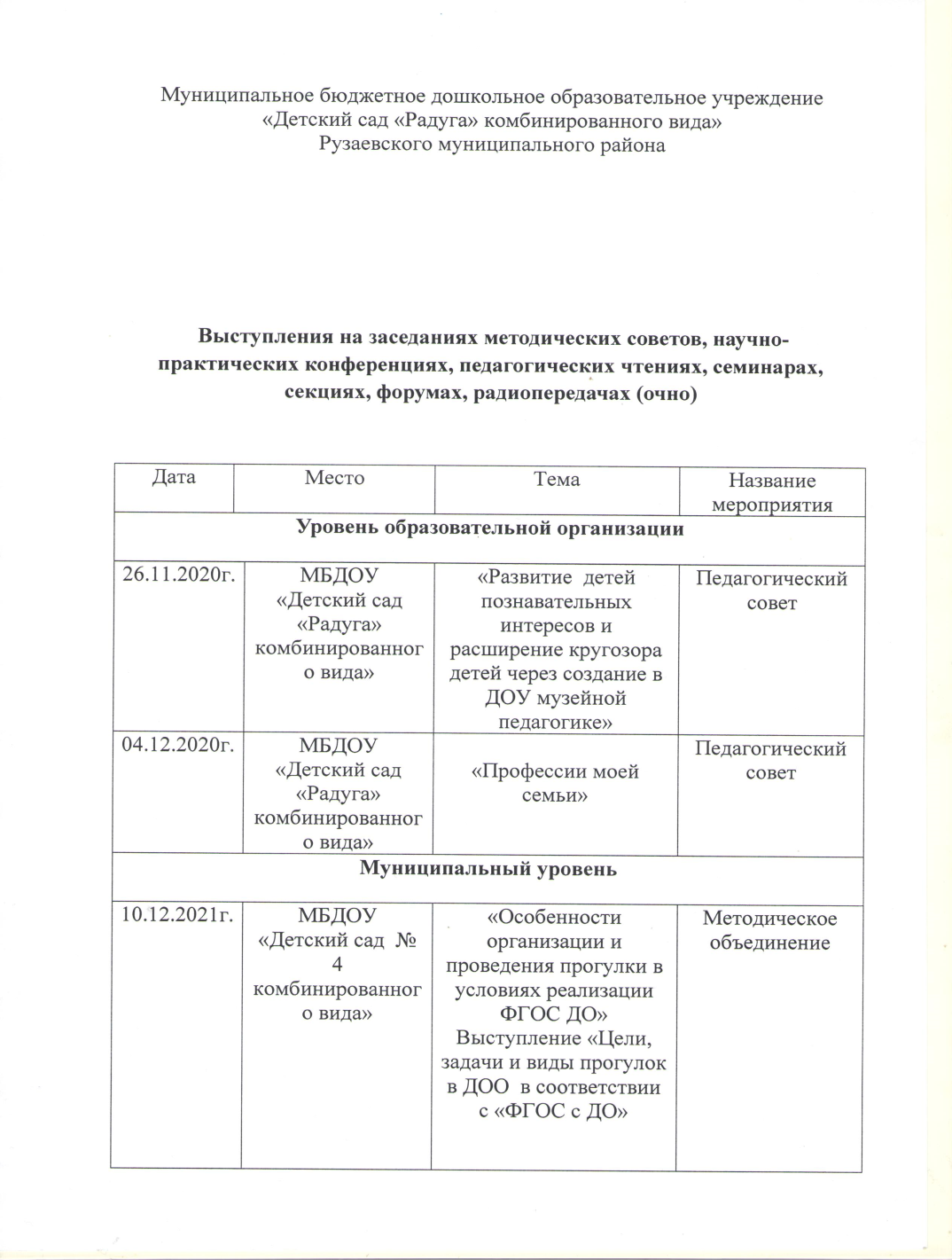 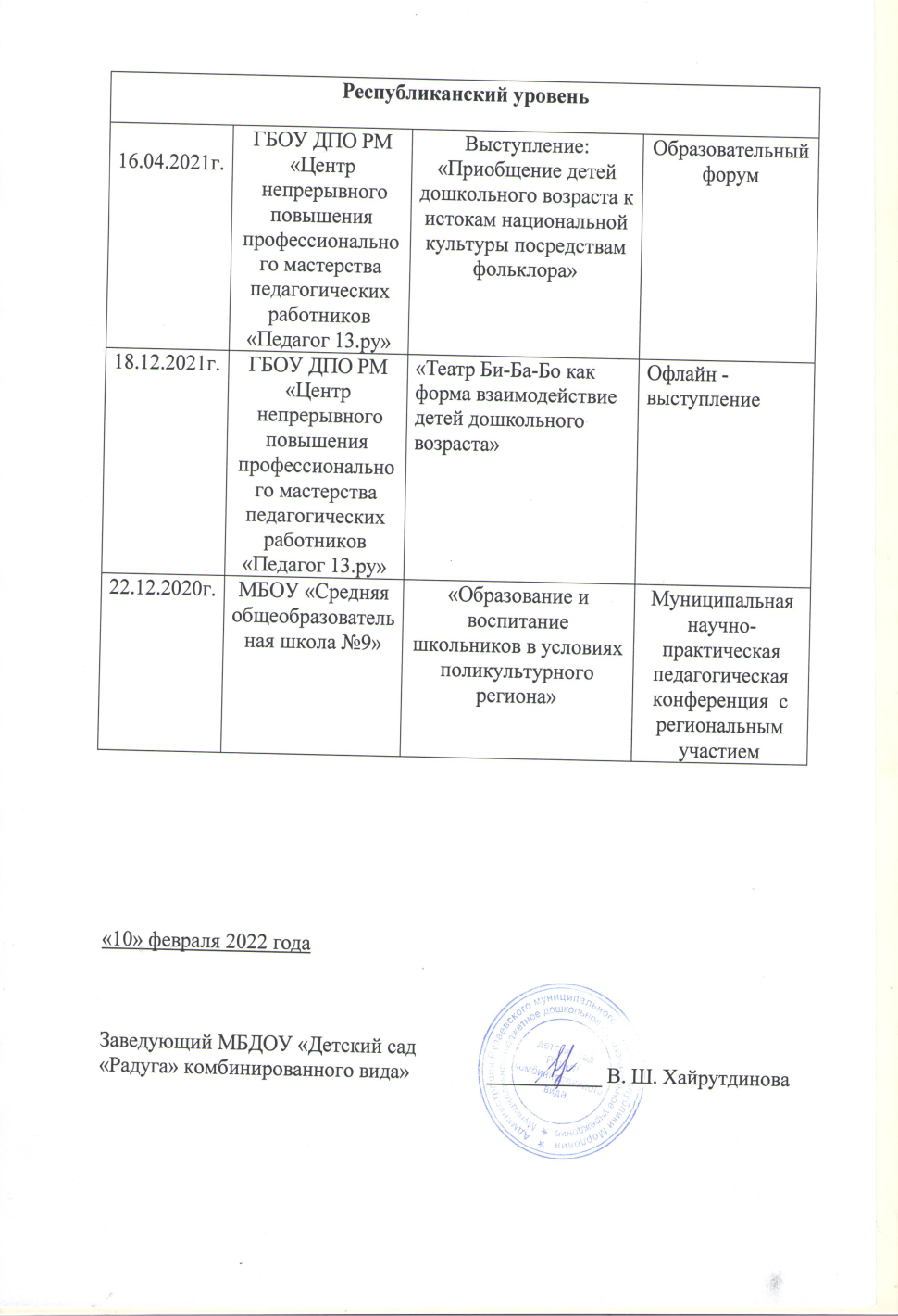 УРОВЕНЬ ОБРАЗОВАТЕЛЬНОЙ ОРГАНИЗАЦИИ
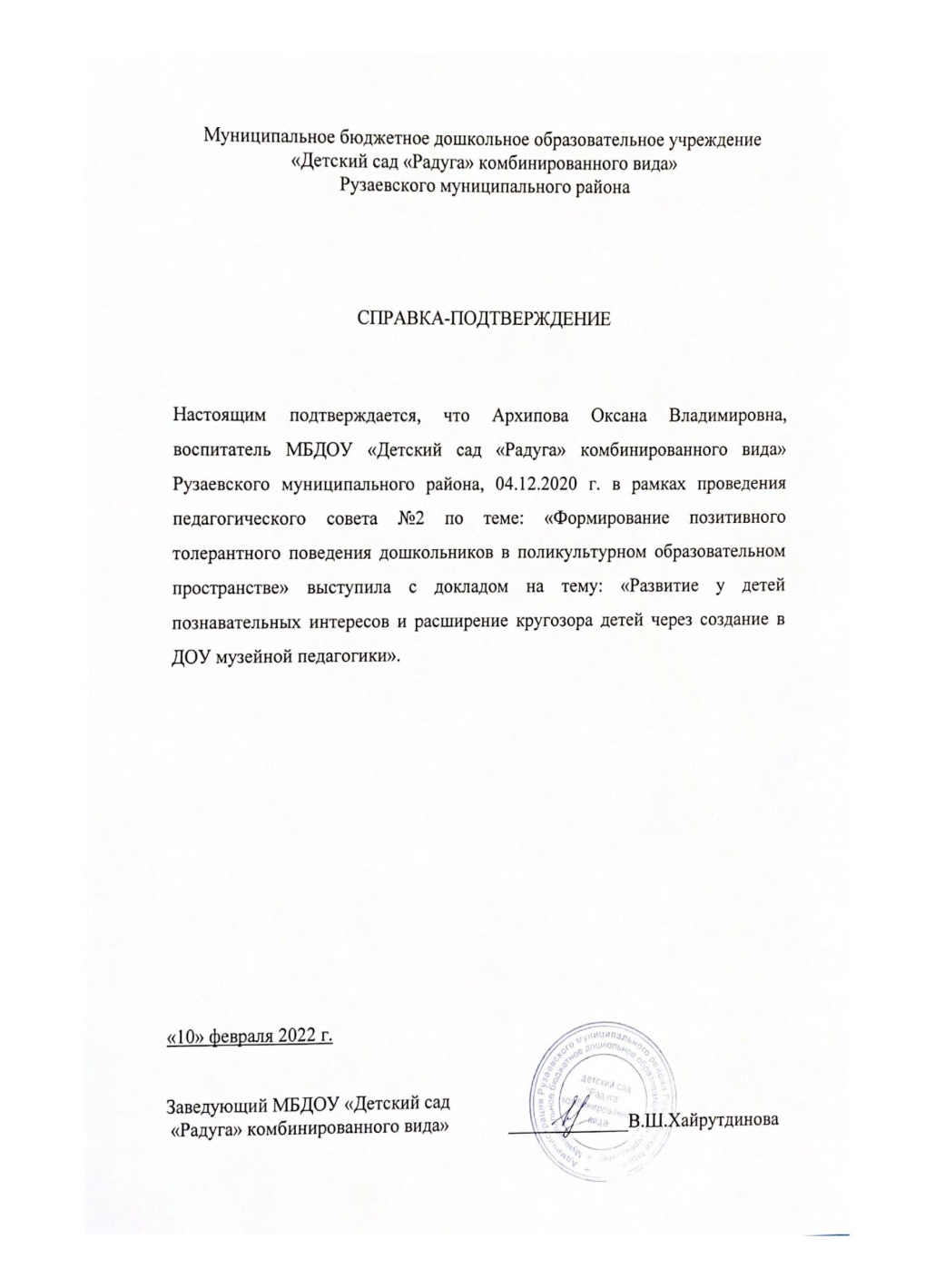 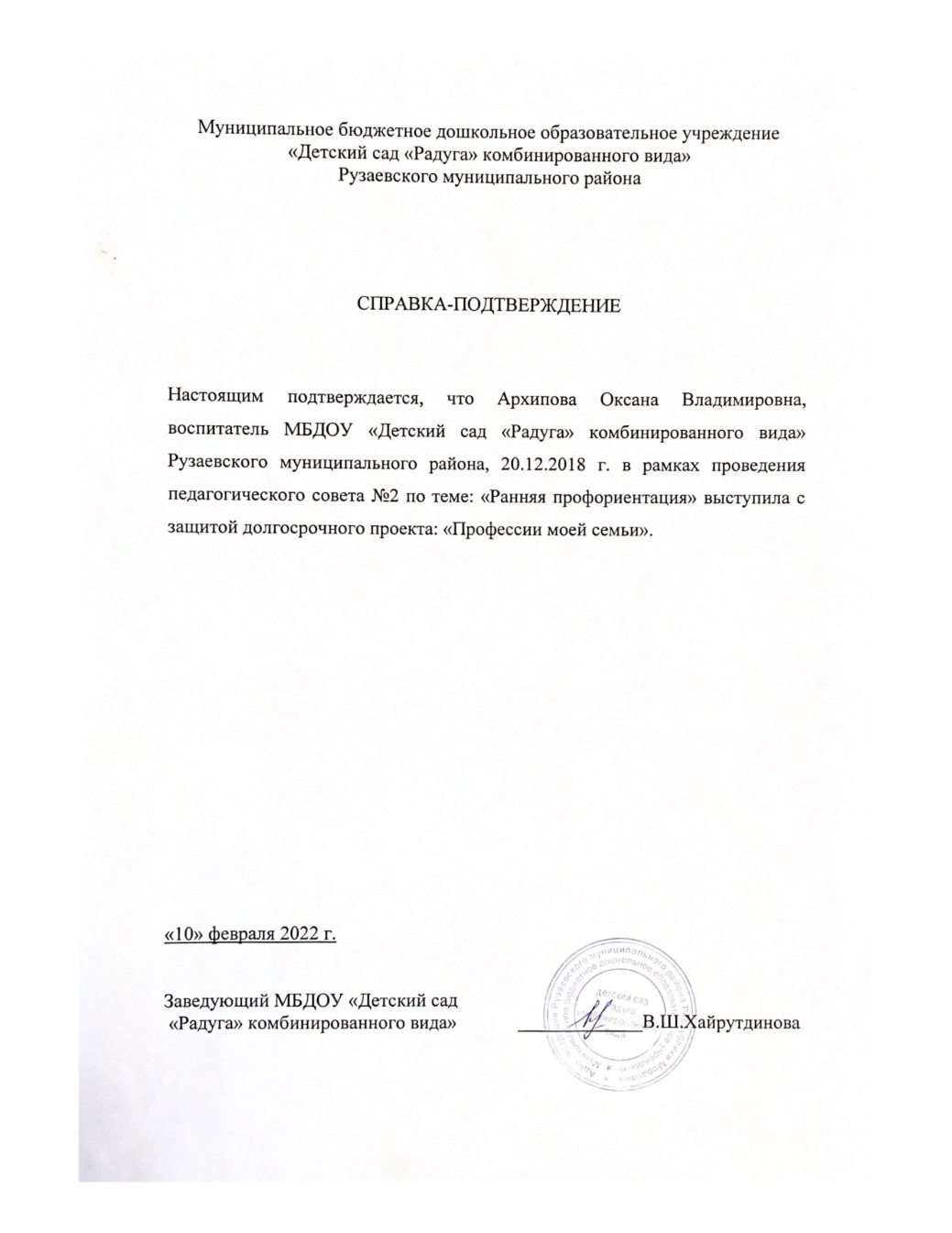 МУНИЦИПАЛЬНЫЙ УРОВЕНЬ
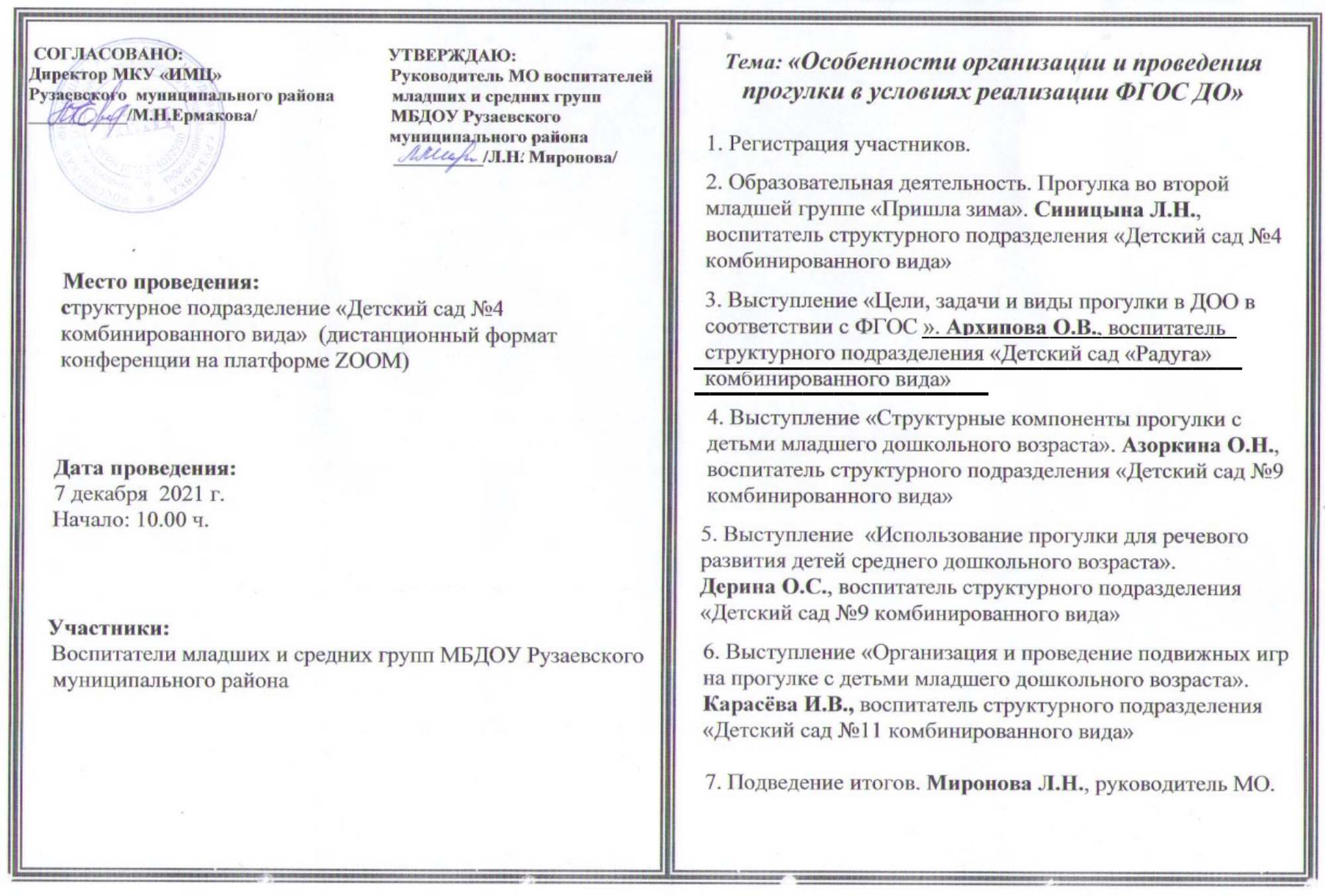 РЕСПУБЛИКАНСКИЙ УРОВЕНЬ
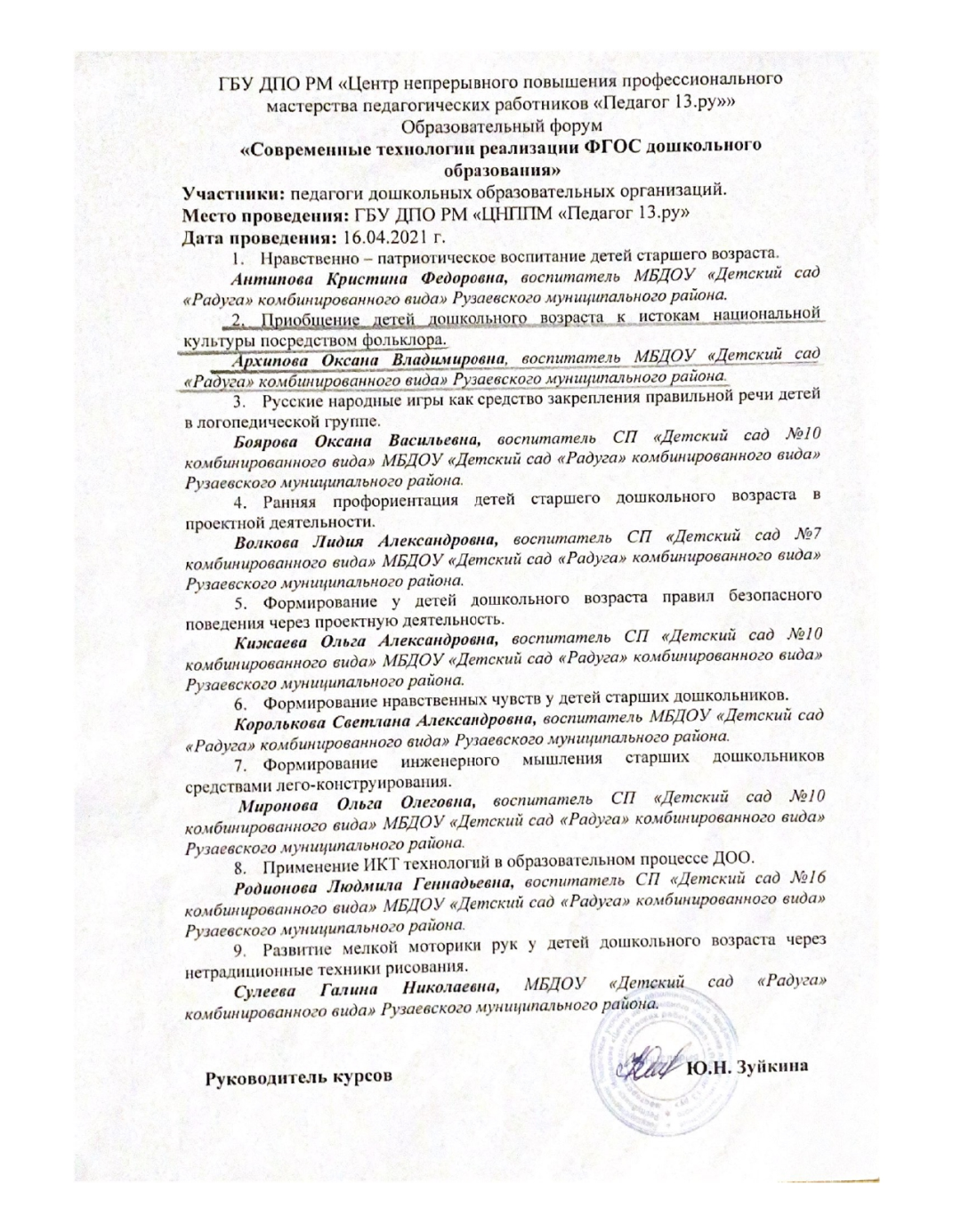 РЕСПУБЛИКАНСКИЙ УРОВЕНЬ
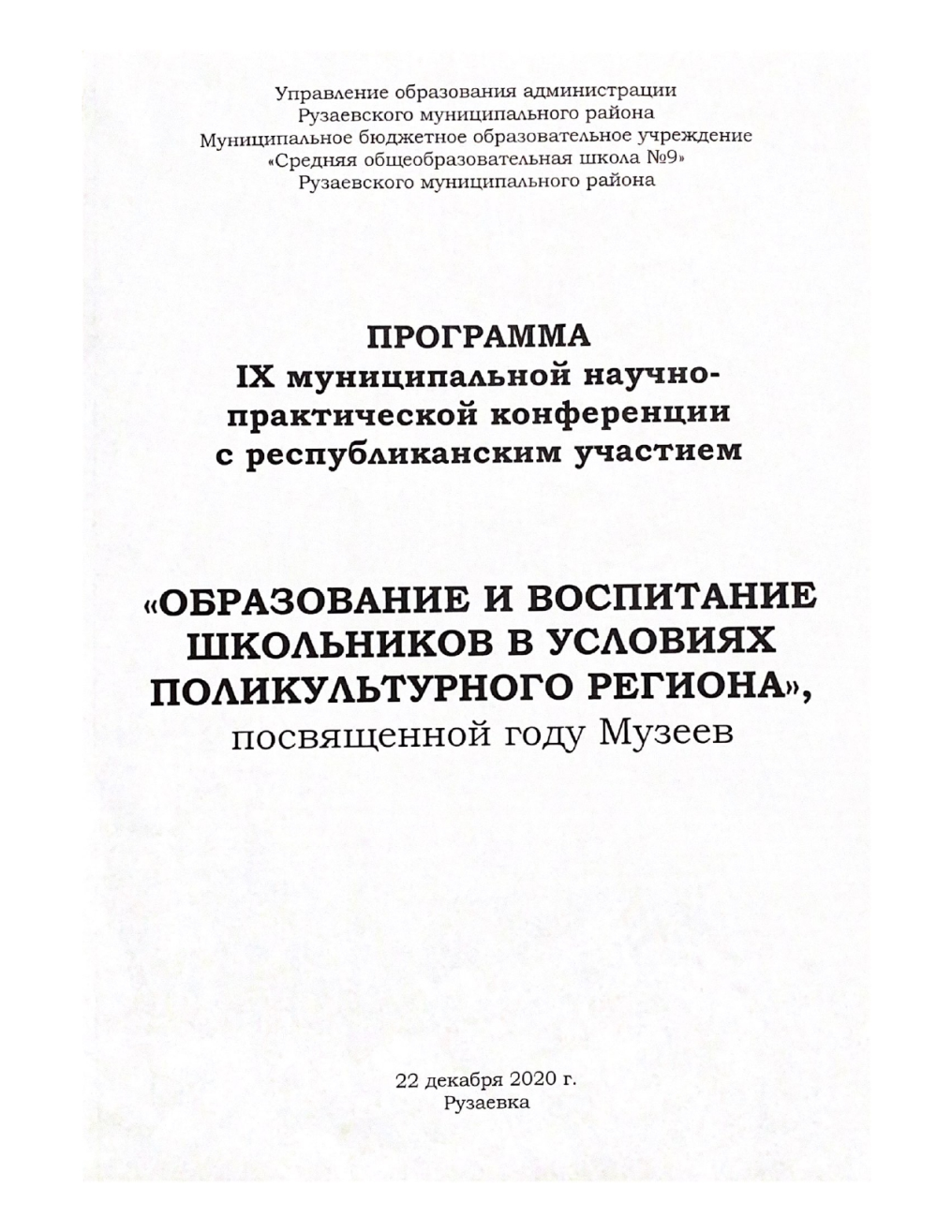 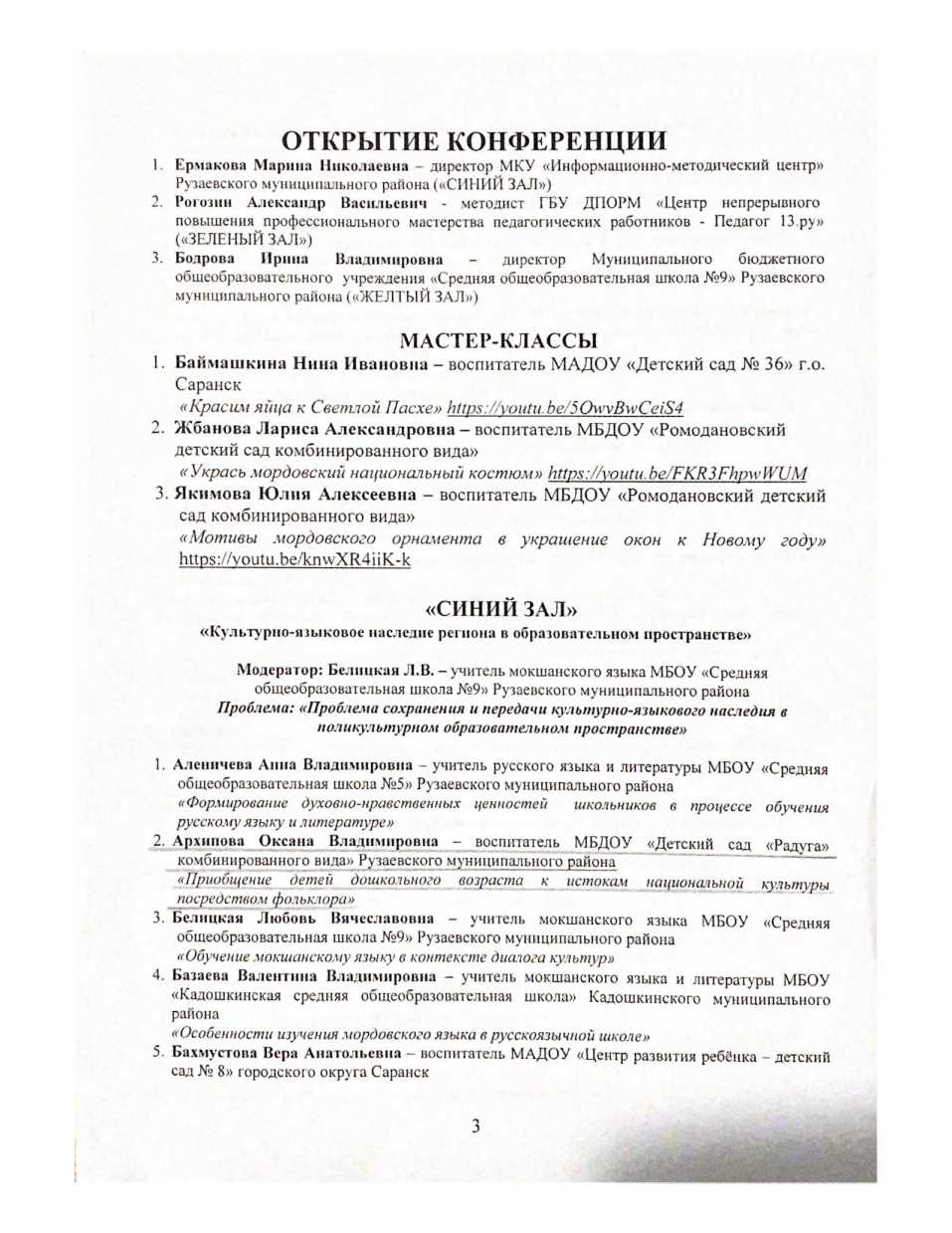 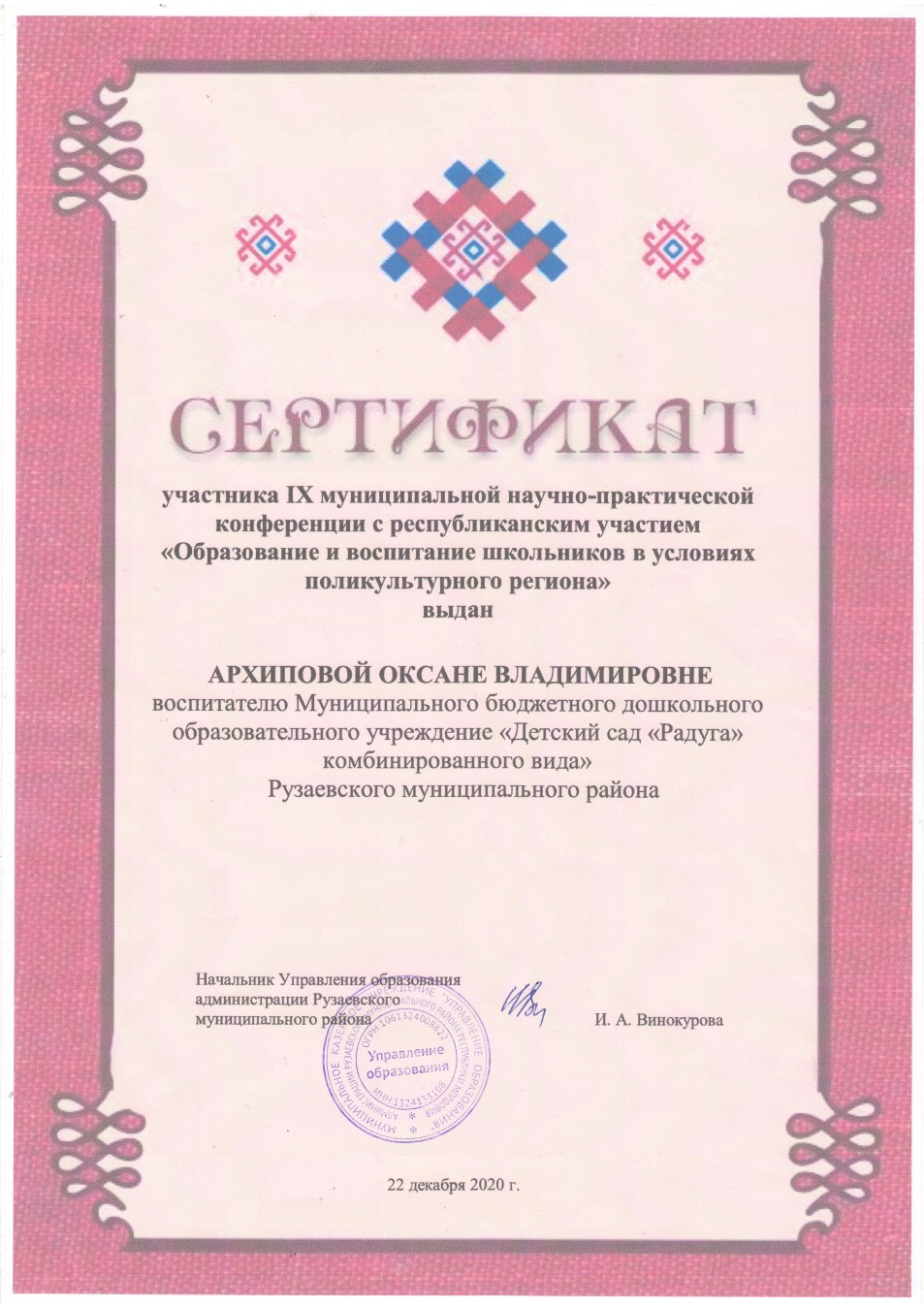 7. ПРОВЕДЕНИЕ ОТКРЫТЫХ ЗАНЯТИЙ, 
          МАСТЕР-КЛАССОВ, МЕРОПРИЯТИЙ 

      
         
Уровень образовательной организации- 4
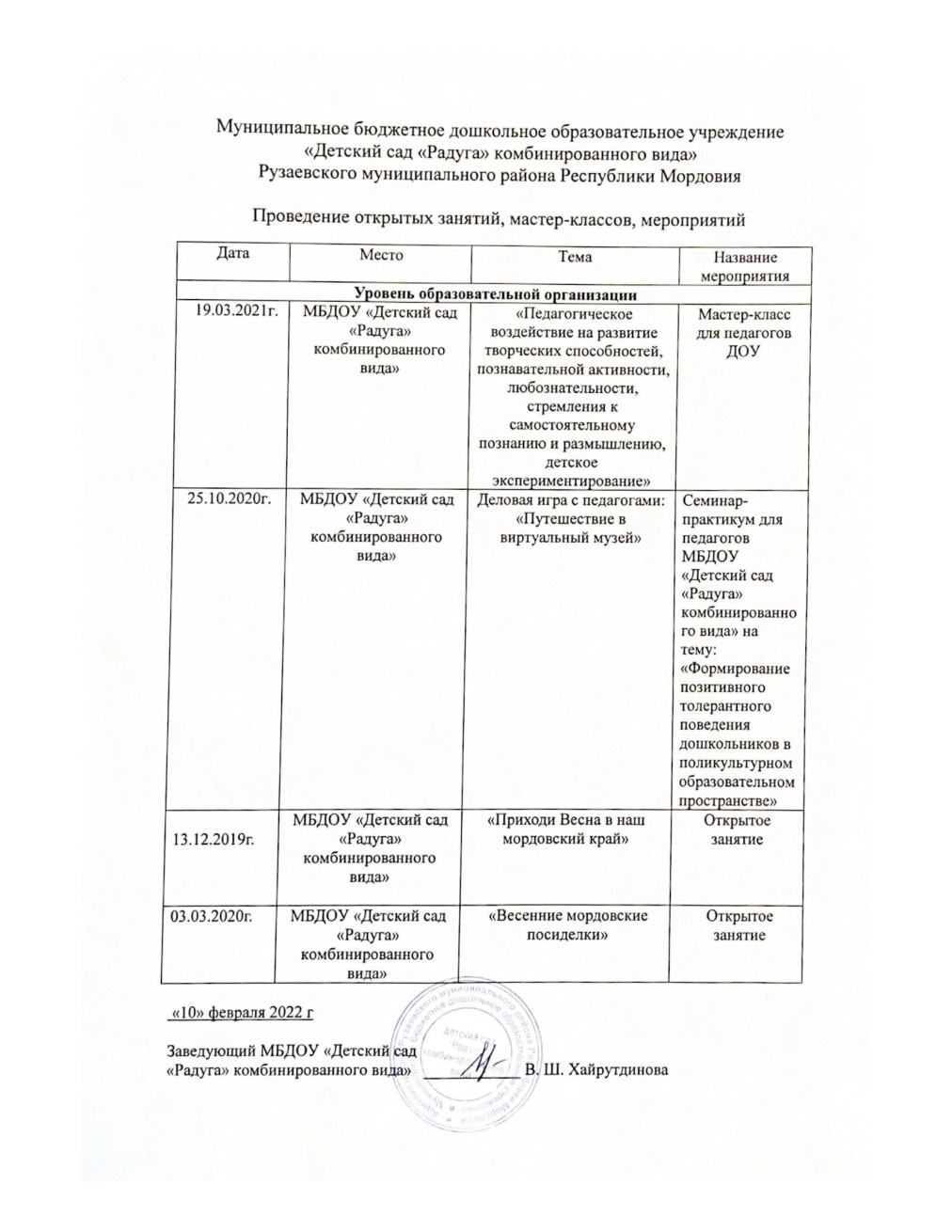 УРОВЕНЬ ОБРАЗОВАТЕЛЬНОЙ ОРГАНИЗАЦИИ
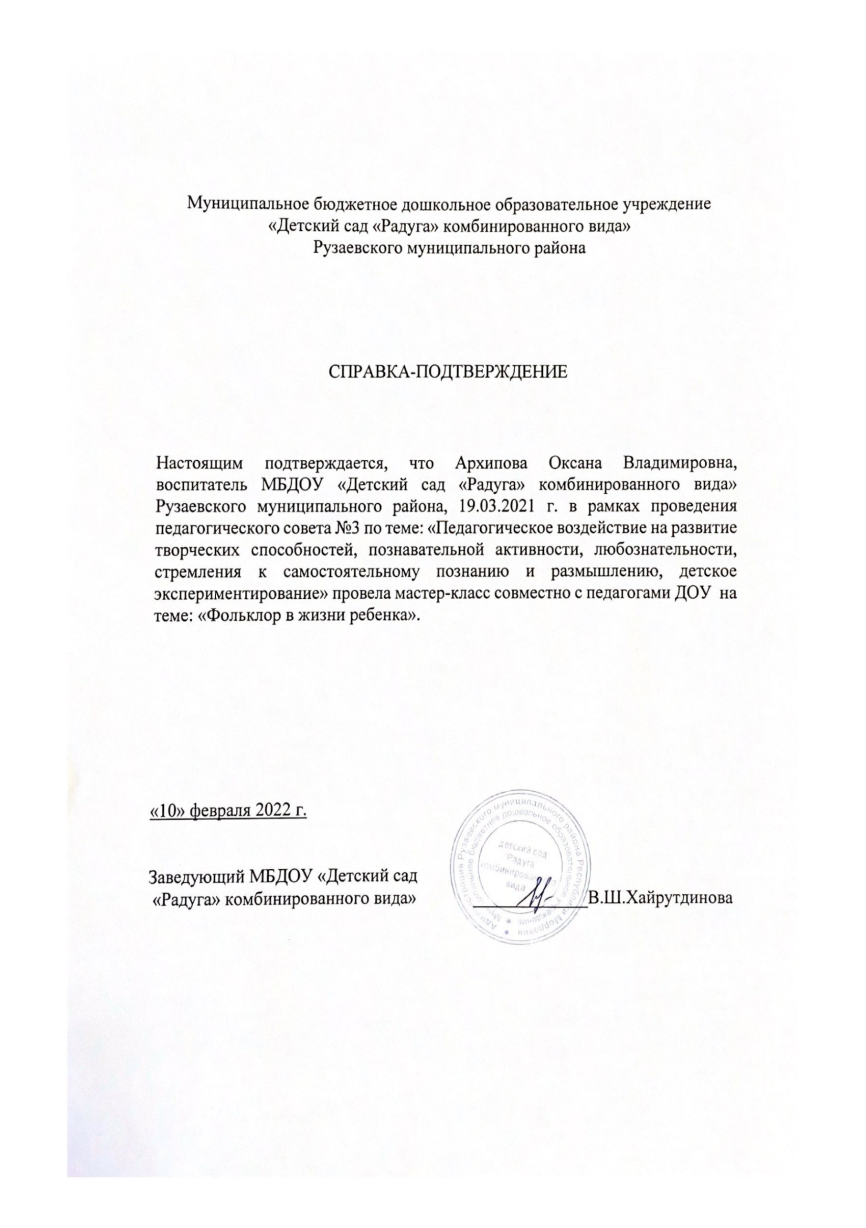 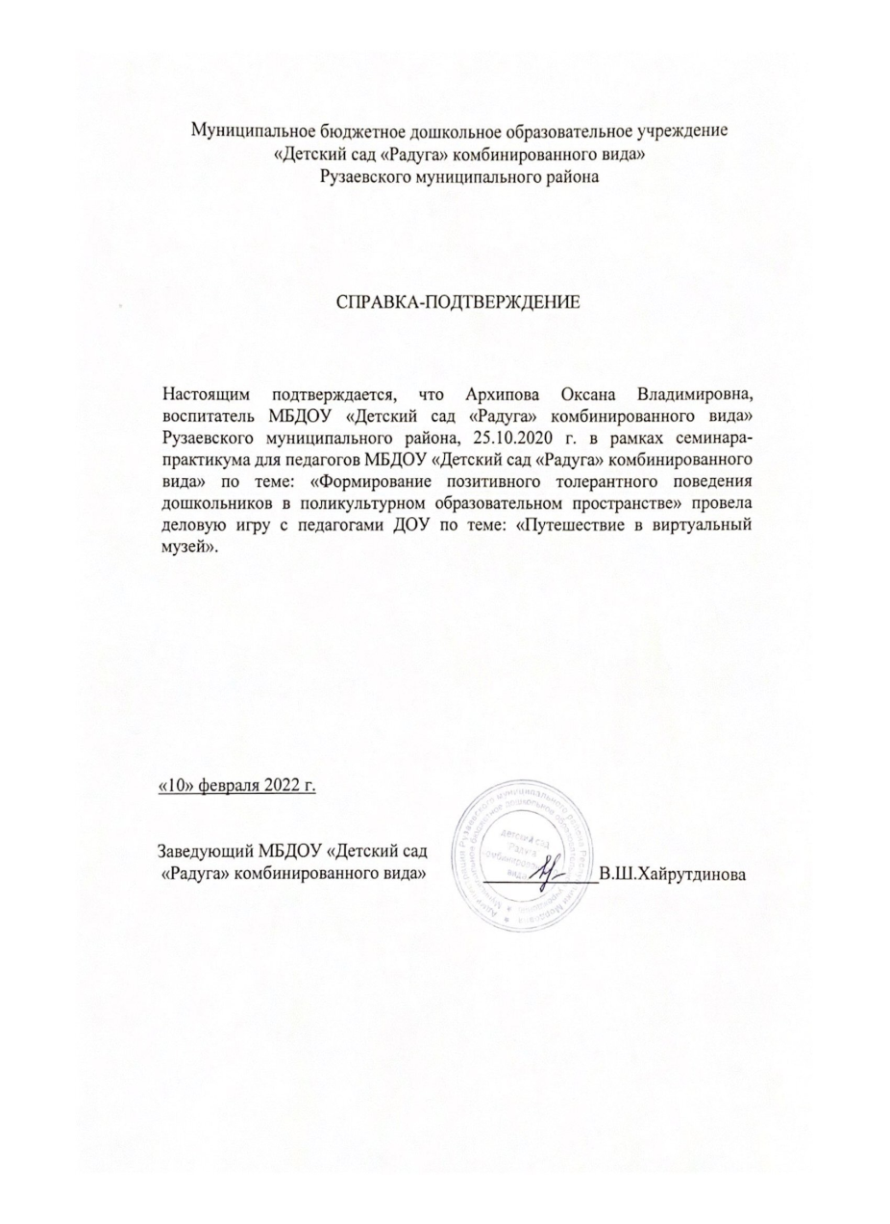 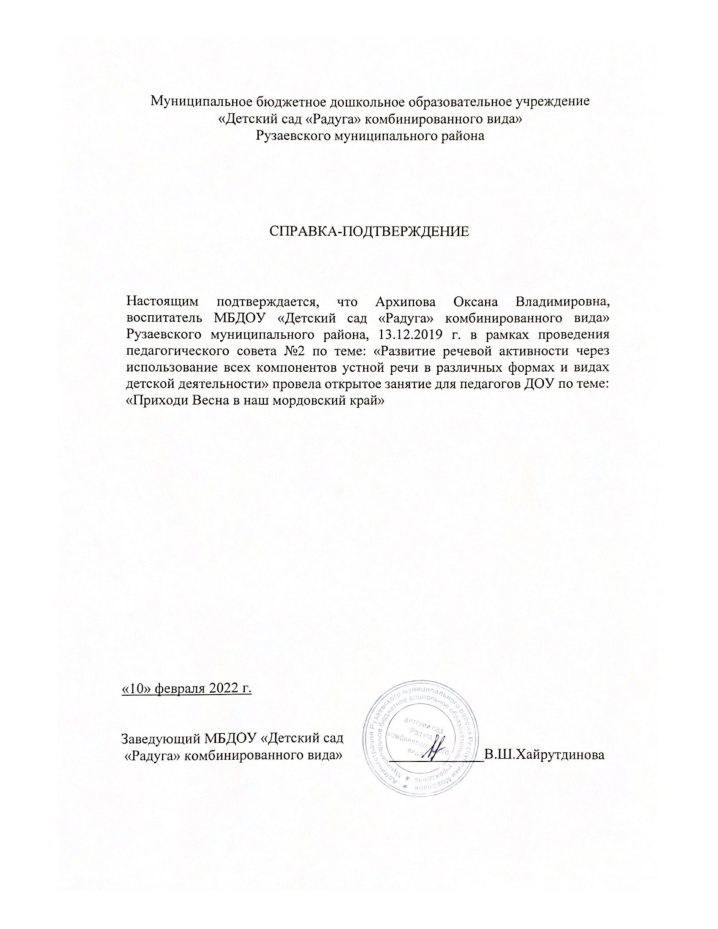 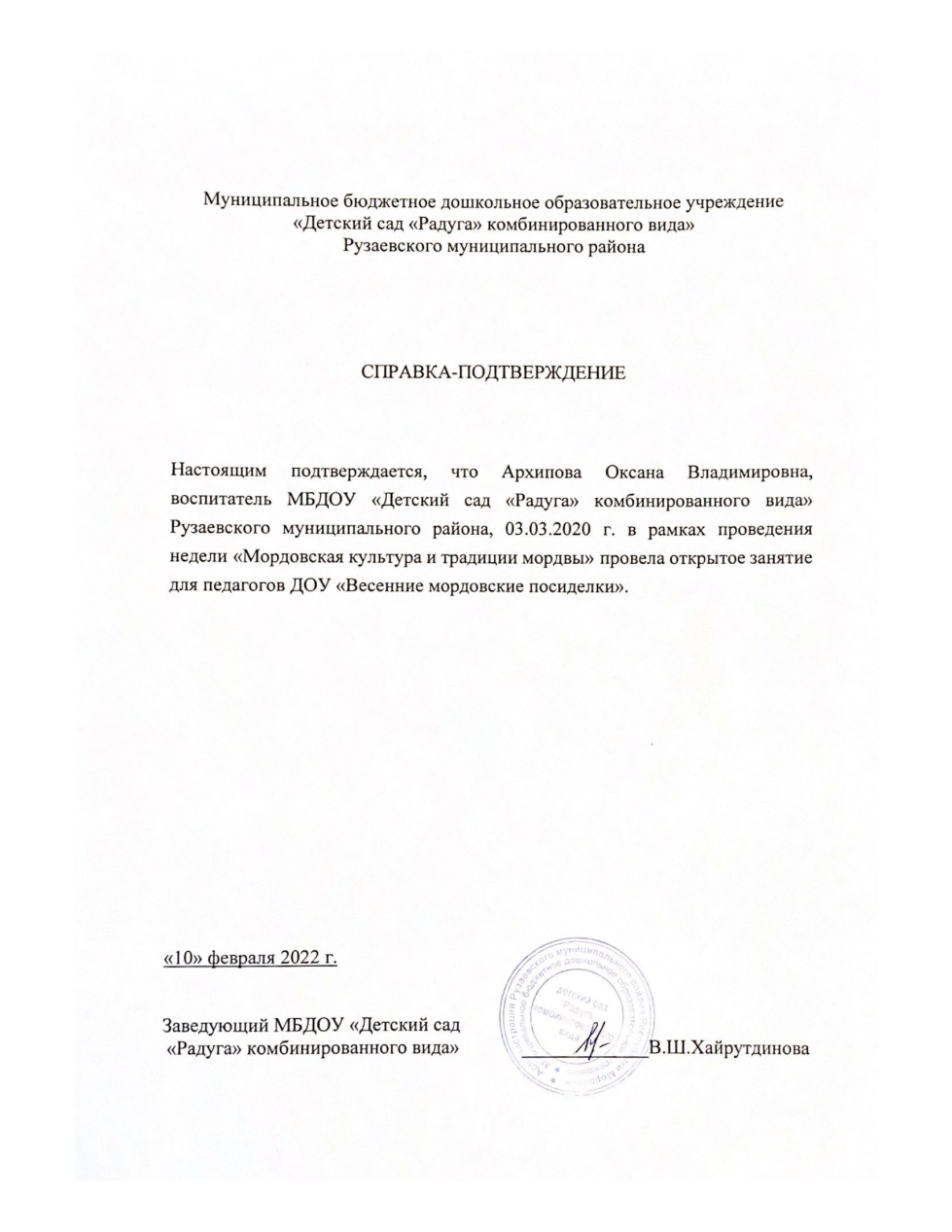 8. ЭКСПЕРТНАЯ ДЕЯТЕЛЬНОСТЬ
9. ОБЩЕСТВЕННО-ПЕДАГОГИЧЕСКАЯ АКТИВНОСТЬ ПЕДАГОГА: УЧАСТИЕ В КОМИССИЯХ, ПЕДАГОГИЧЕСКИХ СООБЩЕСТВАХ, В ЖЮРИ КОНКУРСОВ
     
 Уровень образовательной организации – 1
Всероссийский уровень- 1
Международный уровень- 1
УРОВЕНЬ ОБРАЗОВАТЕЛЬНОЙ ОРГАНИЗАЦИИ
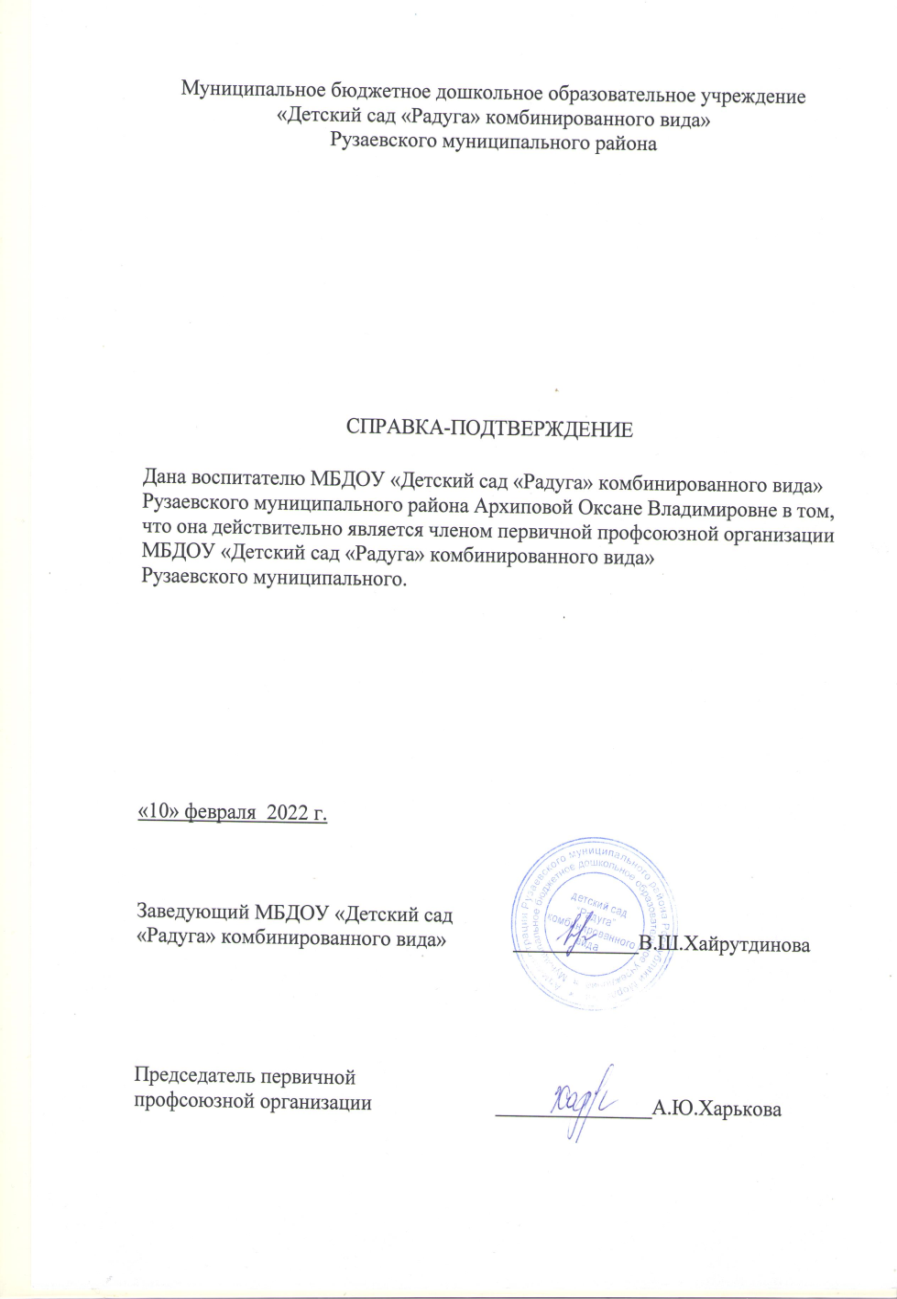 ВСЕРОССИЙСКИЙ УРОВЕНЬ
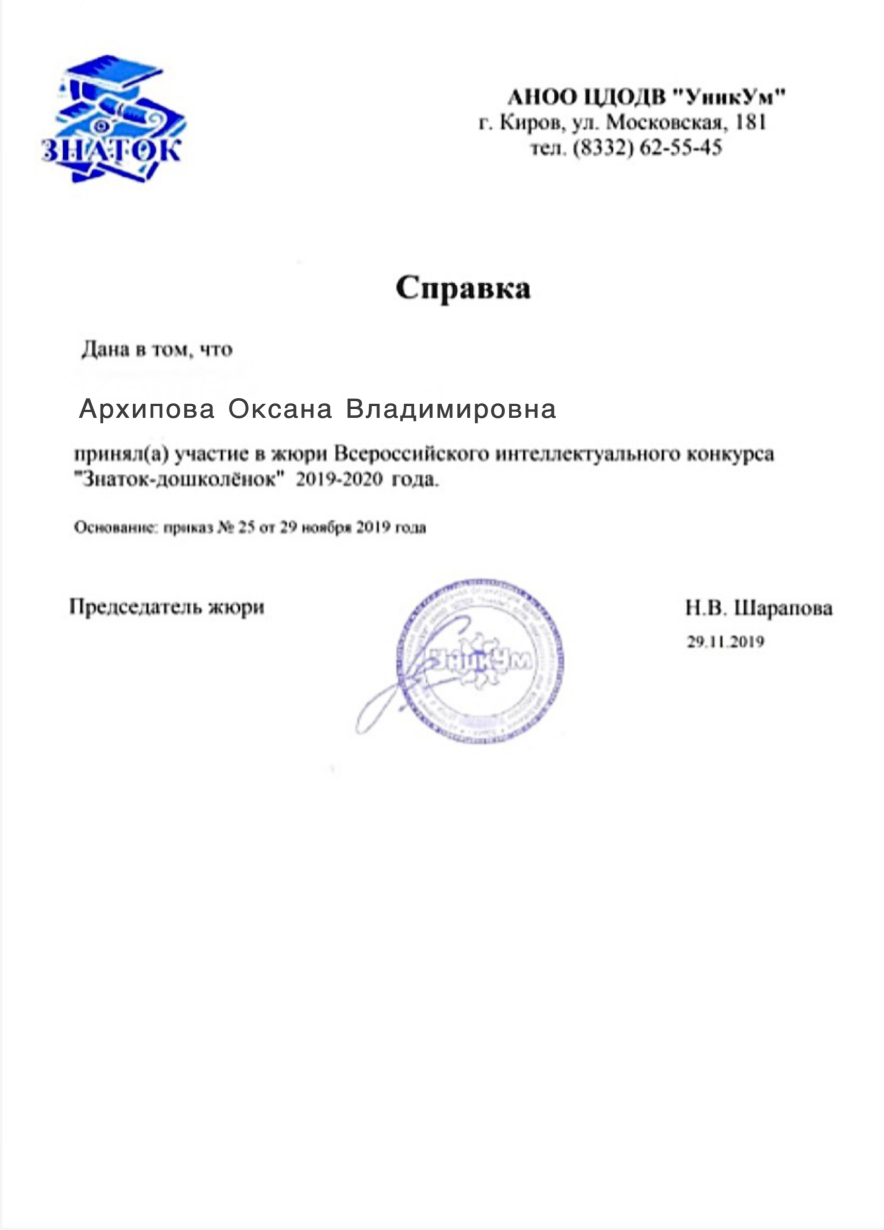 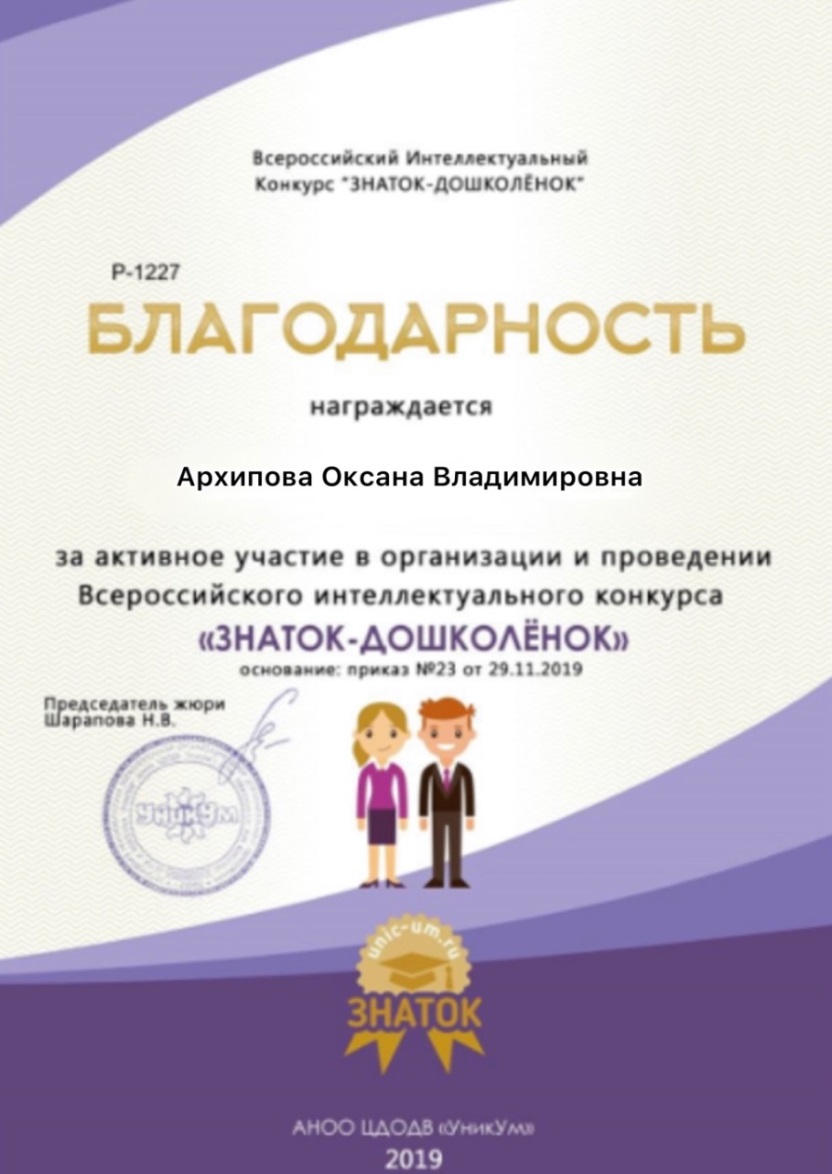 МЕЖДУНАРОДНЫЙ УРОВЕНЬ
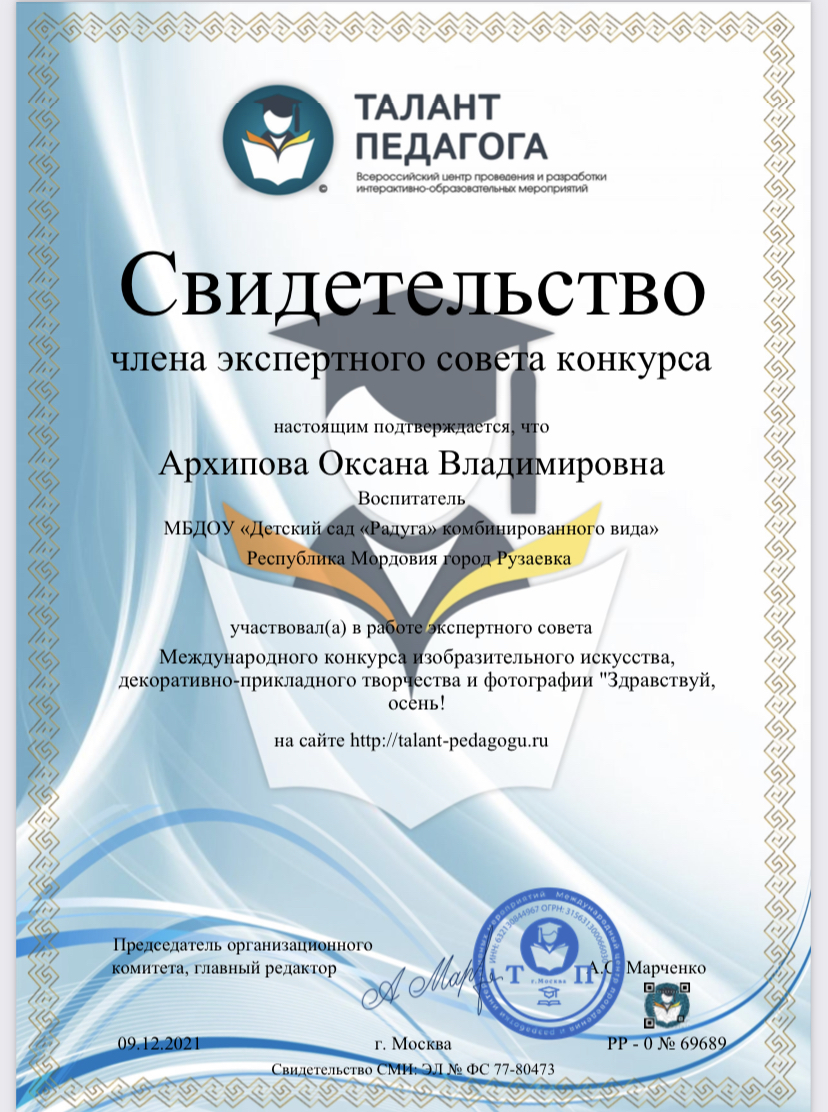 10.ПОЗИТИВНЫЕ РЕЗУЛЬТАТЫ РАБОТЫ С ВОСПИТАННИКАМИ
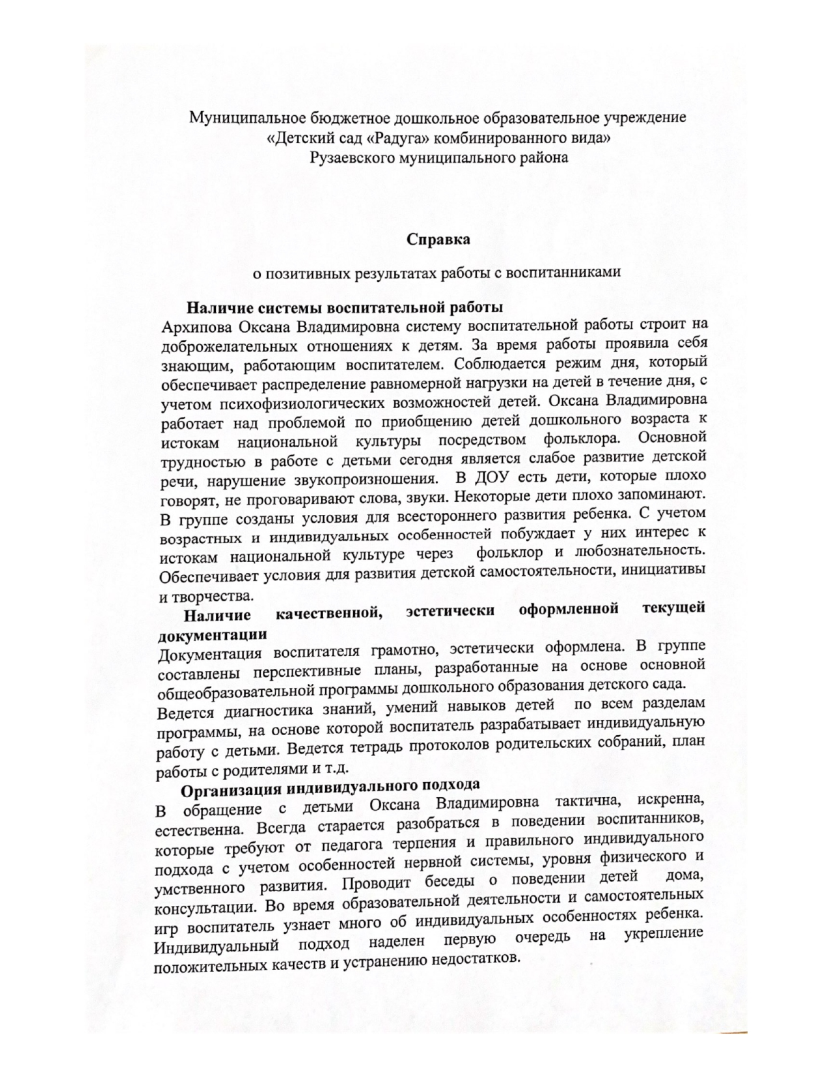 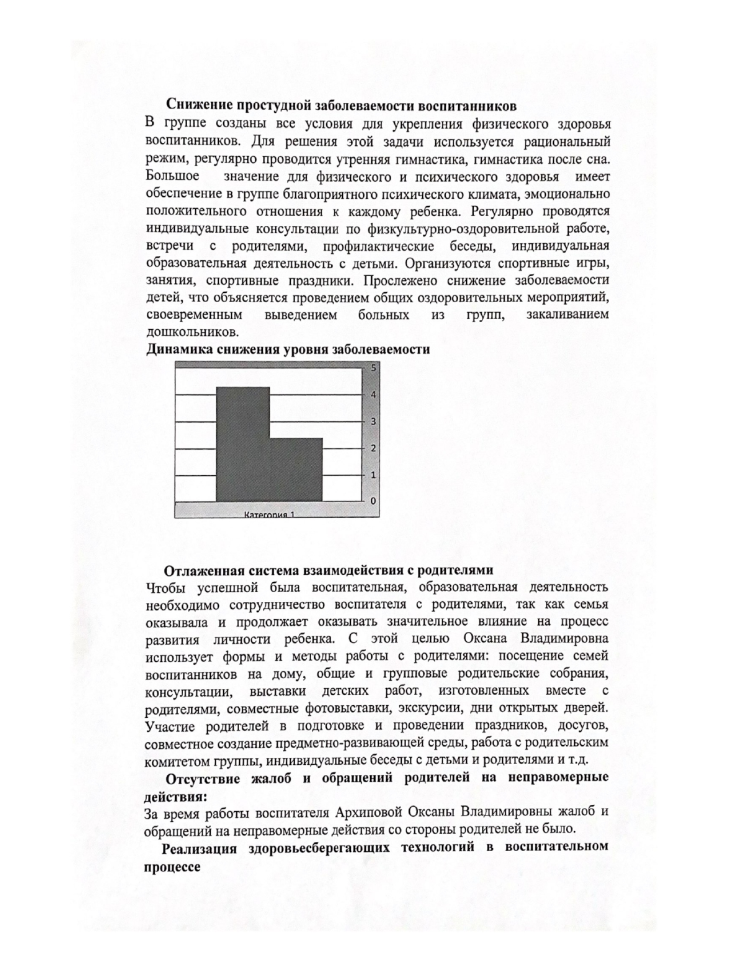 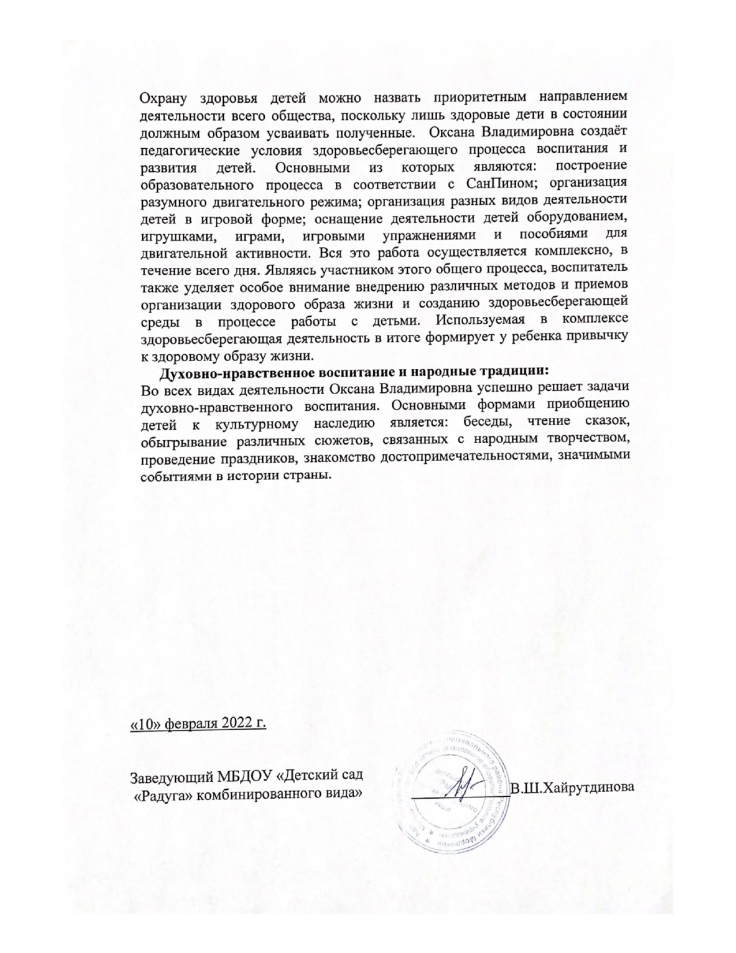 11. КАЧЕСТВО ВЗАИМОДЕЙСТВИЯ С РОДИТЕЛЯМИ
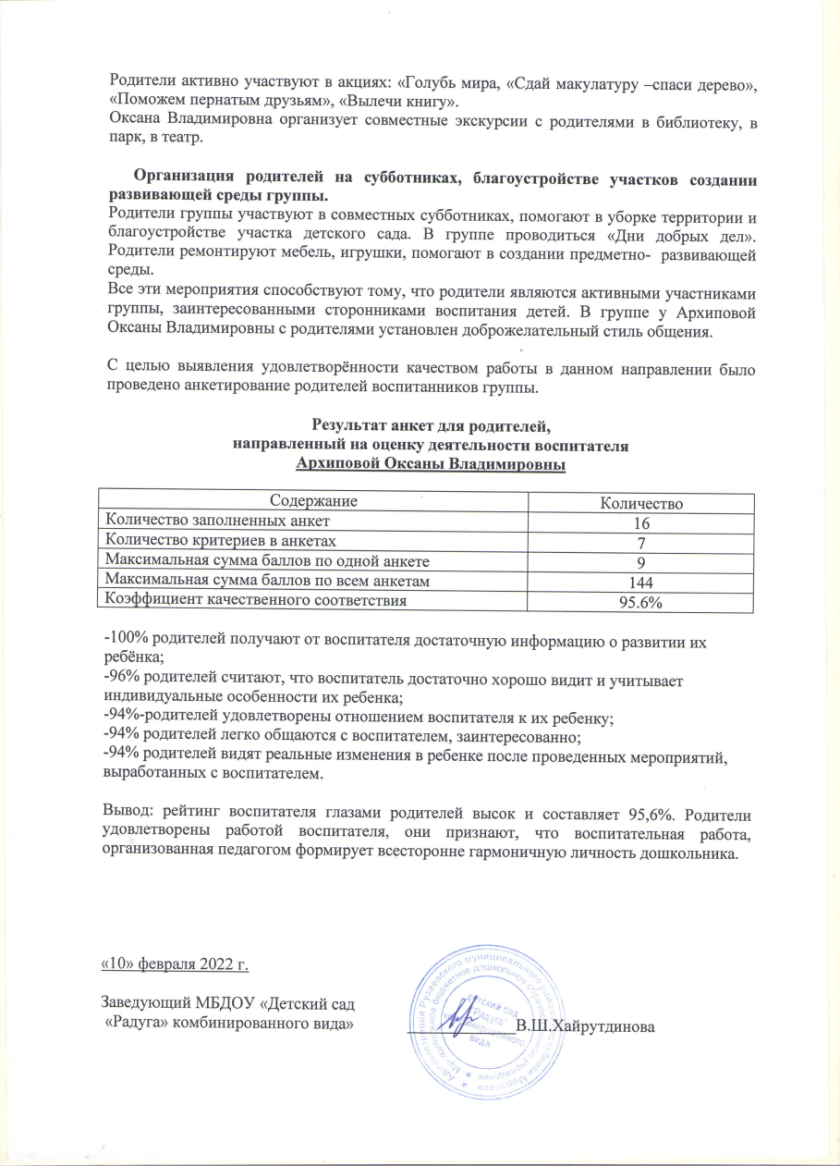 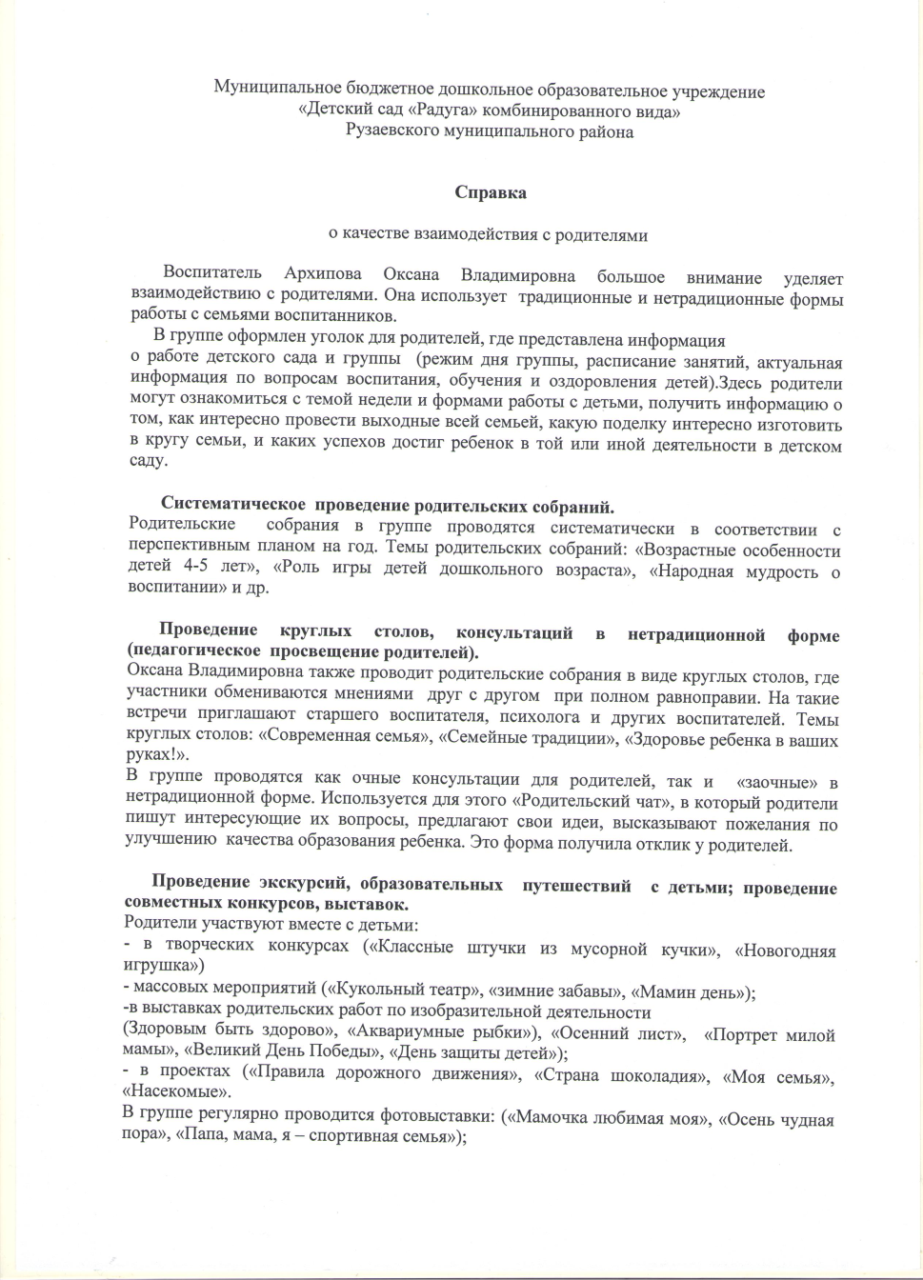 12. РАБОТА С ДЕТЬМИ ИЗ СОЦИАЛЬНО-НЕБЛАГОПОЛУЧНЫХ СЕМЕЙ
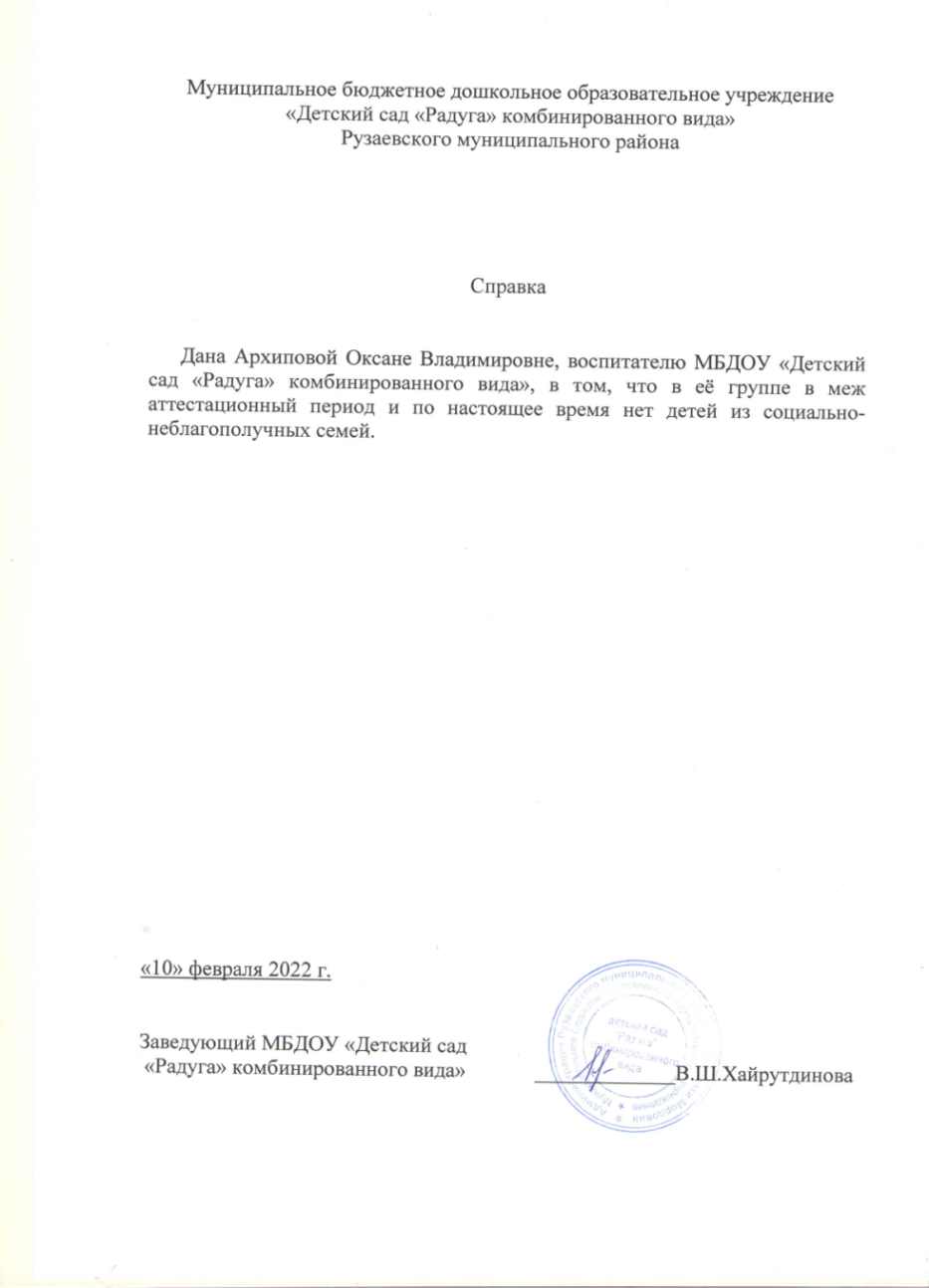 13 . УЧАСТИЕ ПЕДАГОГА В ПРОФЕССИОНАЛЬНЫХ КОНКУРСАХ




 Республиканский уровень-2
Всероссийский уровень- 3
Международный уровень-3
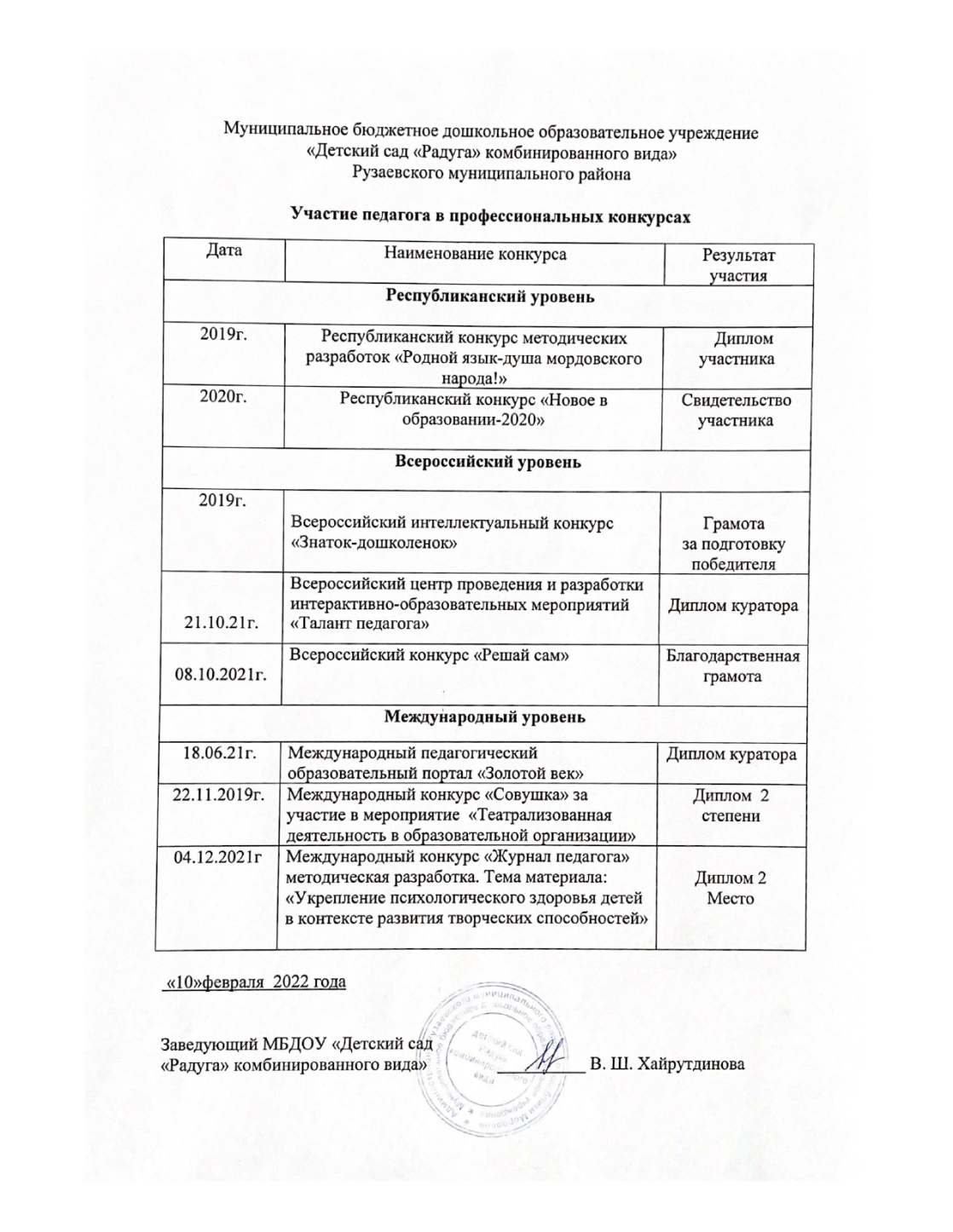 РЕСПУБЛИКАНСКИЙ УРОВЕНЬ
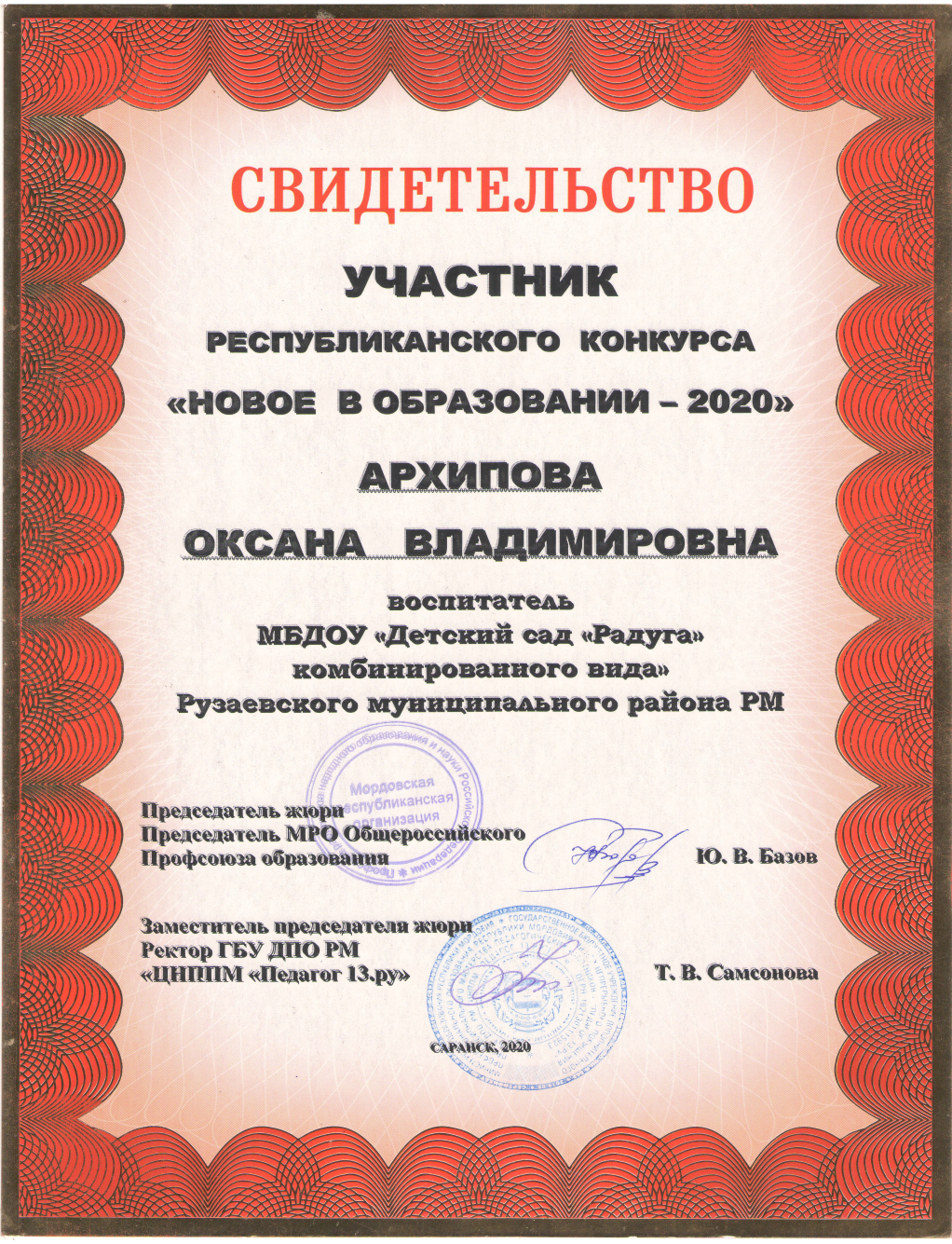 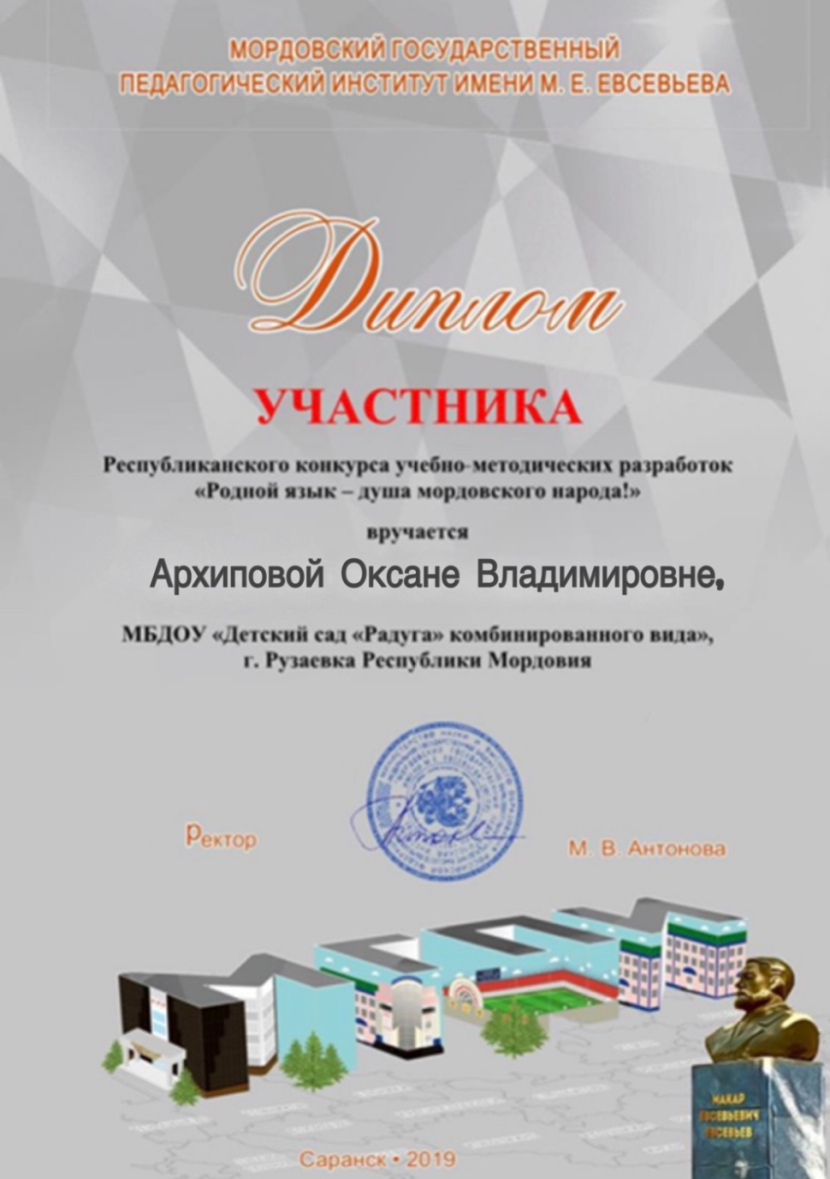 ВСЕРОССИЙСКИЙ УРОВЕНЬ
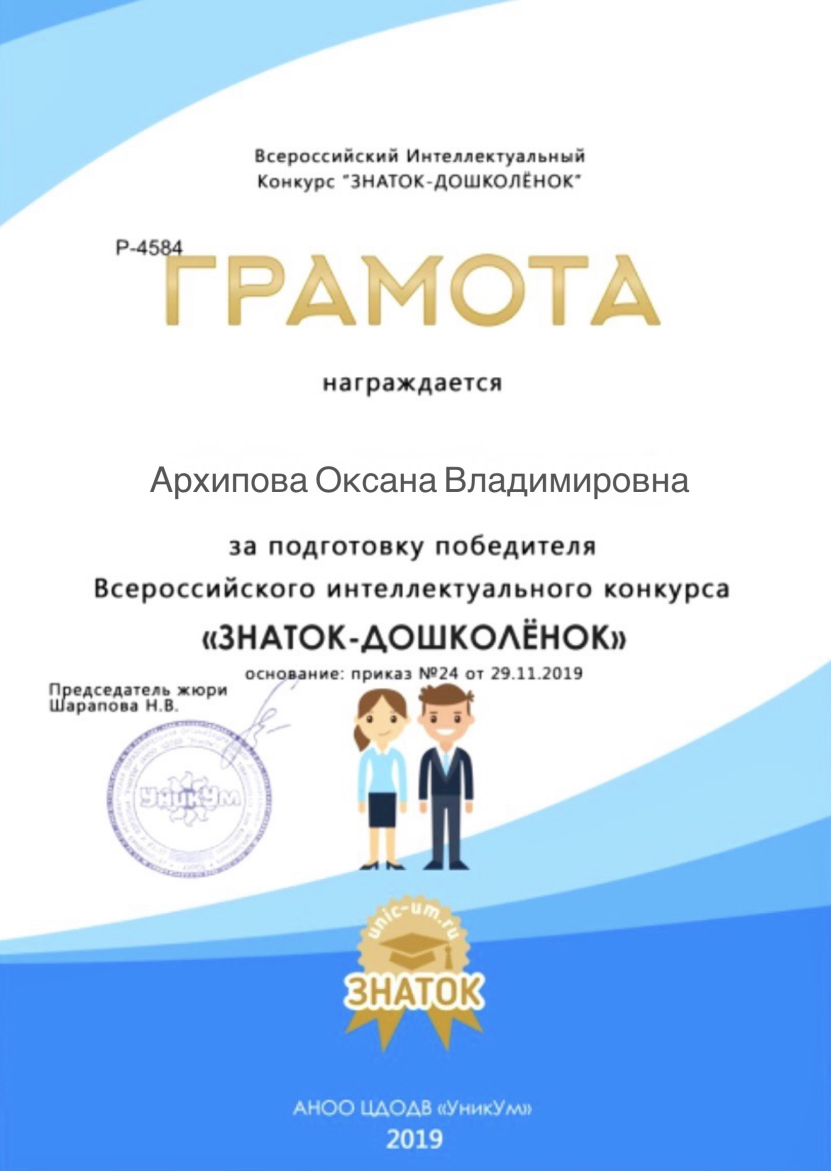 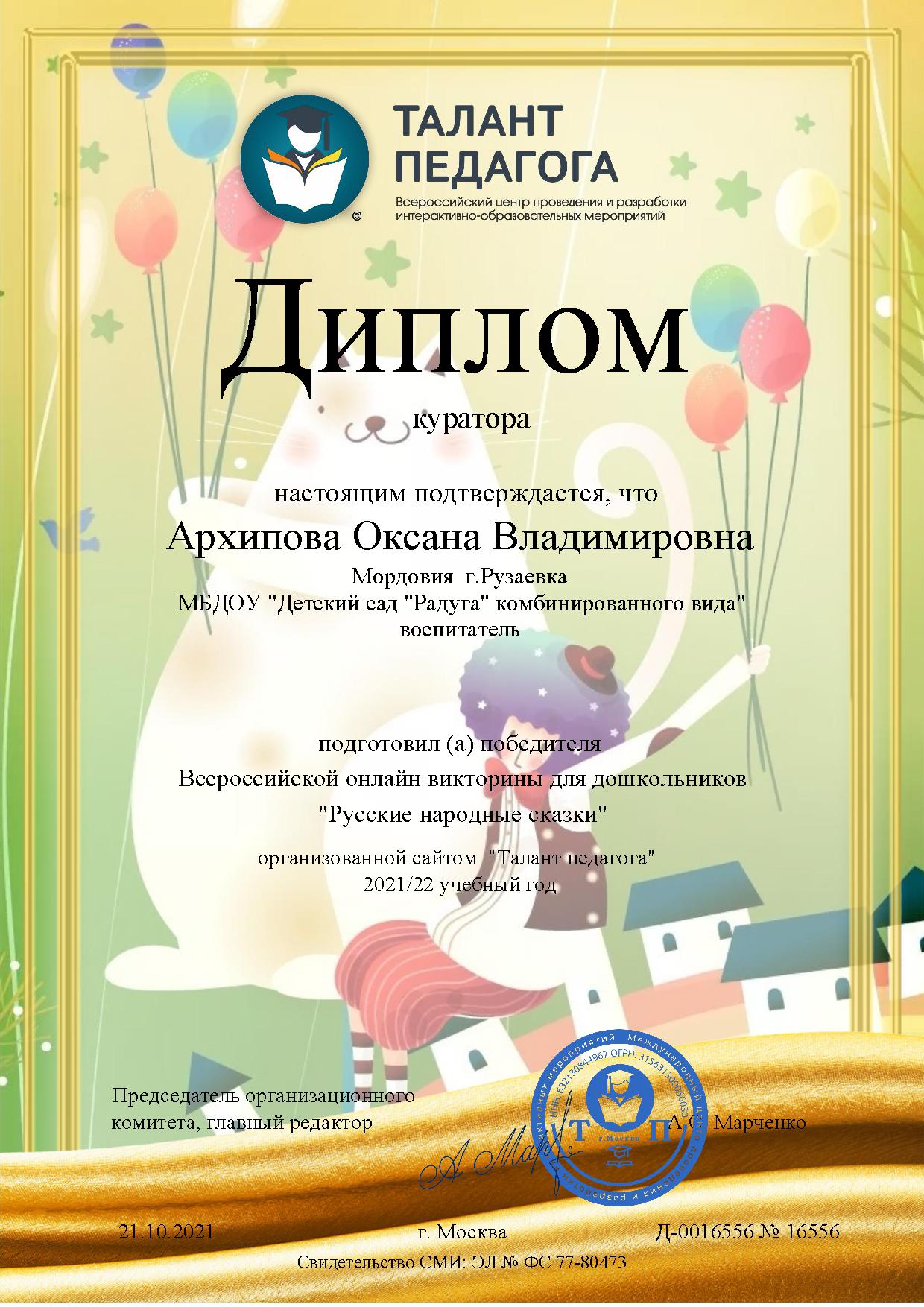 ВСЕРОССИЙСКИЙ УРОВЕНЬ
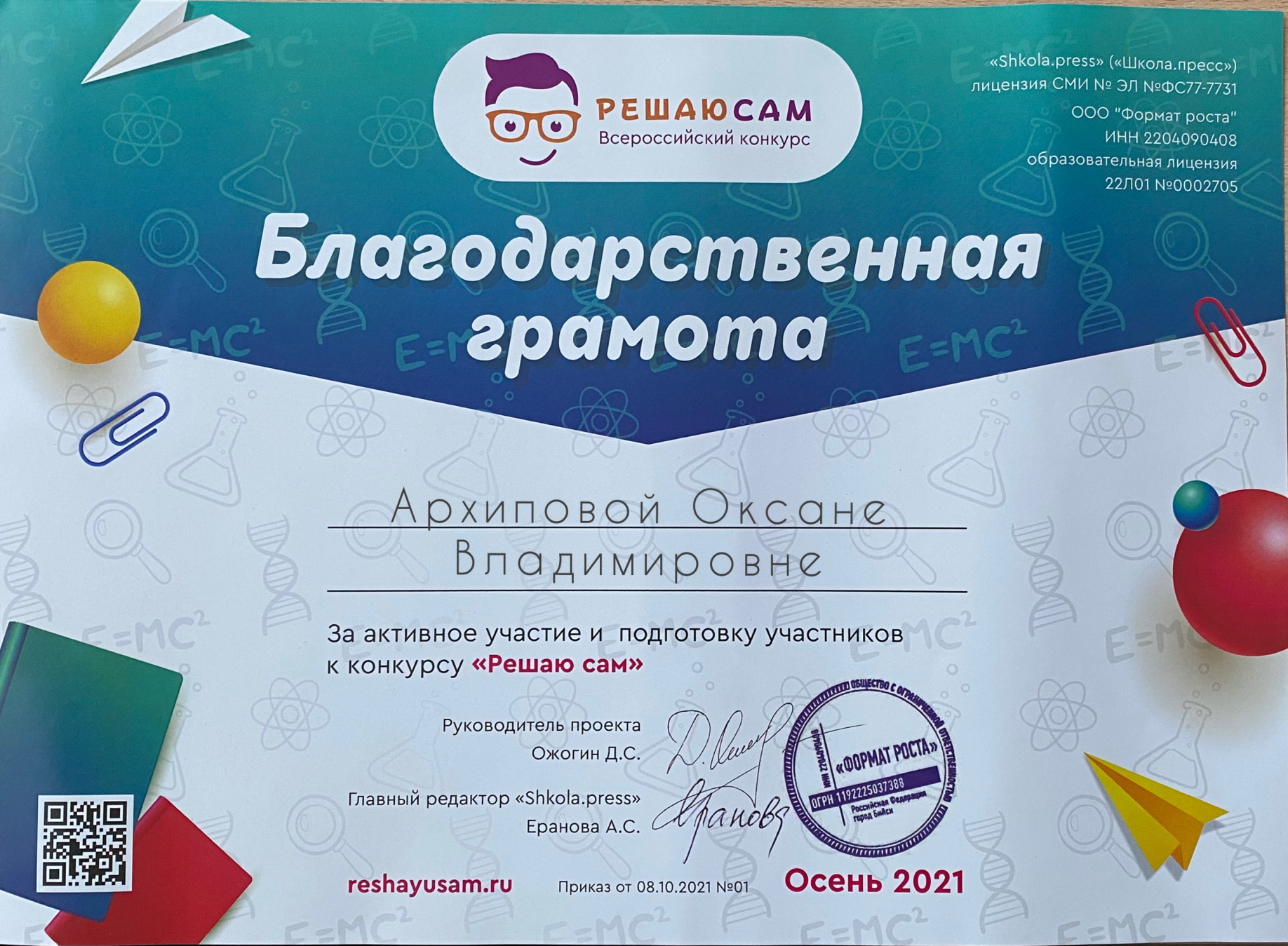 МЕЖДУНАРОДНЫЙ УРОВЕНЬ
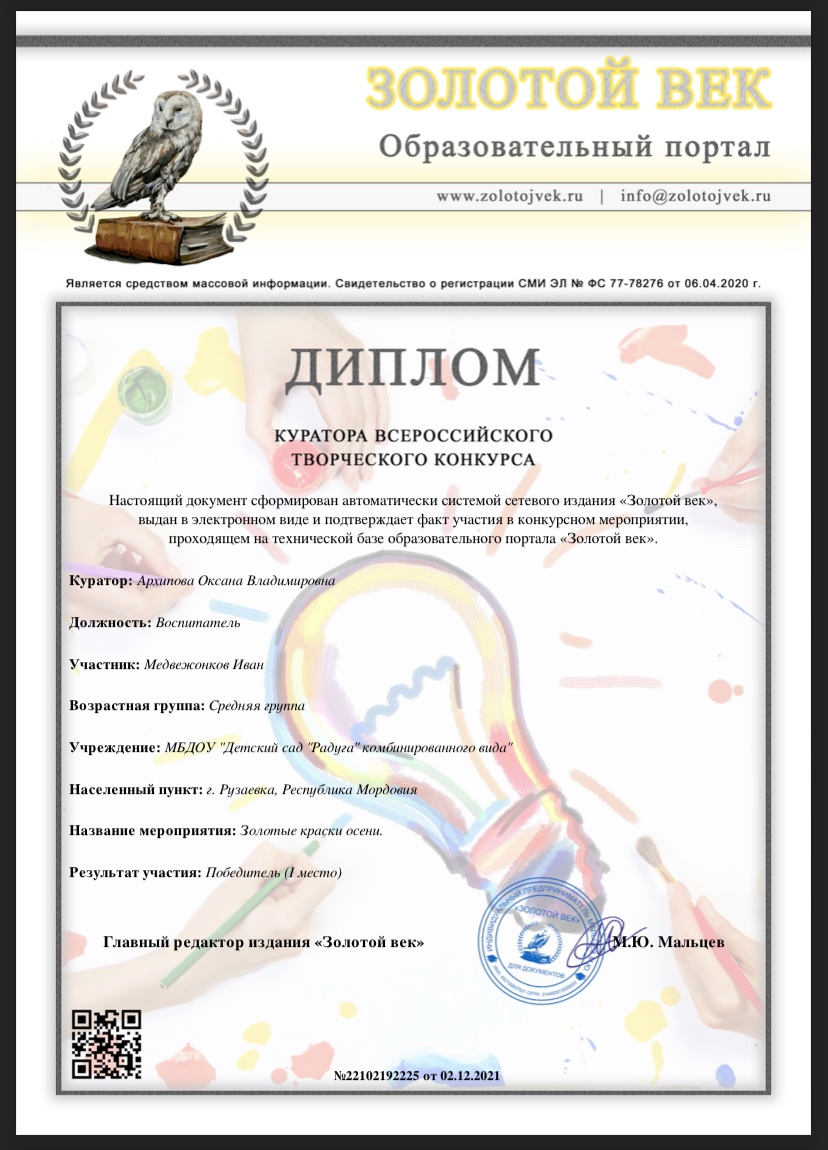 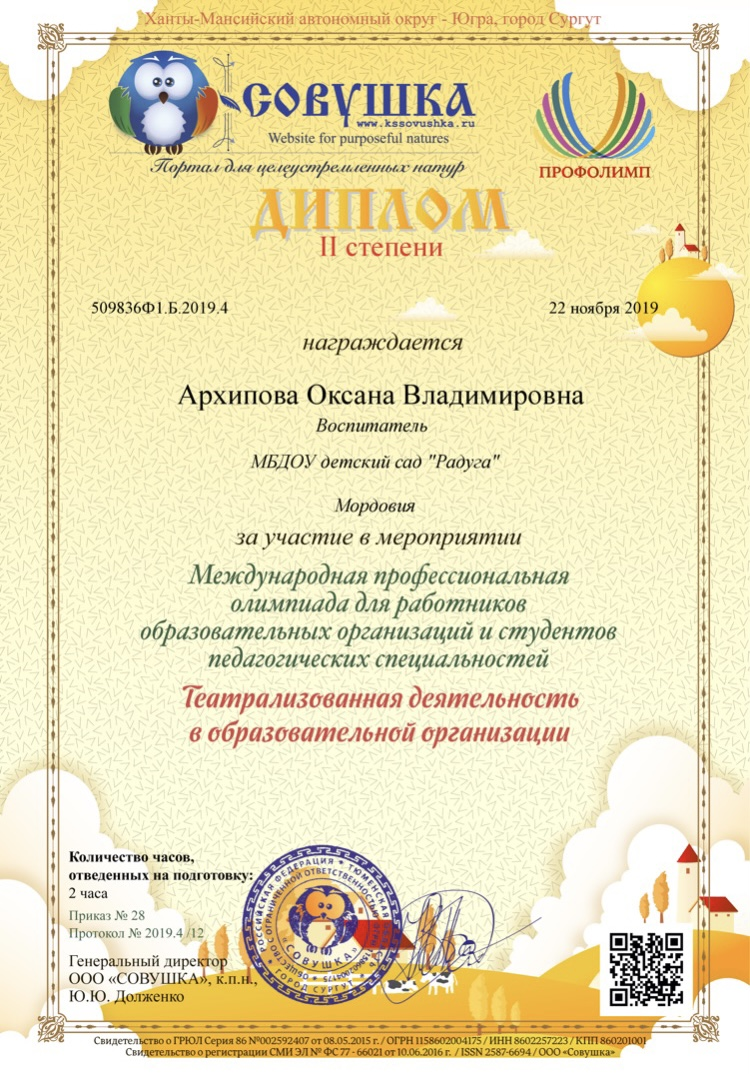 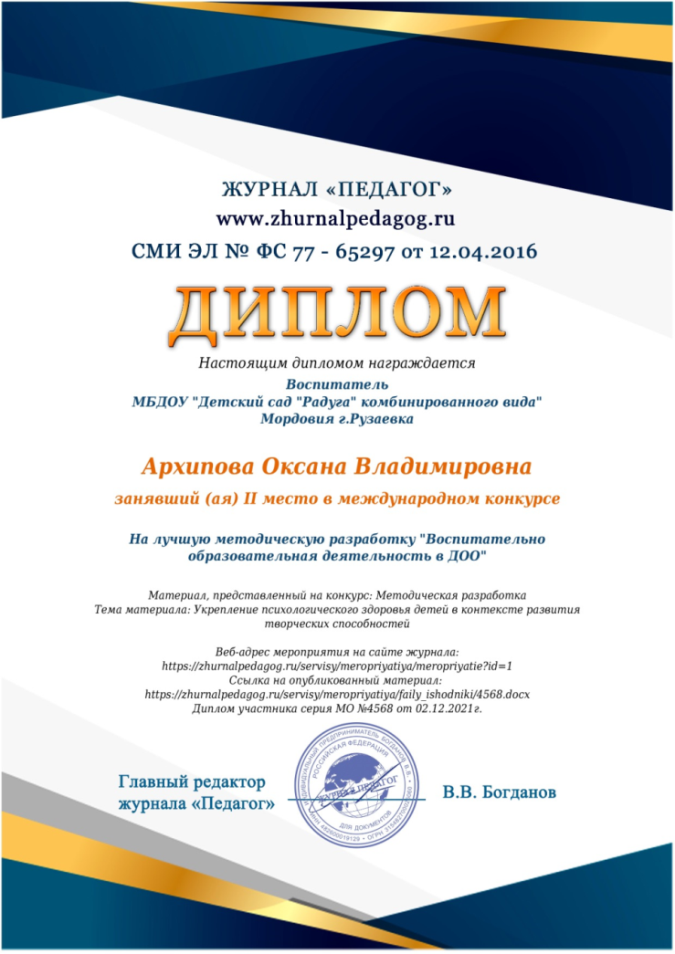 14. НАГРАДЫ И ПООЩРЕНИЯ ПЕДАГОГА



 Поощрения муниципального уровня-1
 Поощрения всероссийского  уровня-2
Поощрения международного уровня-1
ПООЩРЕНИЯ МУНИЦИПАЛЬНОГО УРОВНЯ
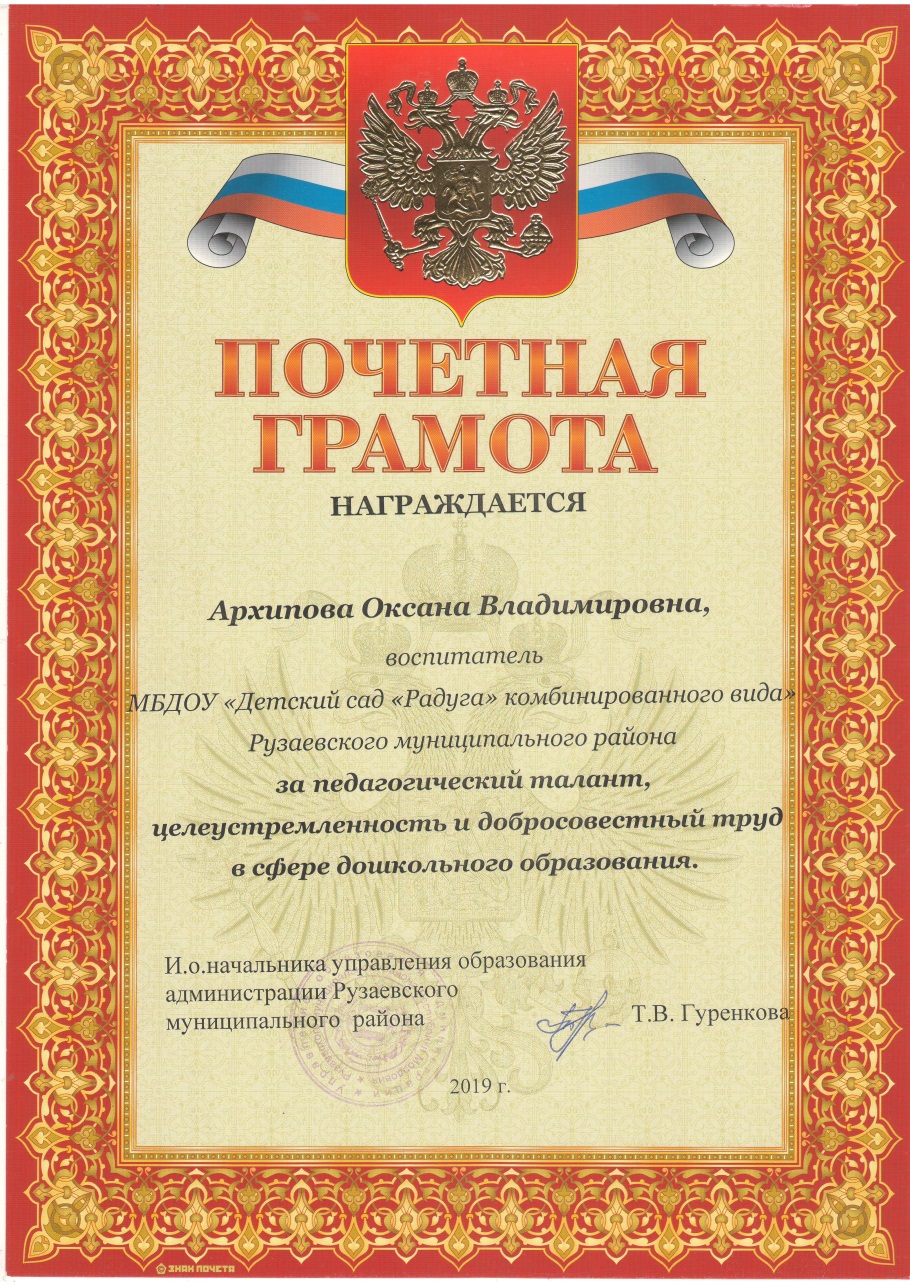 ПООЩРЕНИЯ ВСЕРОССИЙСКОГО  УРОВНЯ
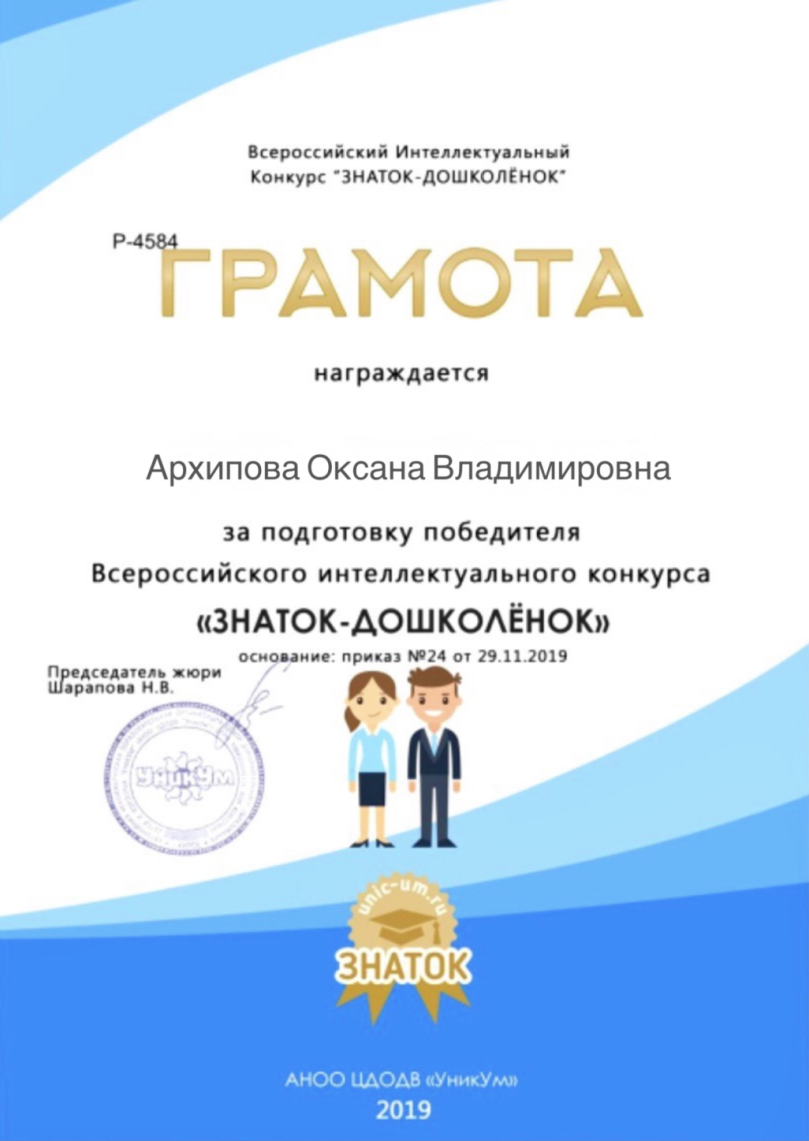 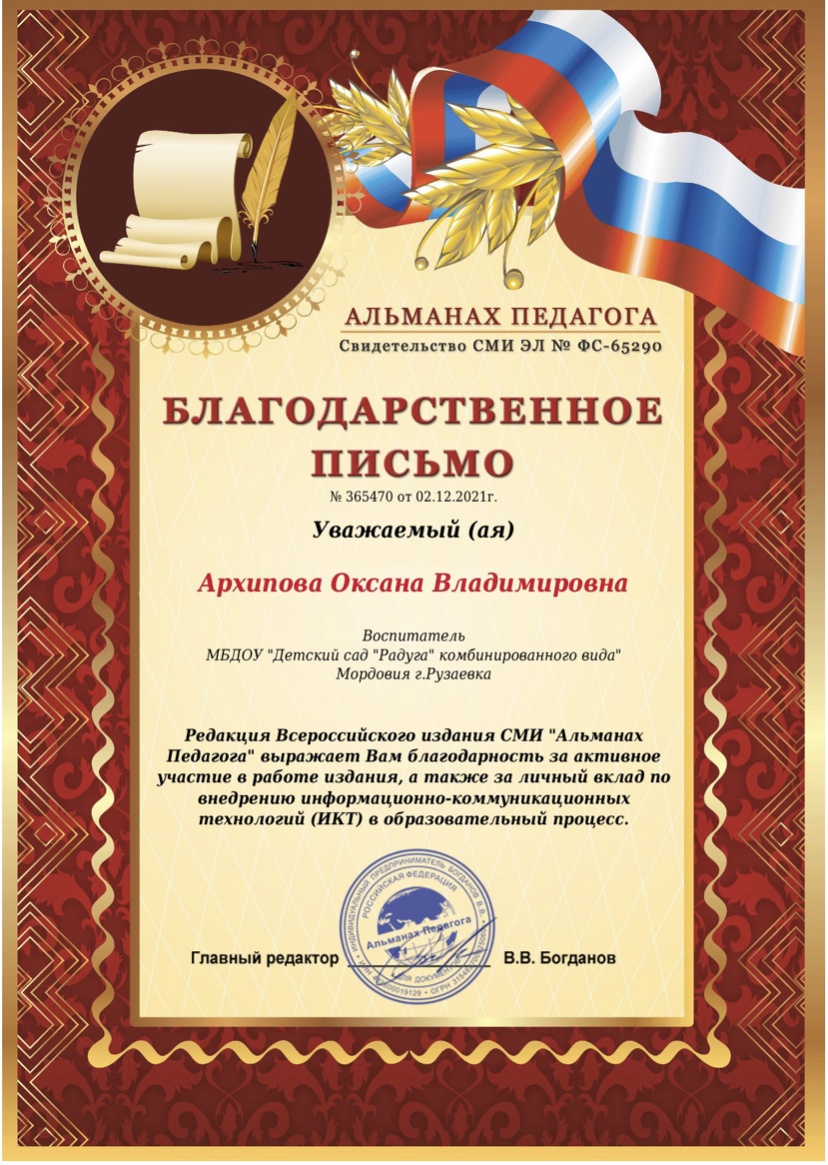 ПООЩРЕНИЯ МЕЖДУНАРОДНОГО УРОВНЯ
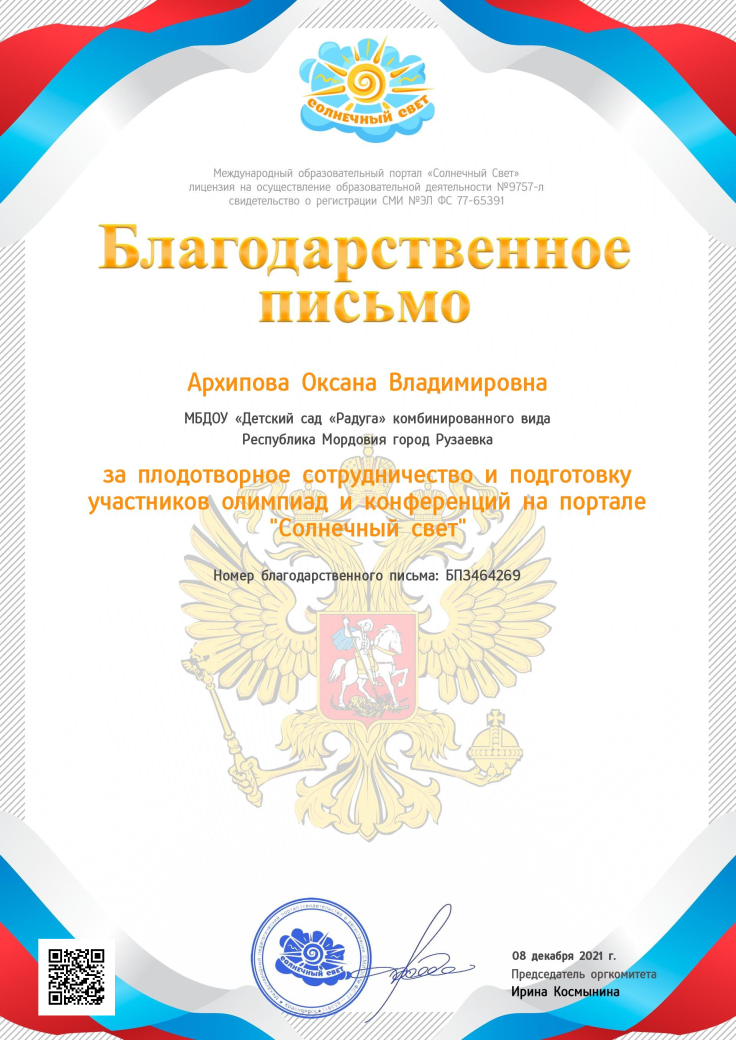